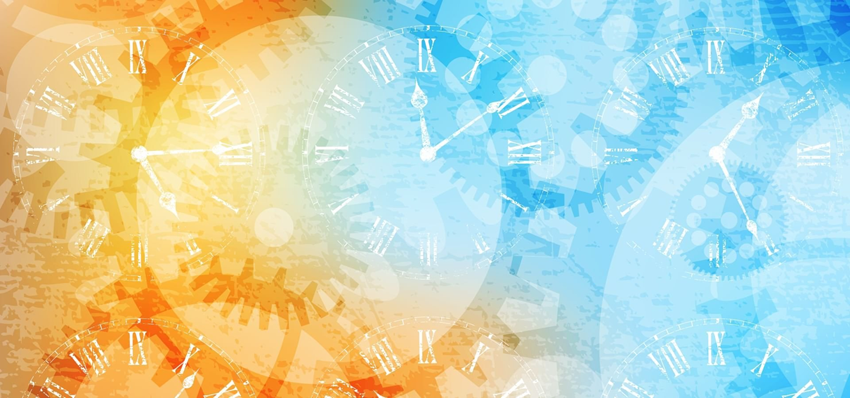 Муниципальное дошкольное образовательное учреждениедетский сад №46 г.Рыбинск
Исследовательский проект
Как увидеть время?


                     Автор исследования Бердникова Татьяна
                                             Руководитель Баранова Н.В.
                                                                       2024 год
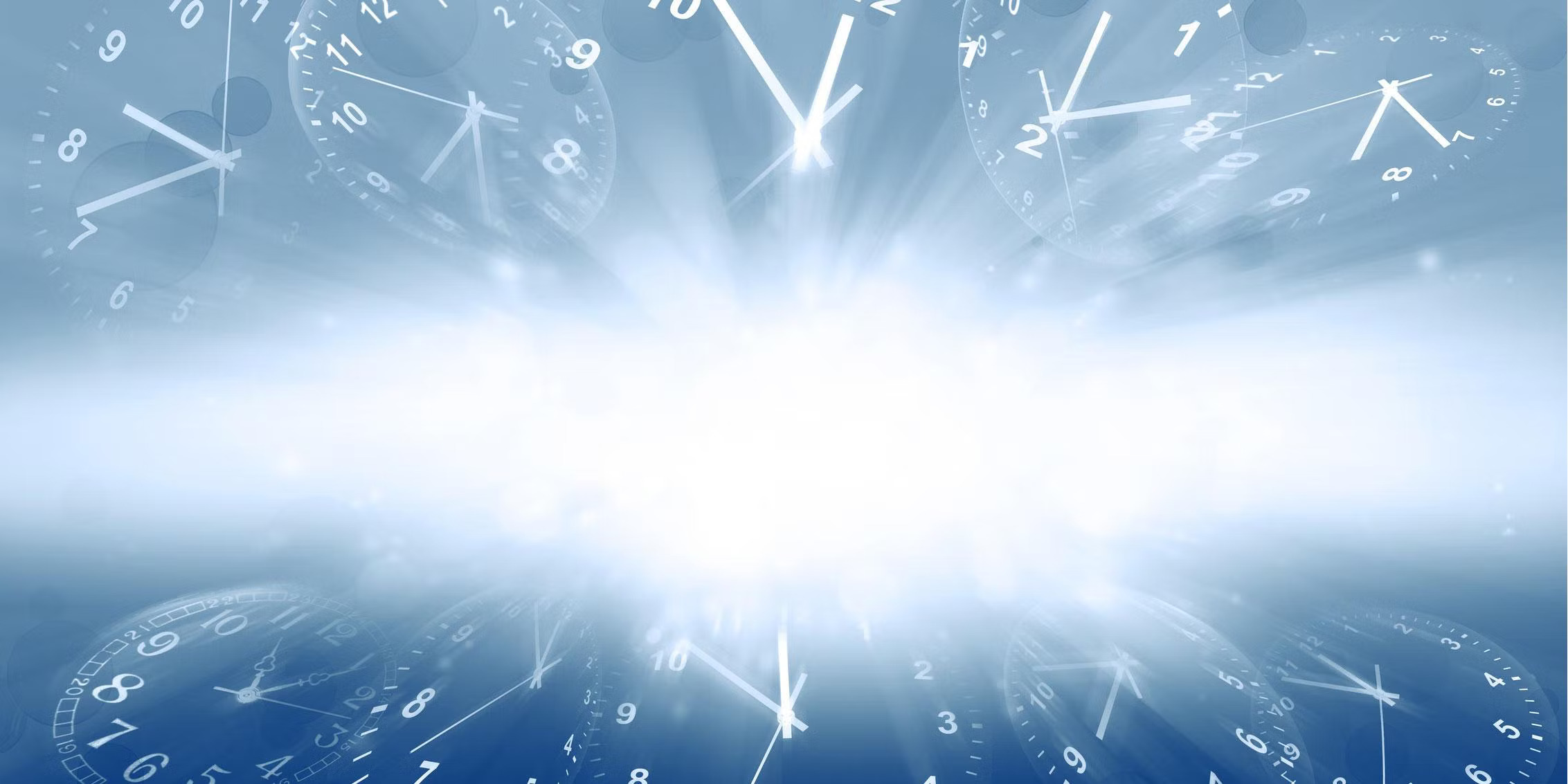 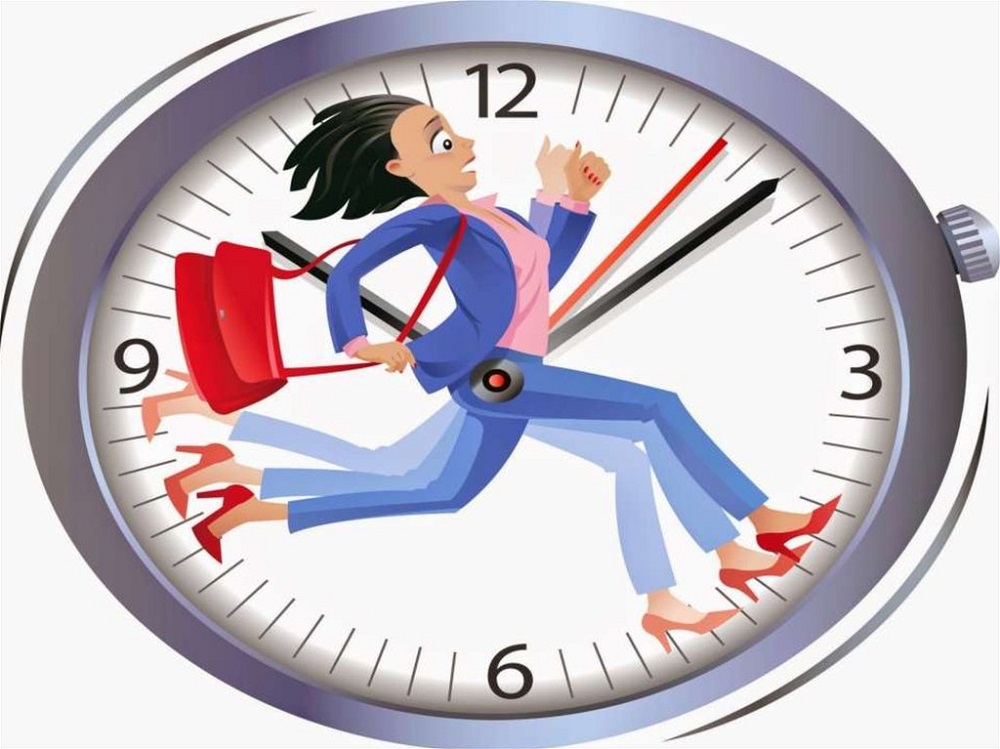 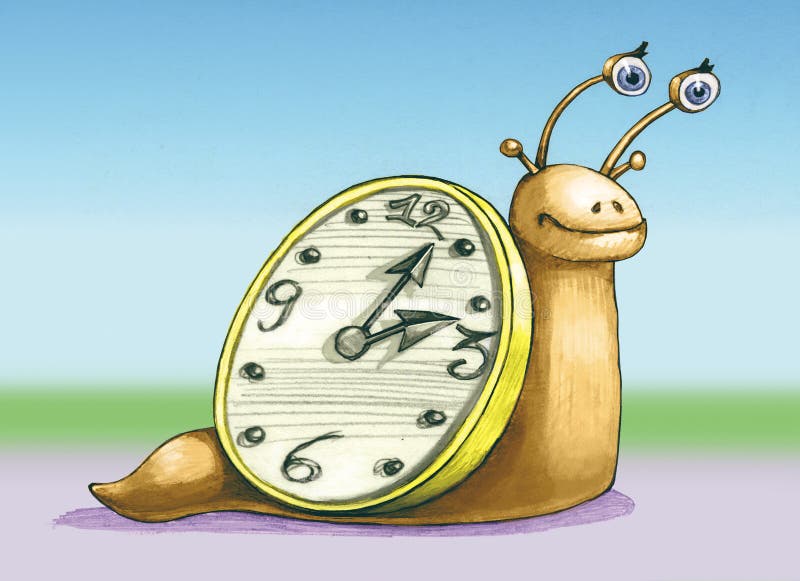 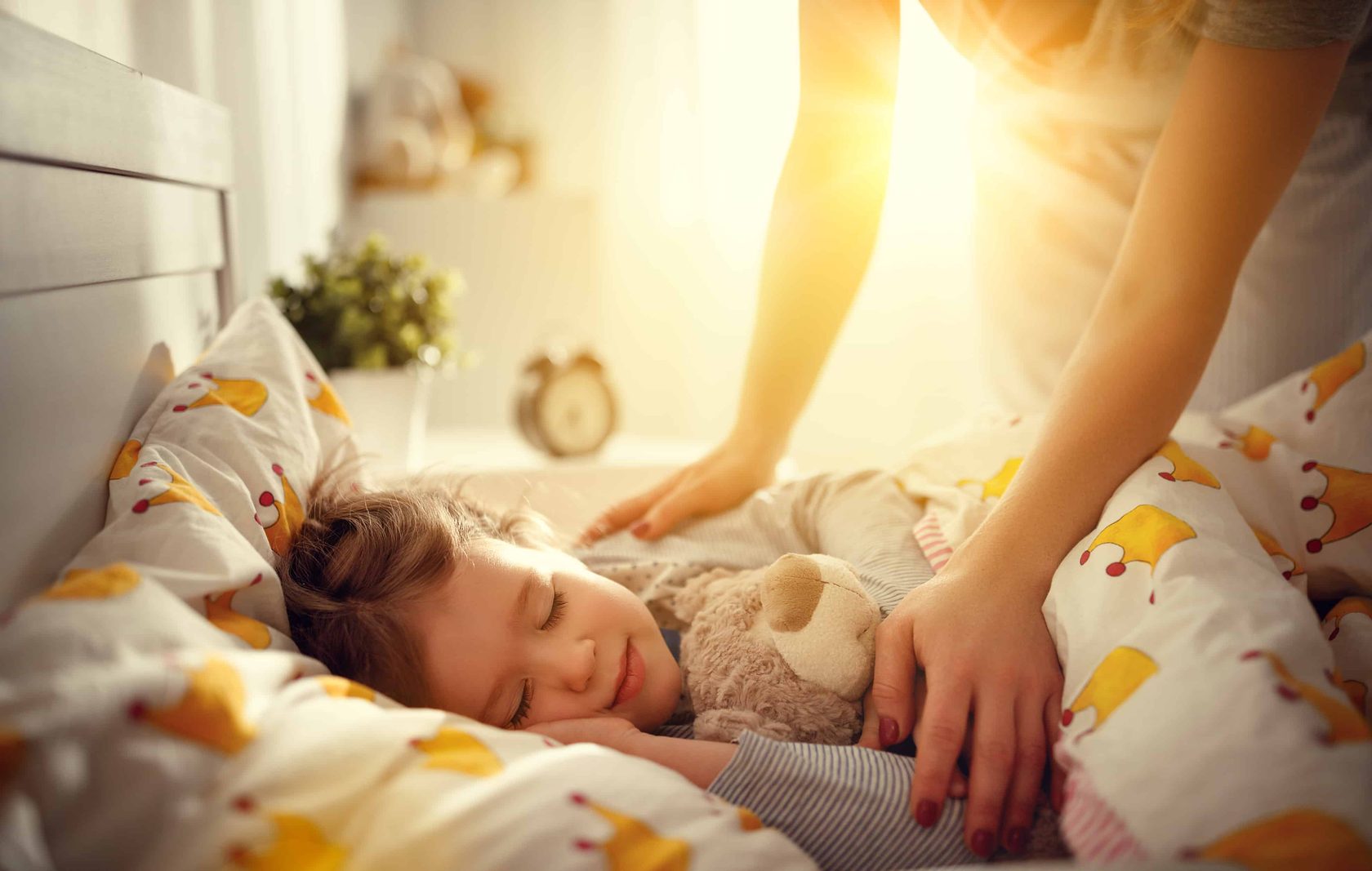 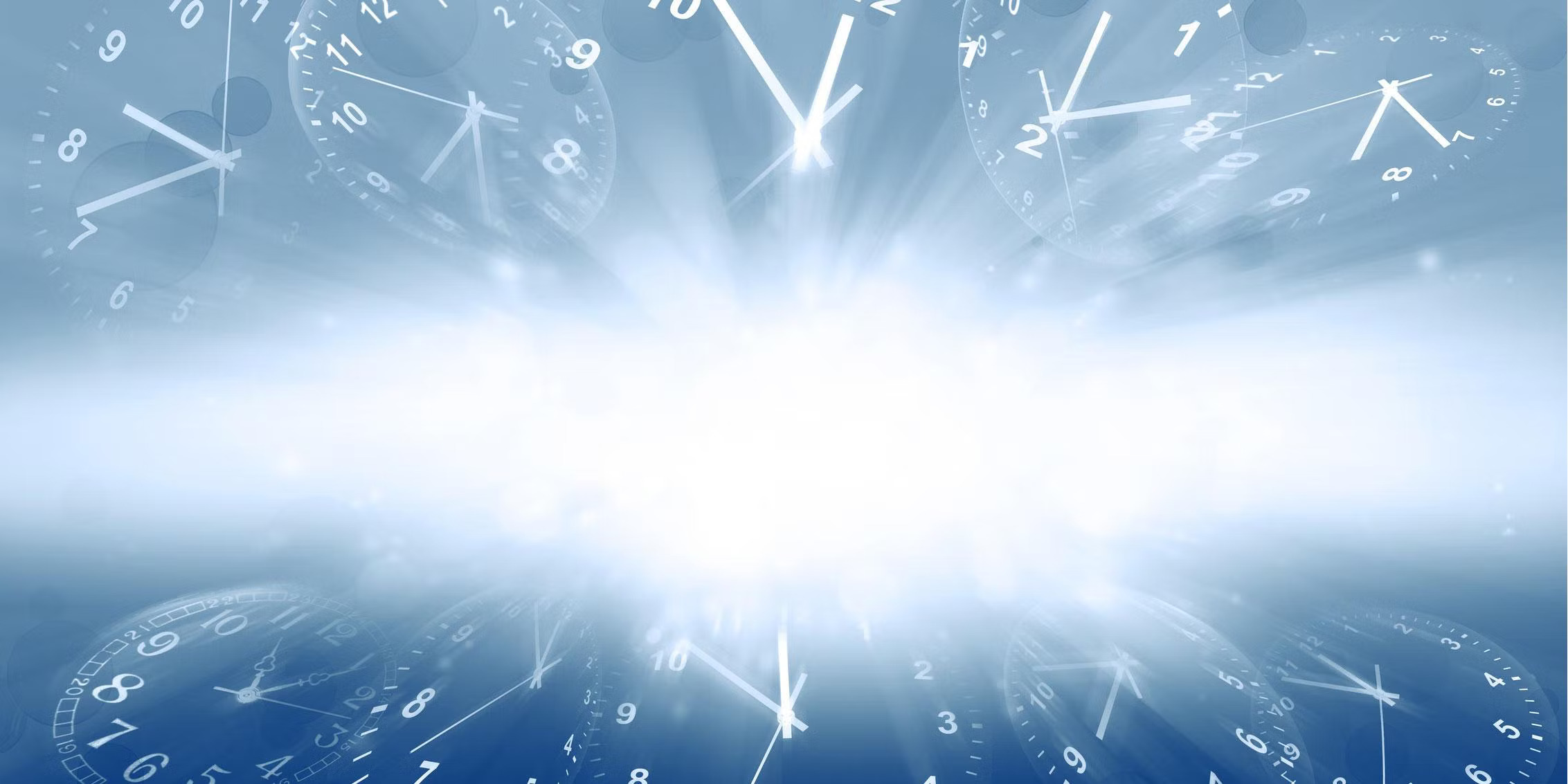 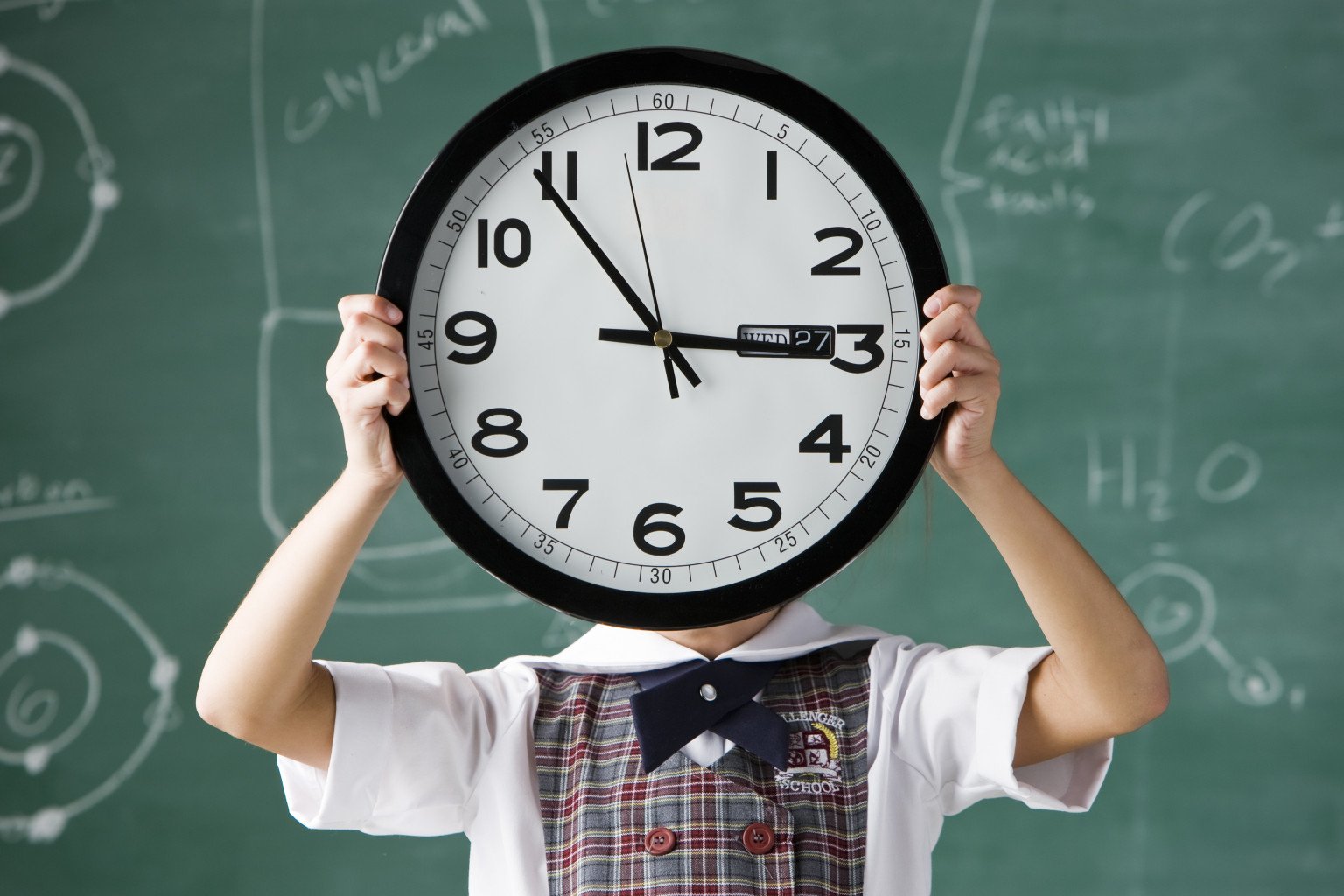 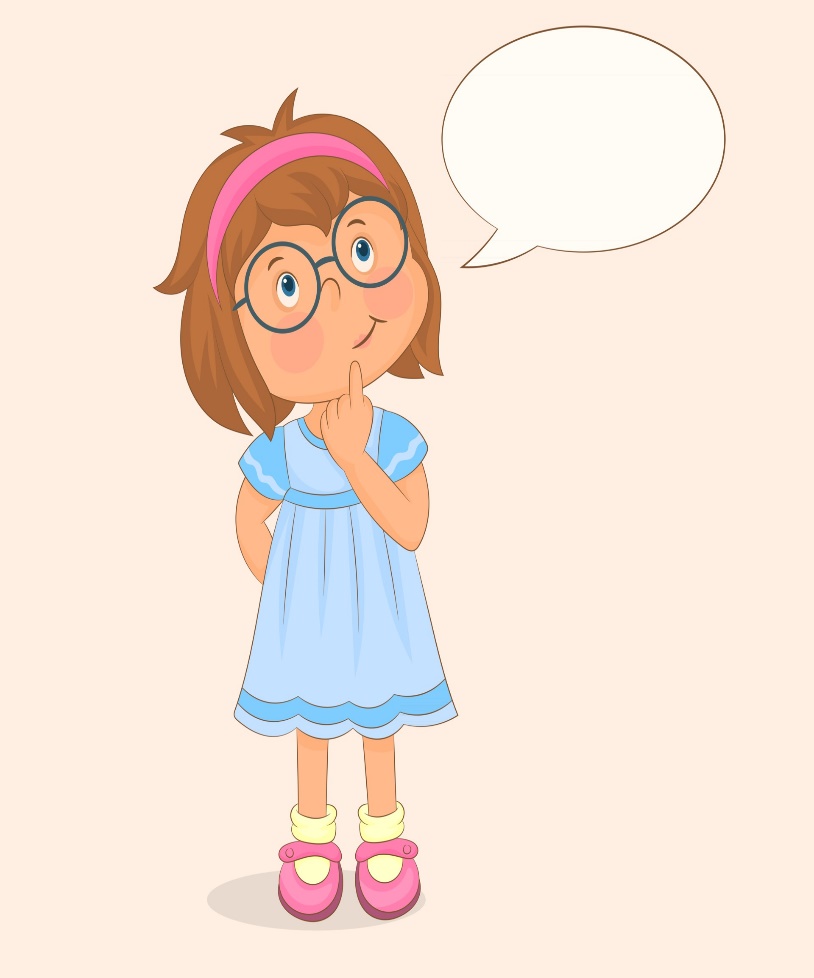 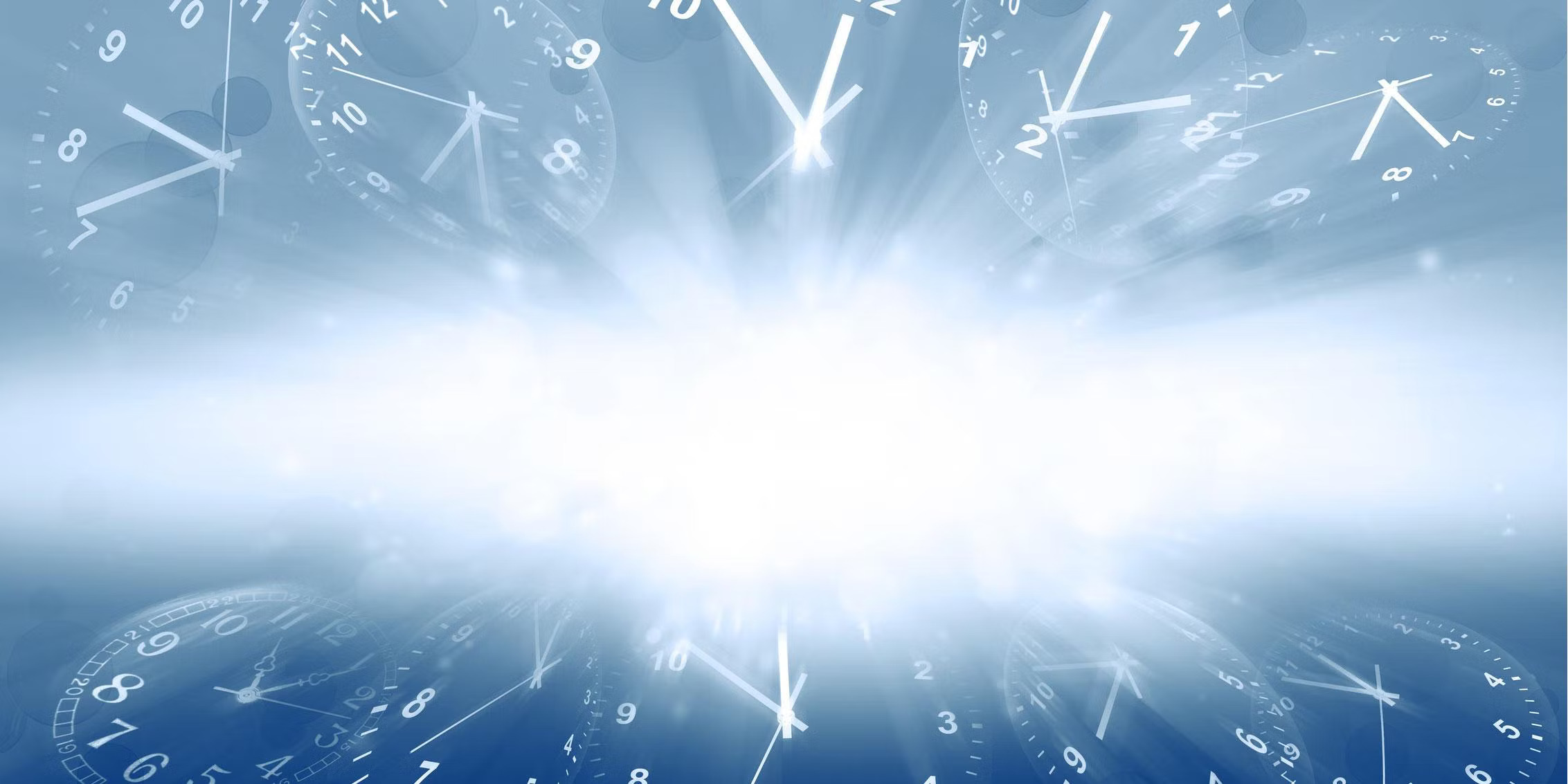 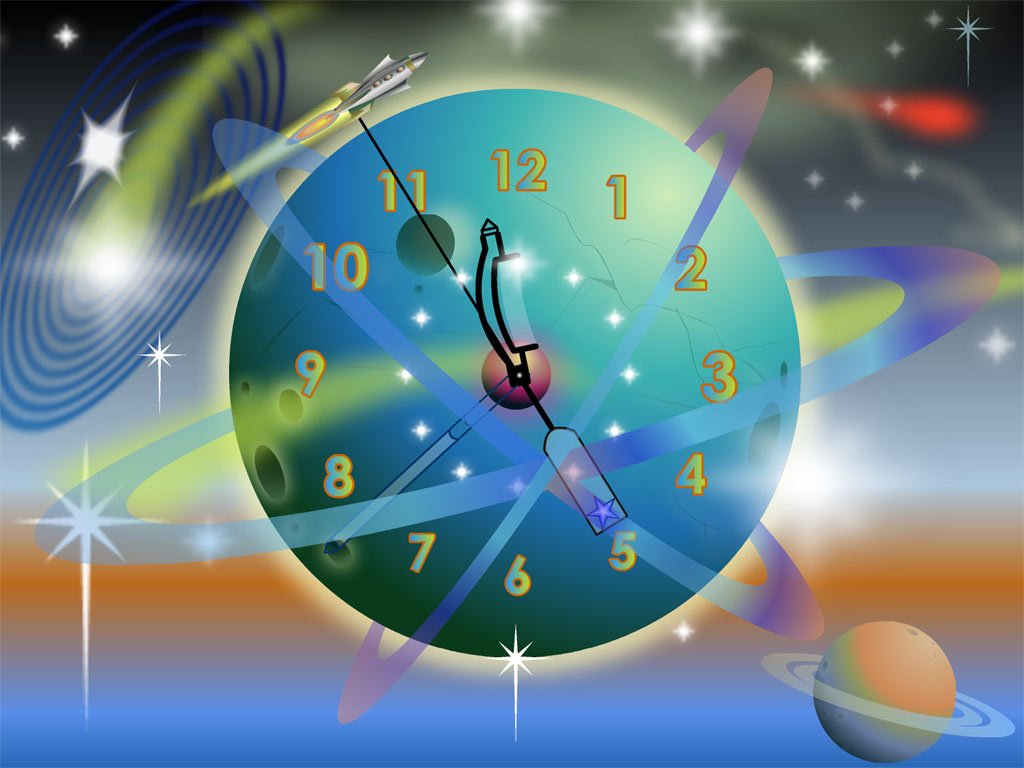 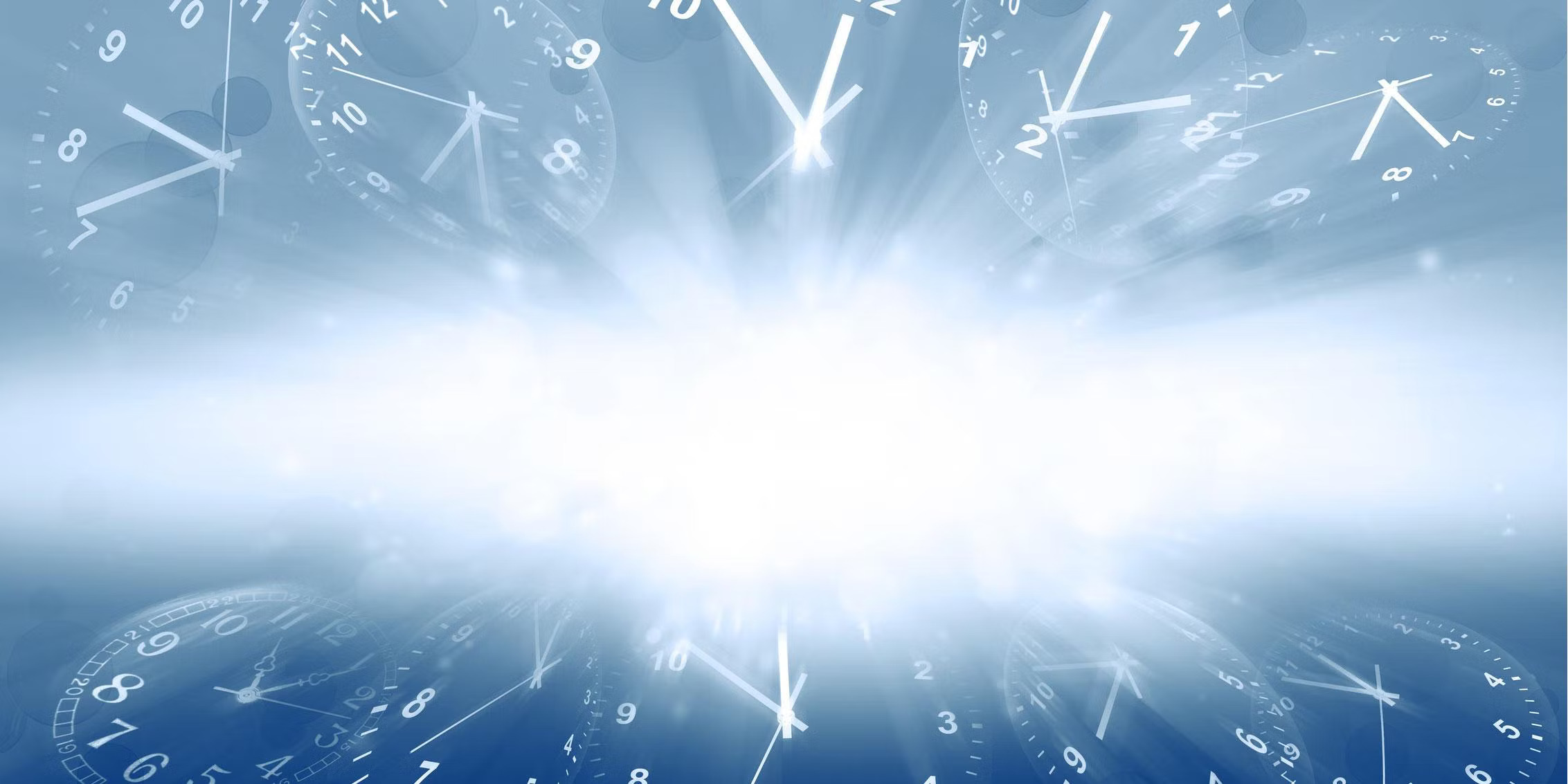 Цель моего исследования: выяснить что такое время, для чего нужны часы, какие бывают часы (изготовить различные модели часов, при помощи которых можно определять время).
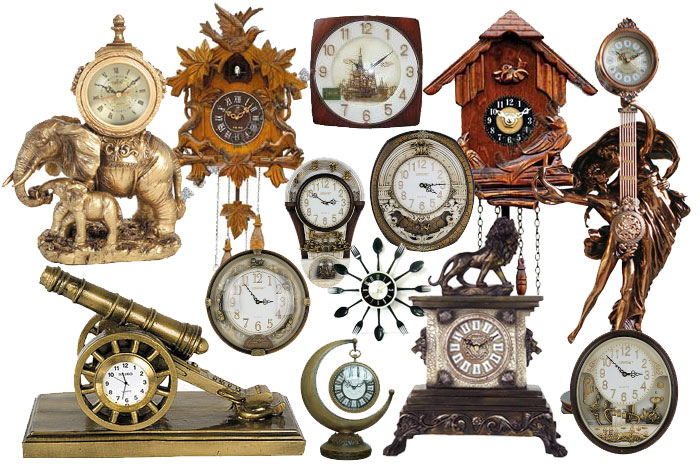 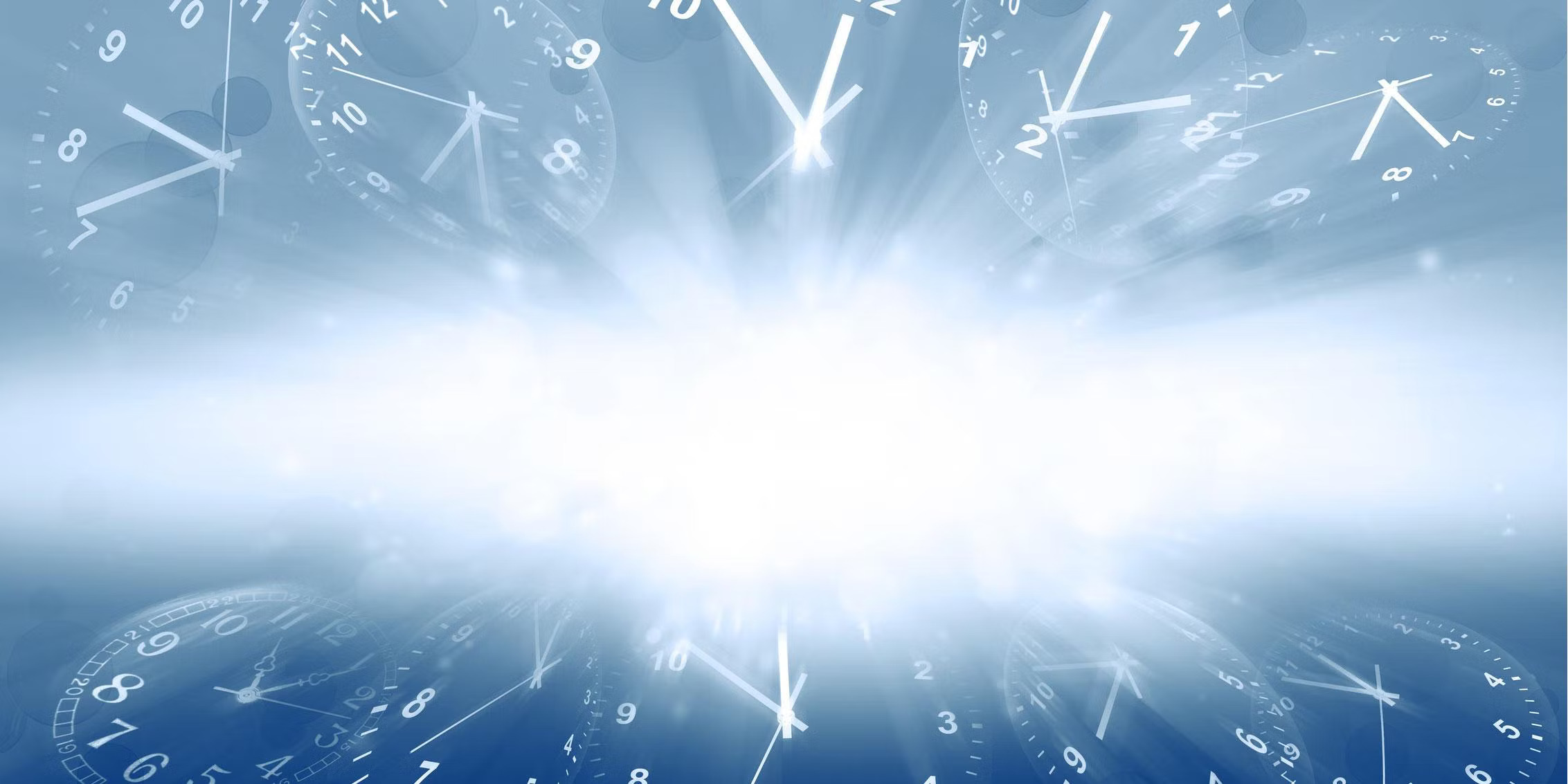 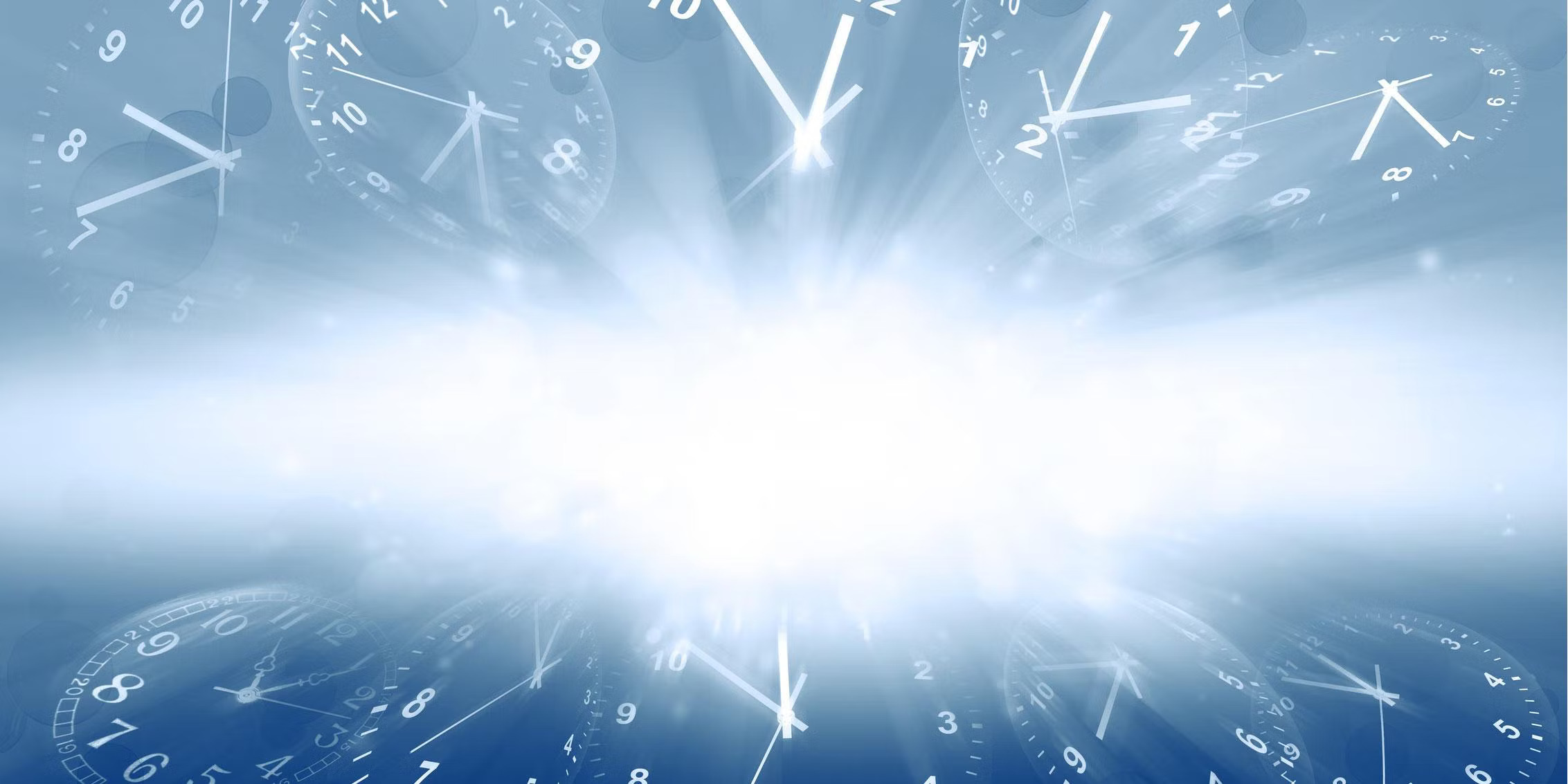 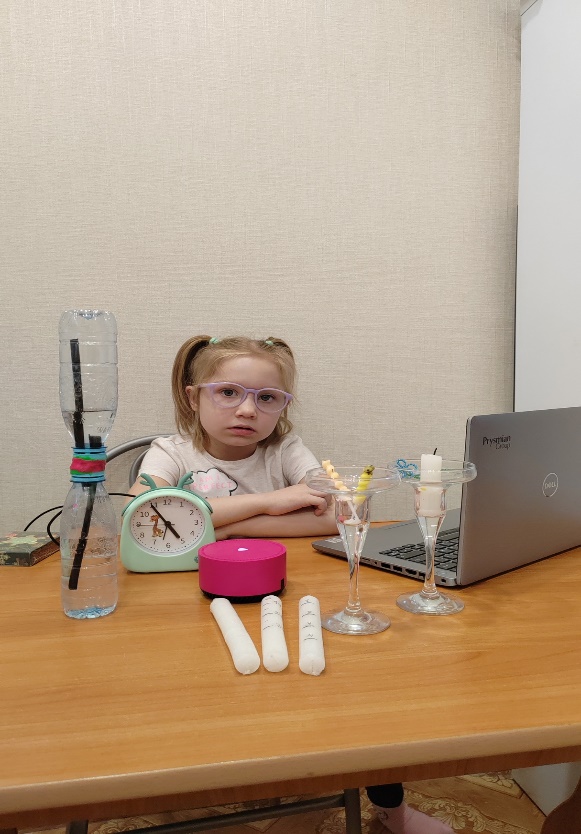 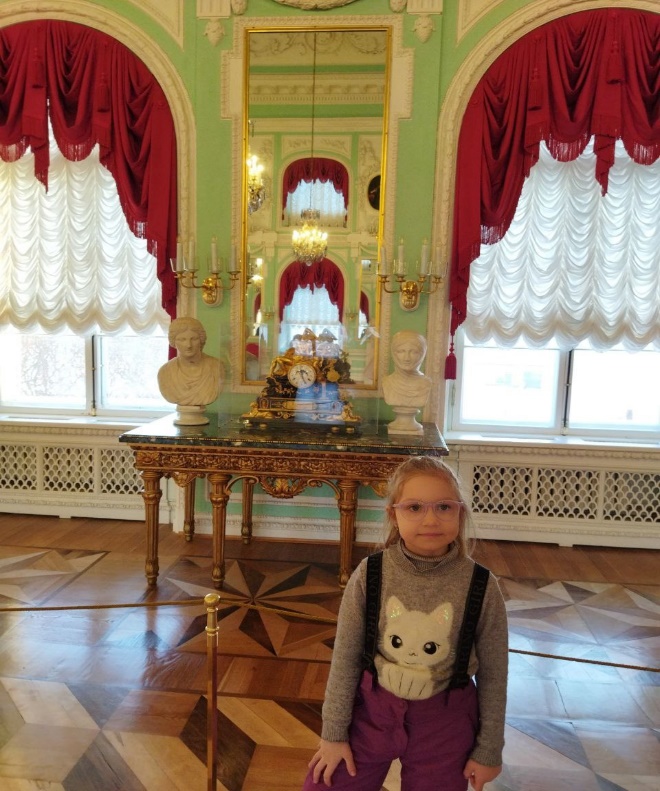 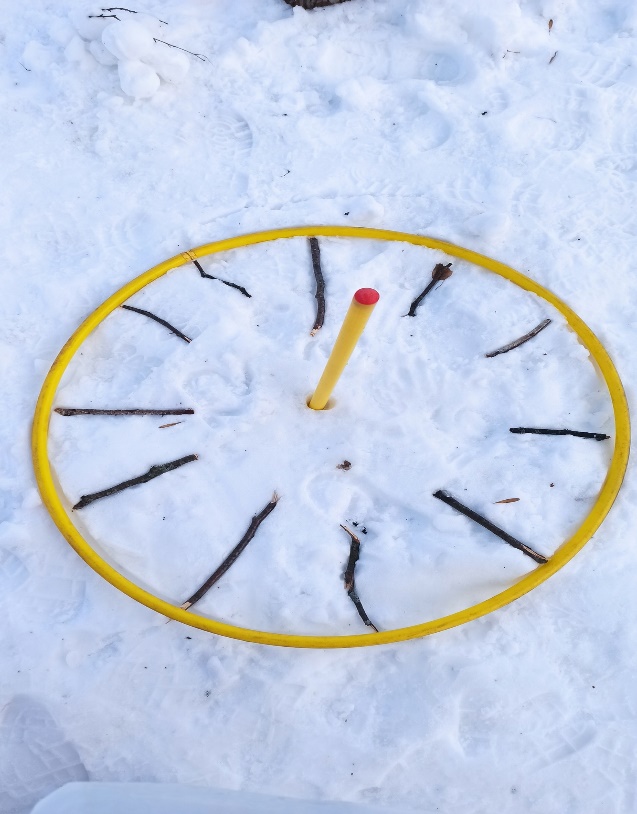 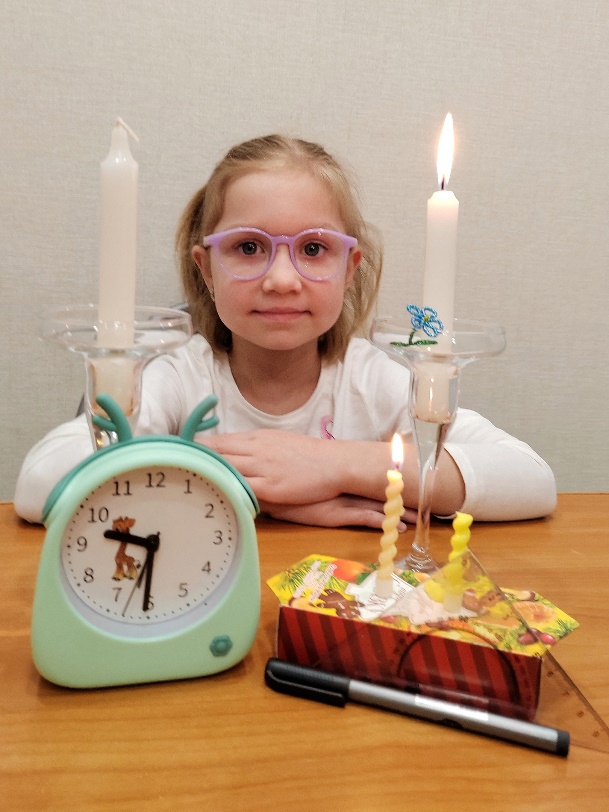 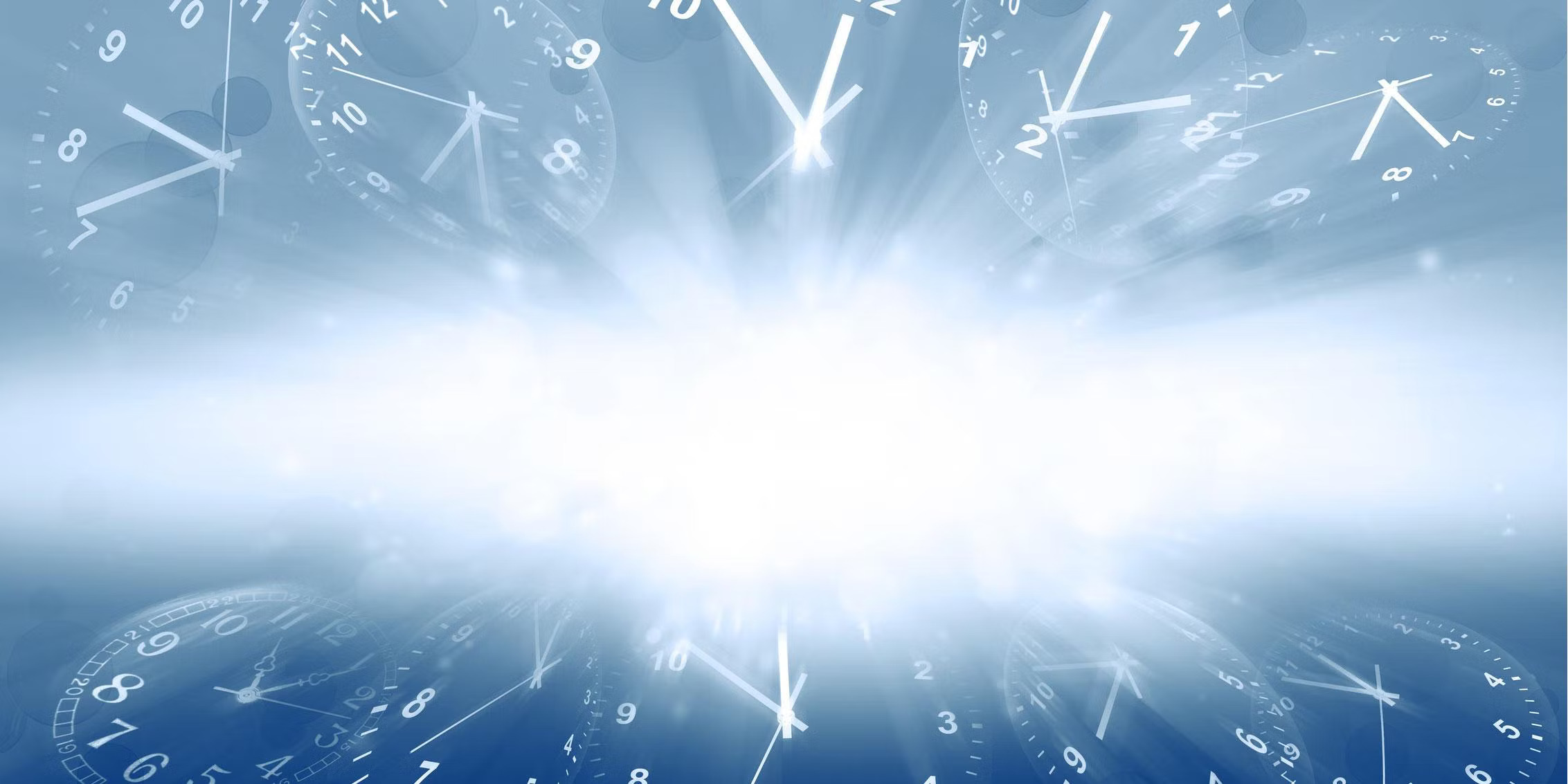 Гипотеза моего исследования
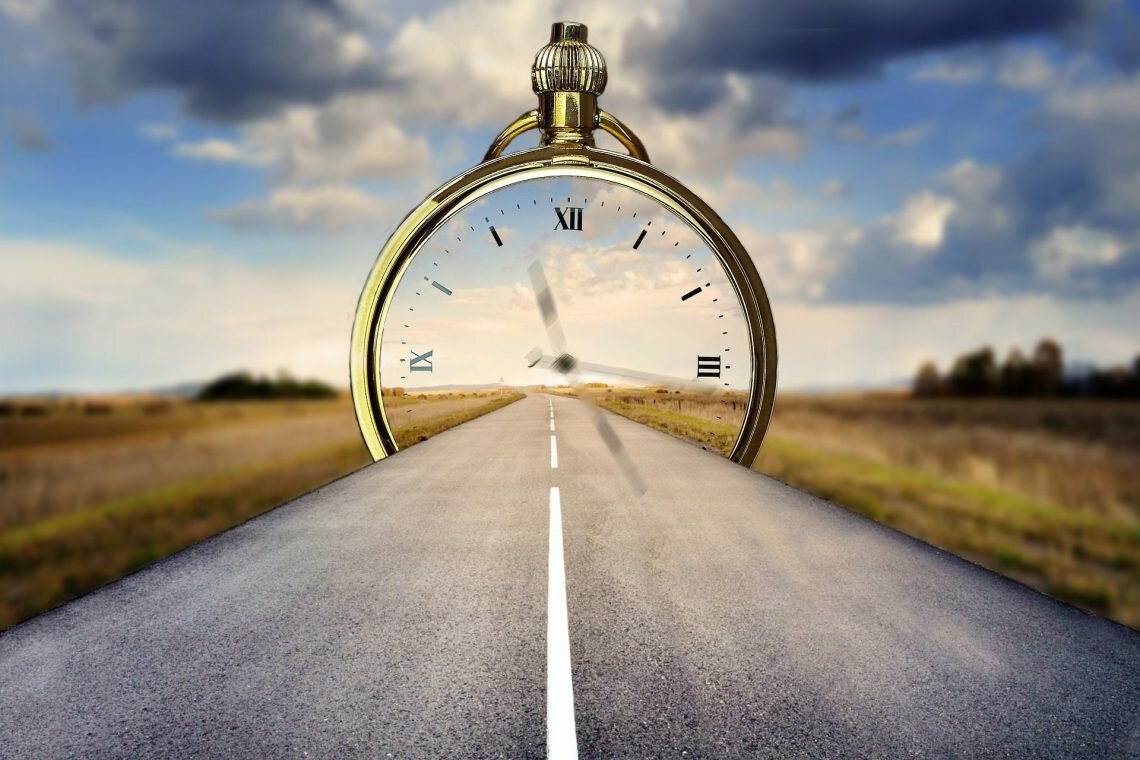 .
Если время существует, то мы его можем увидеть
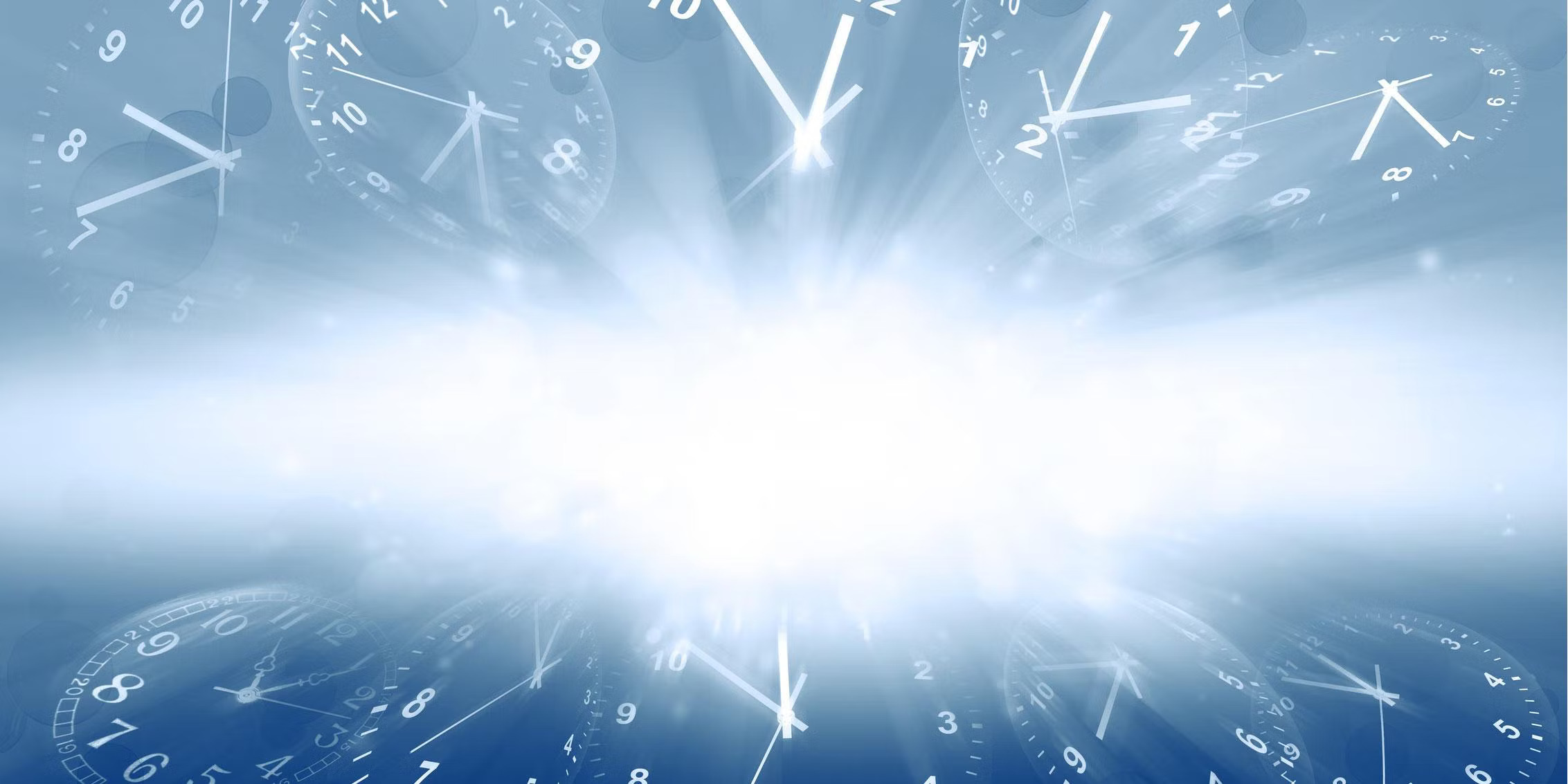 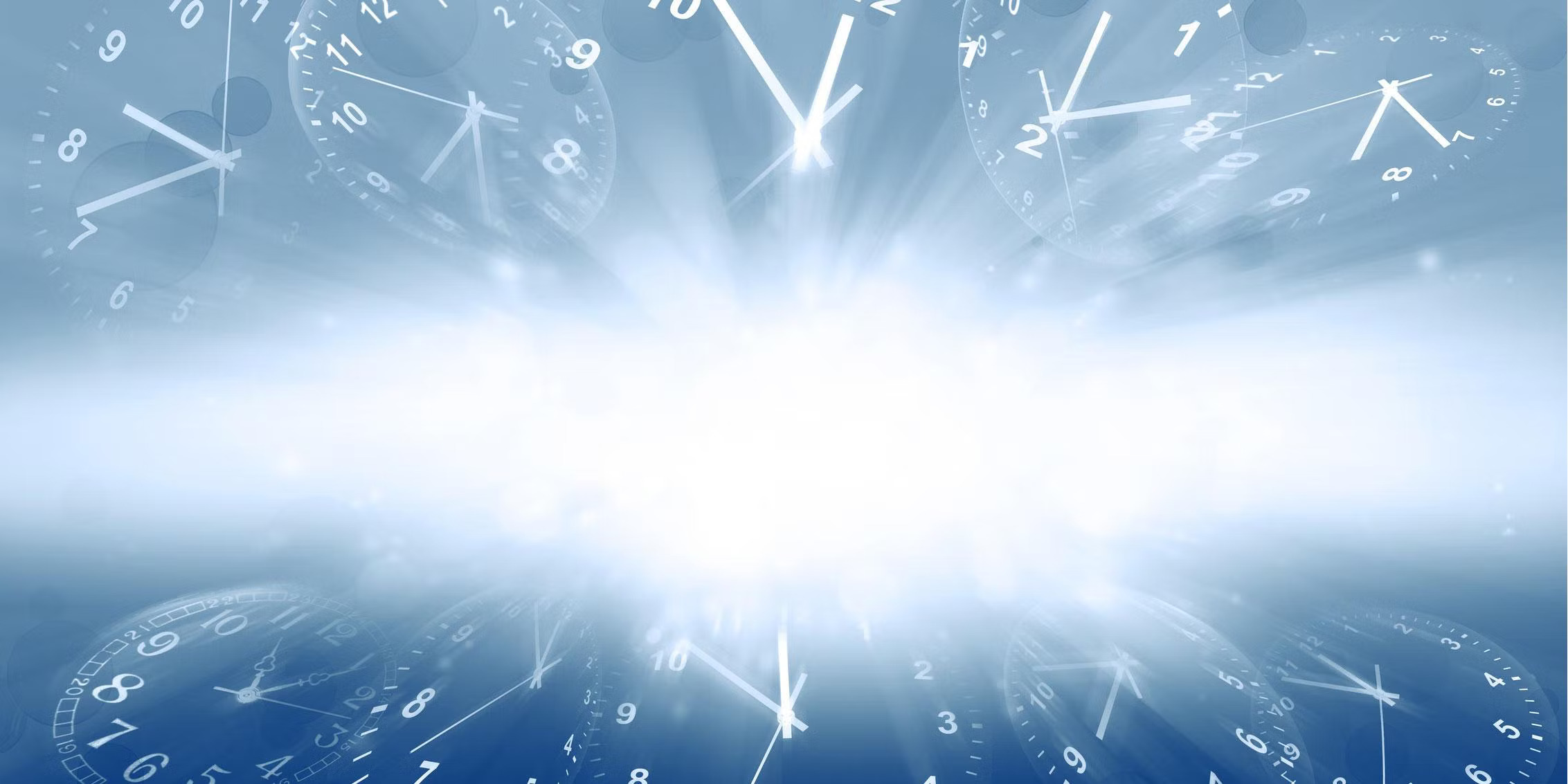 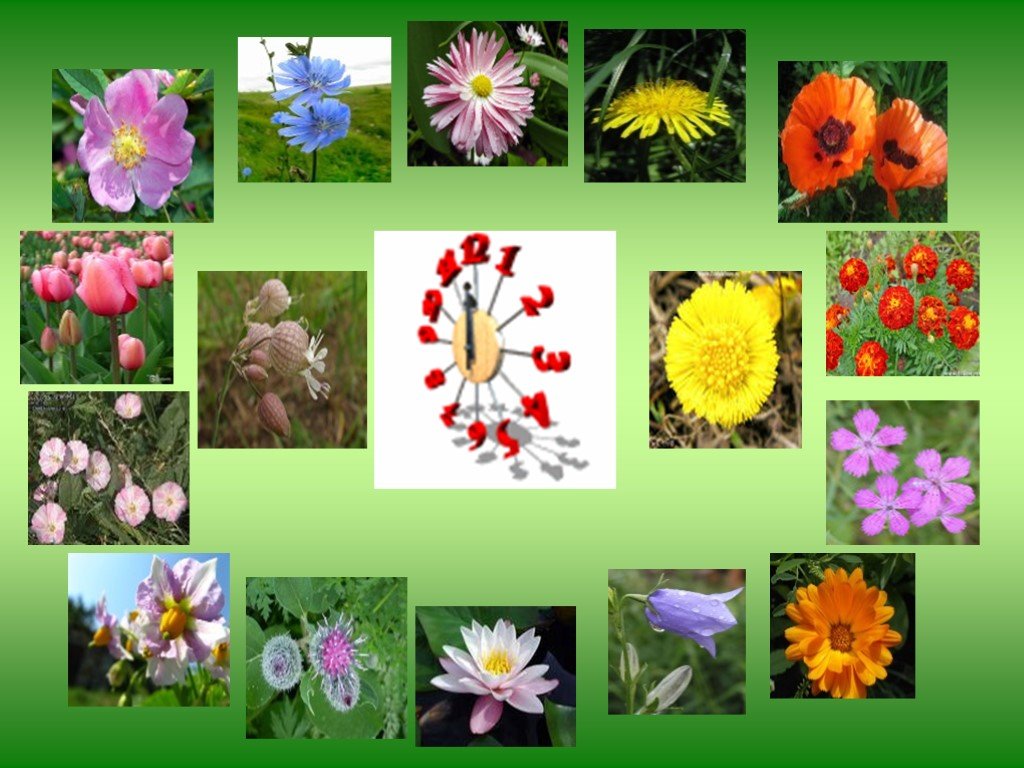 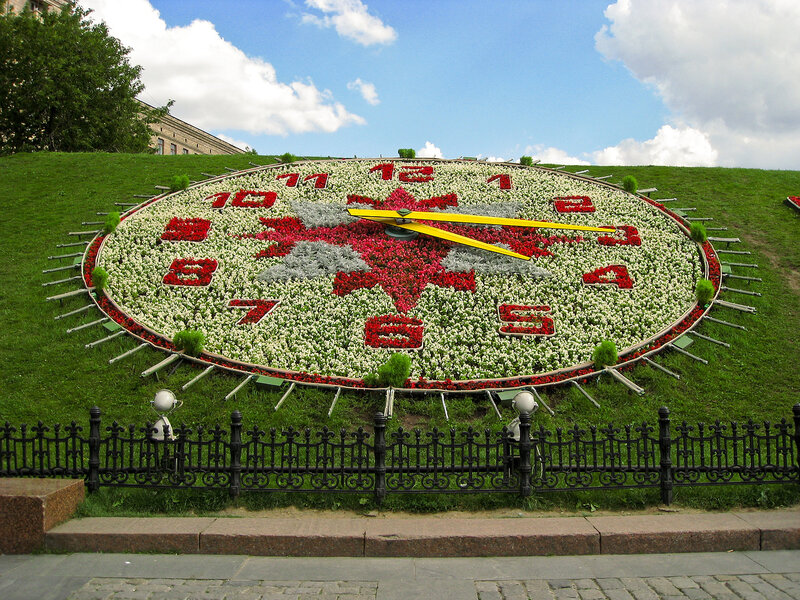 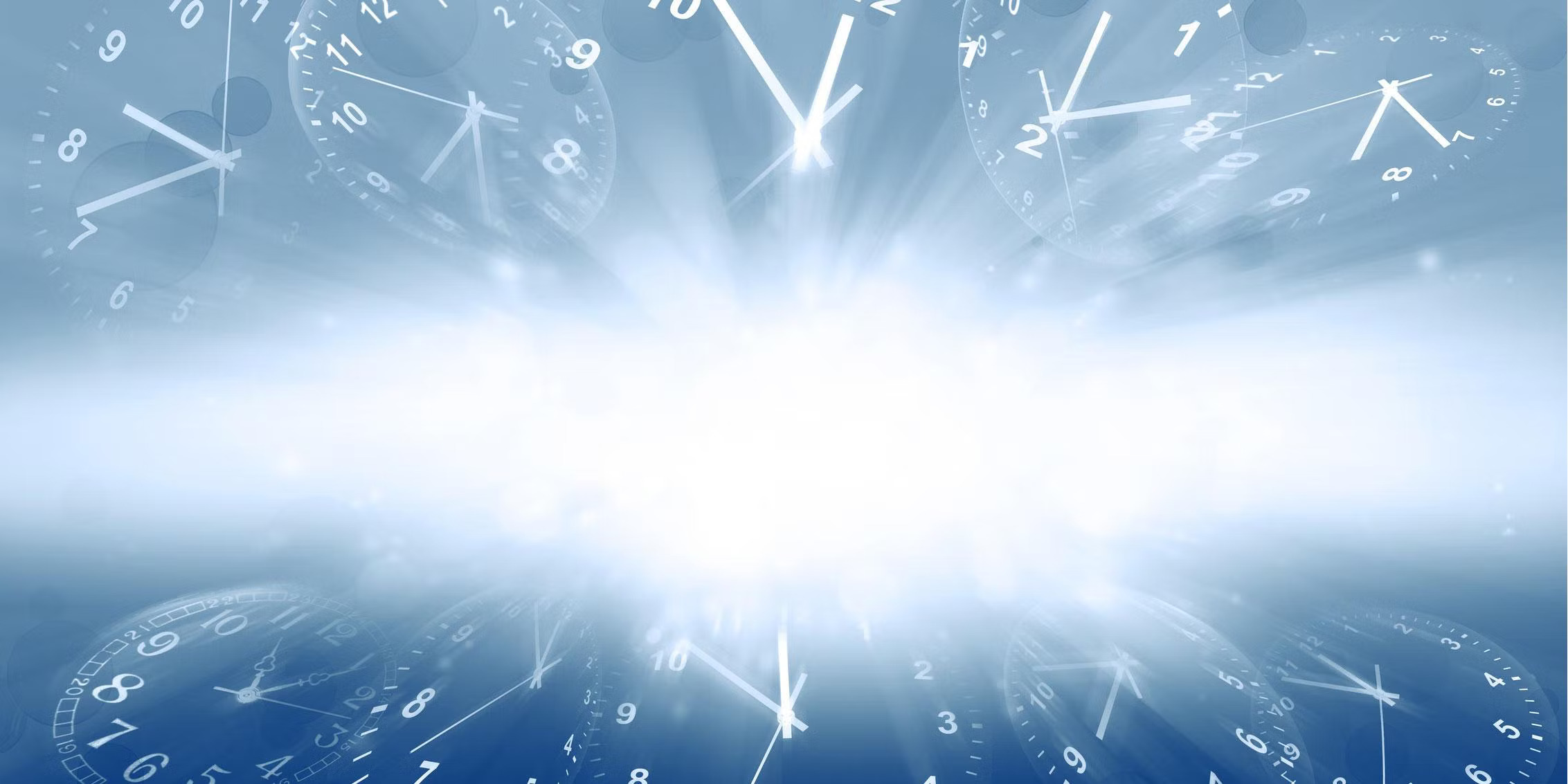 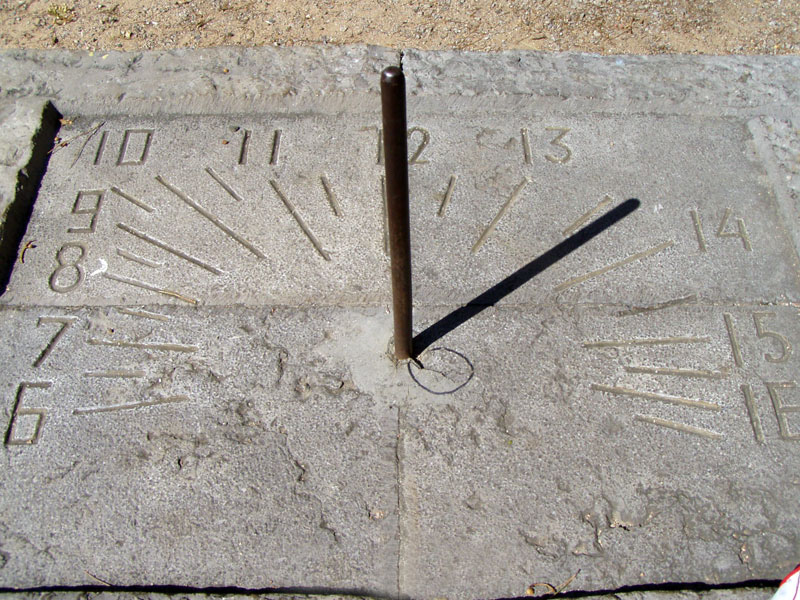 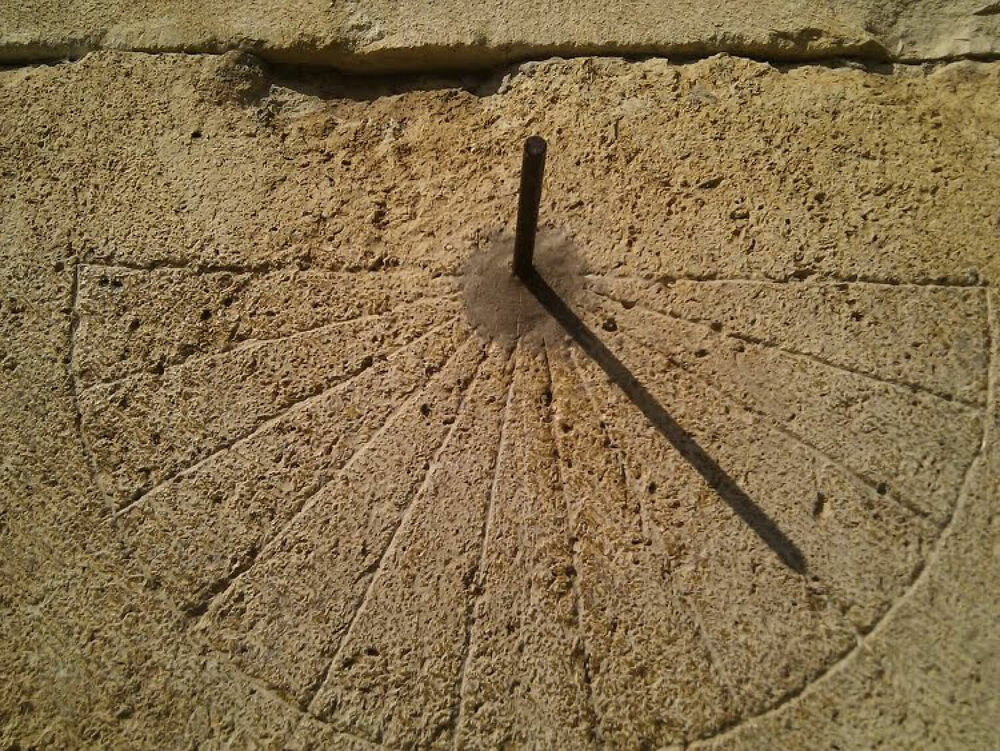 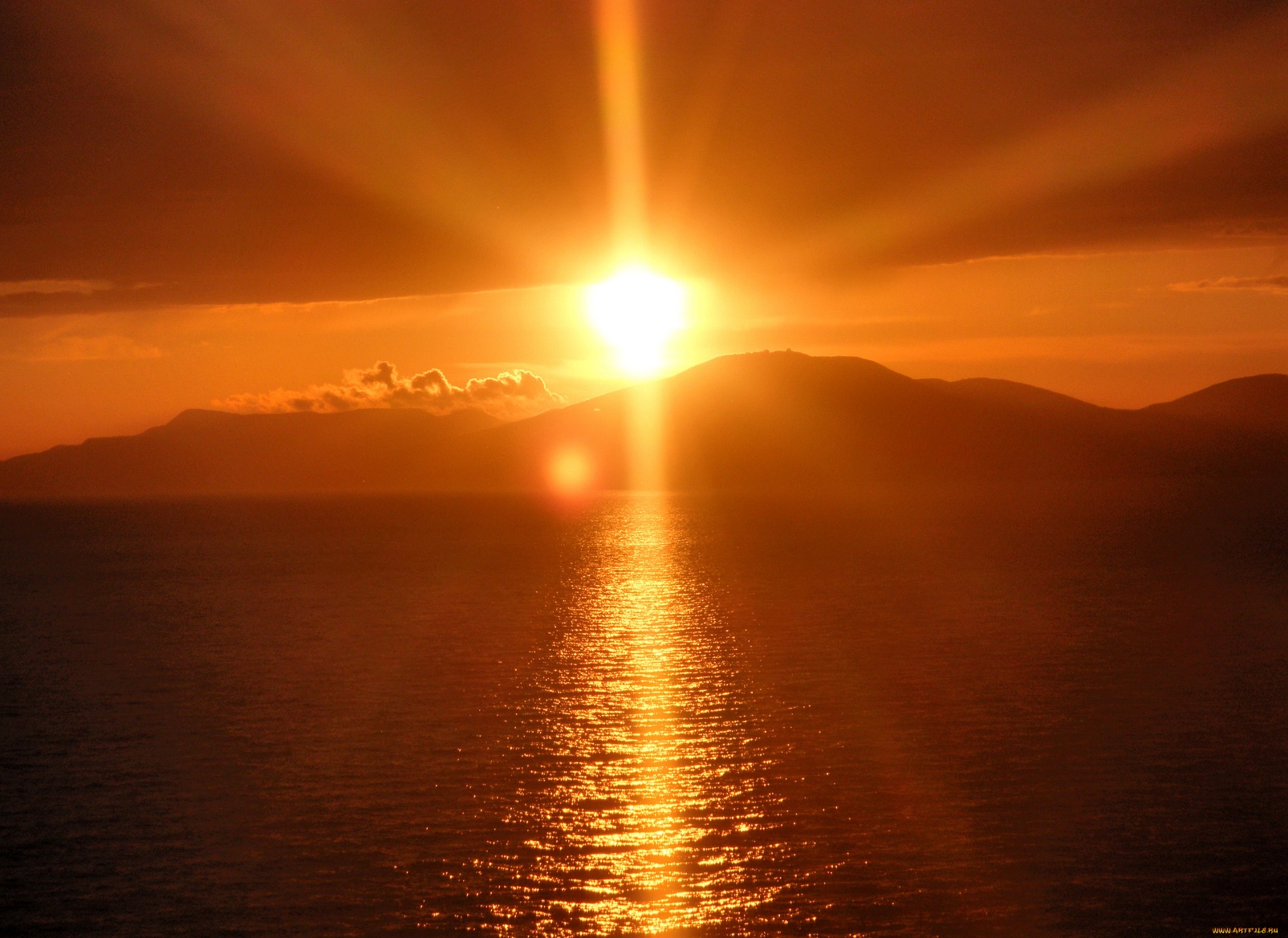 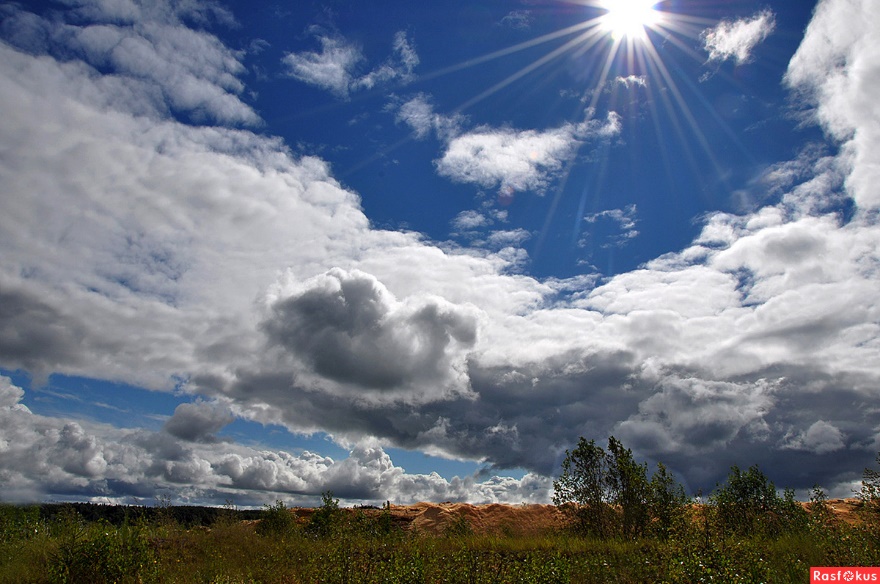 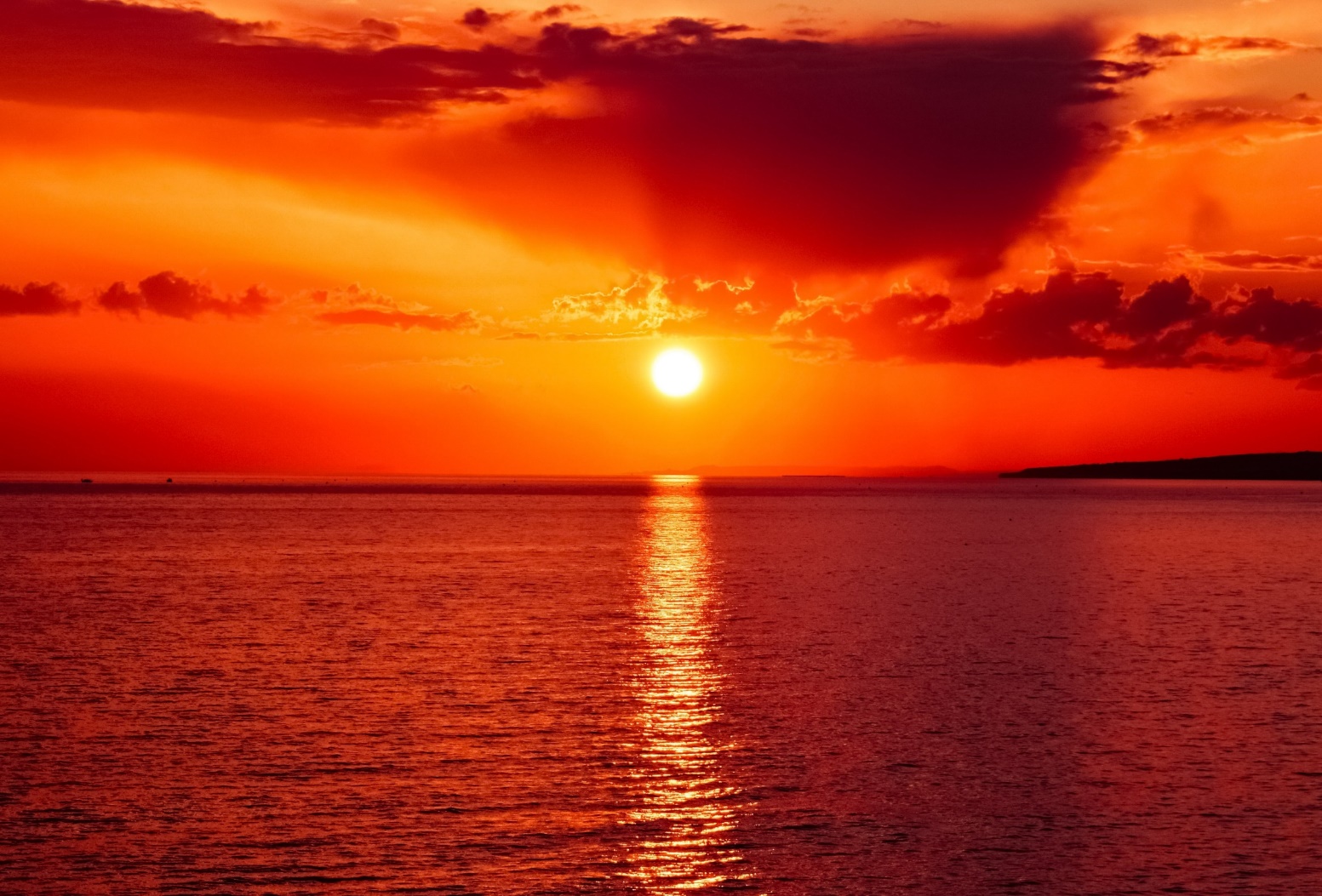 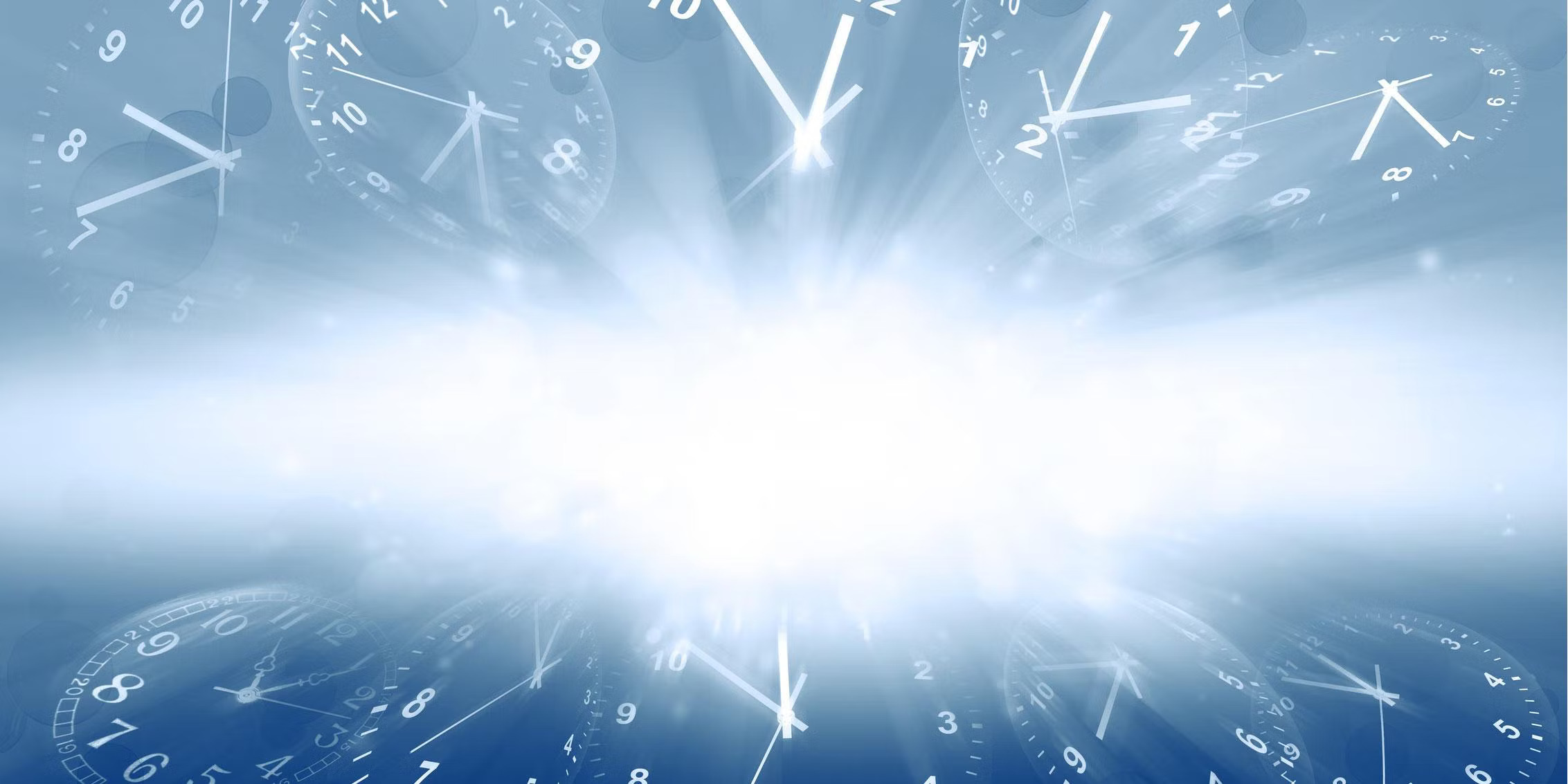 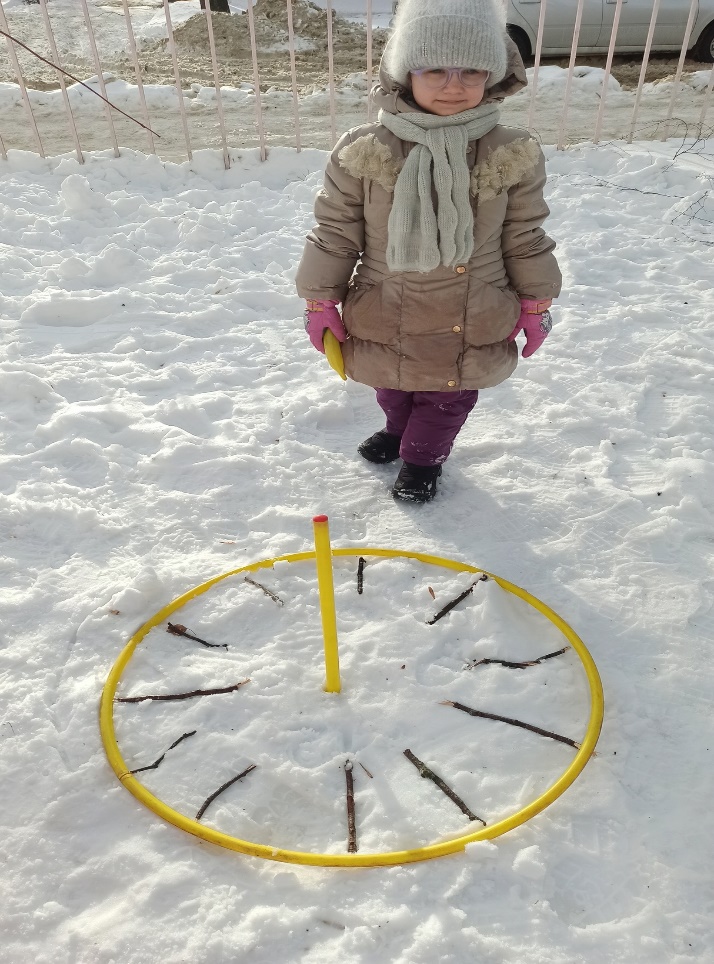 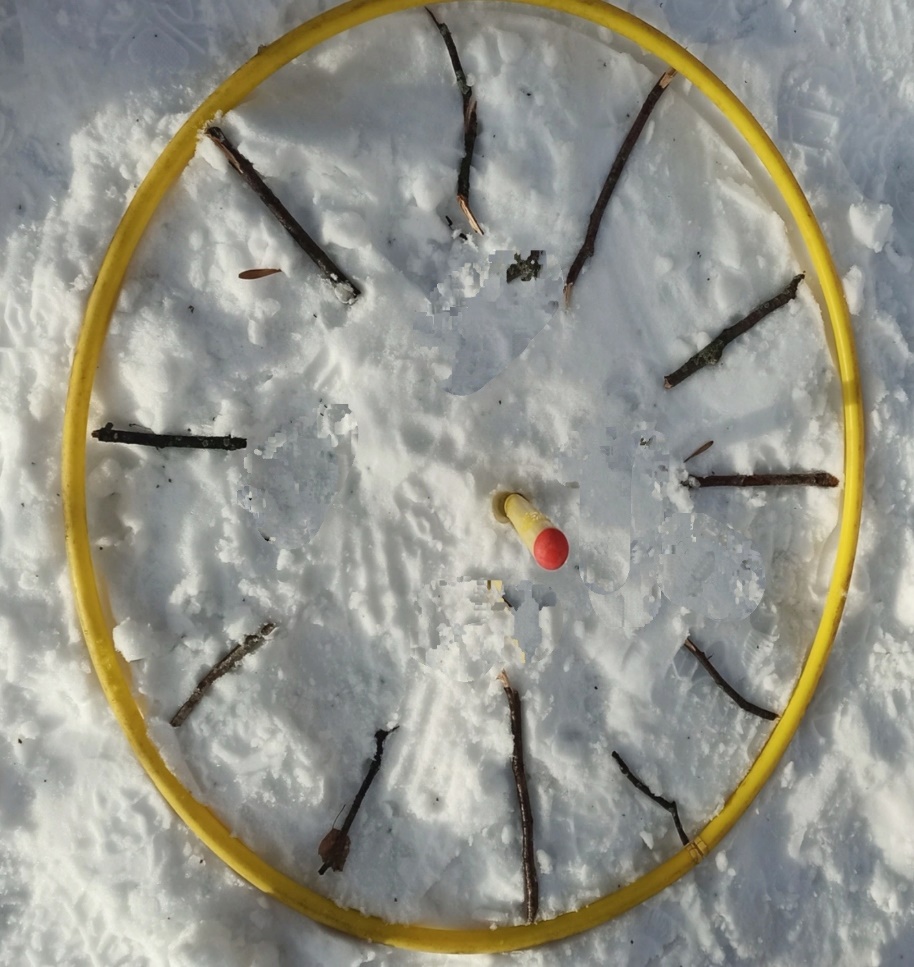 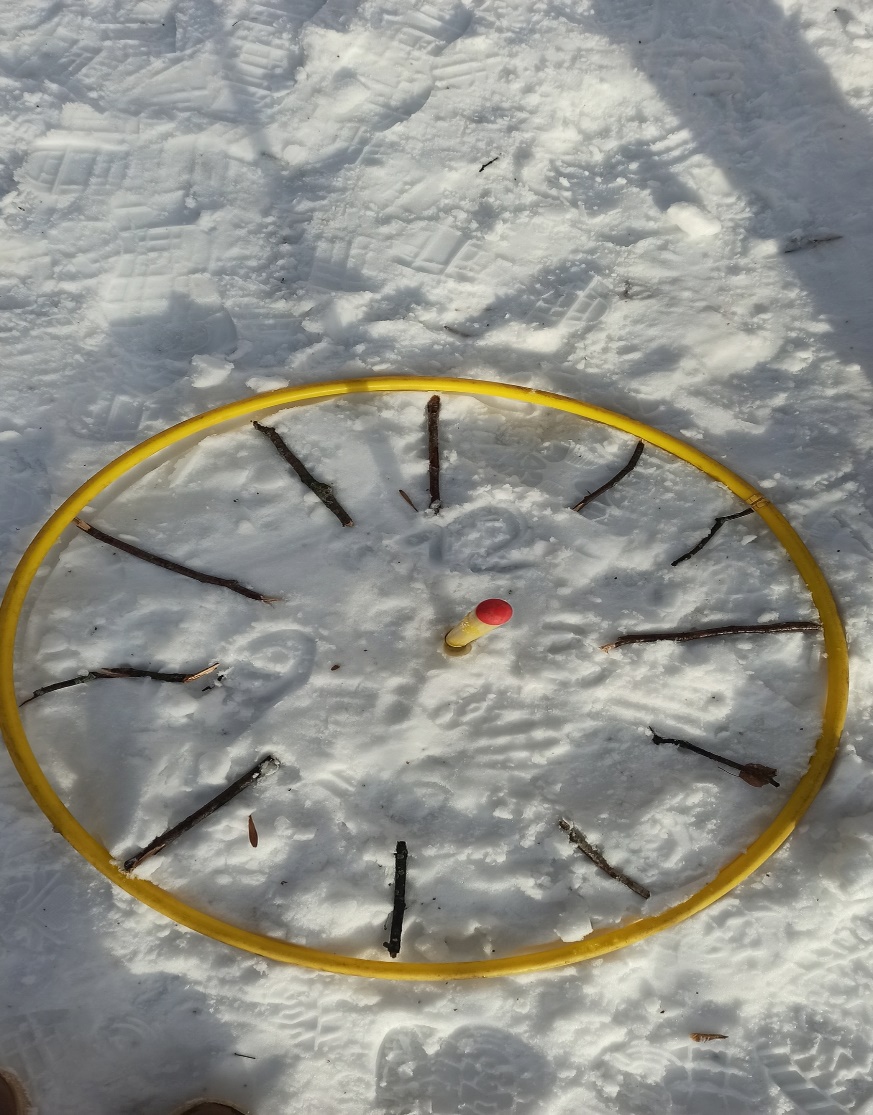 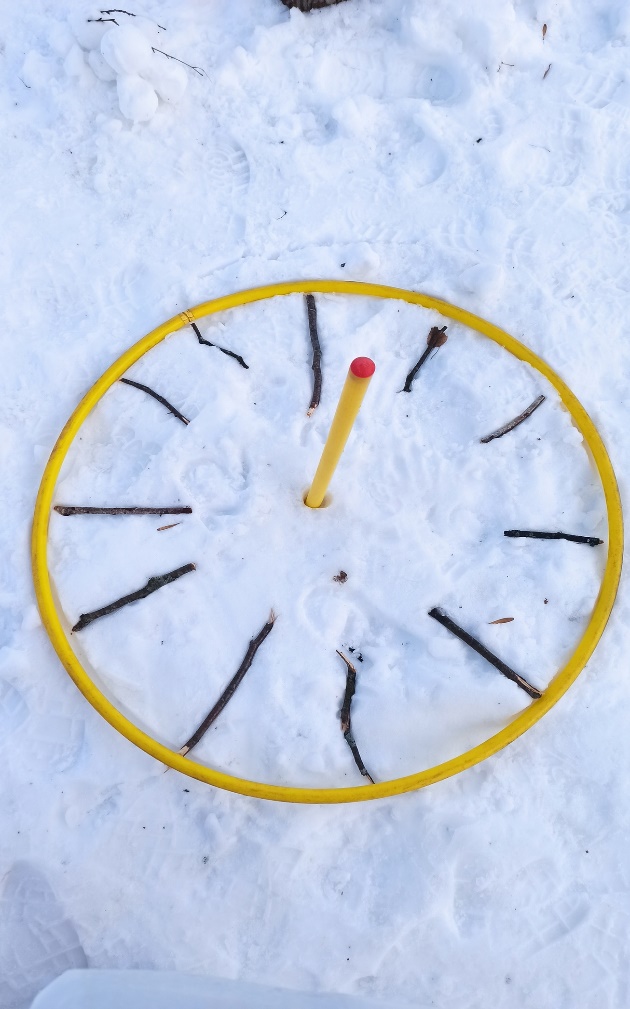 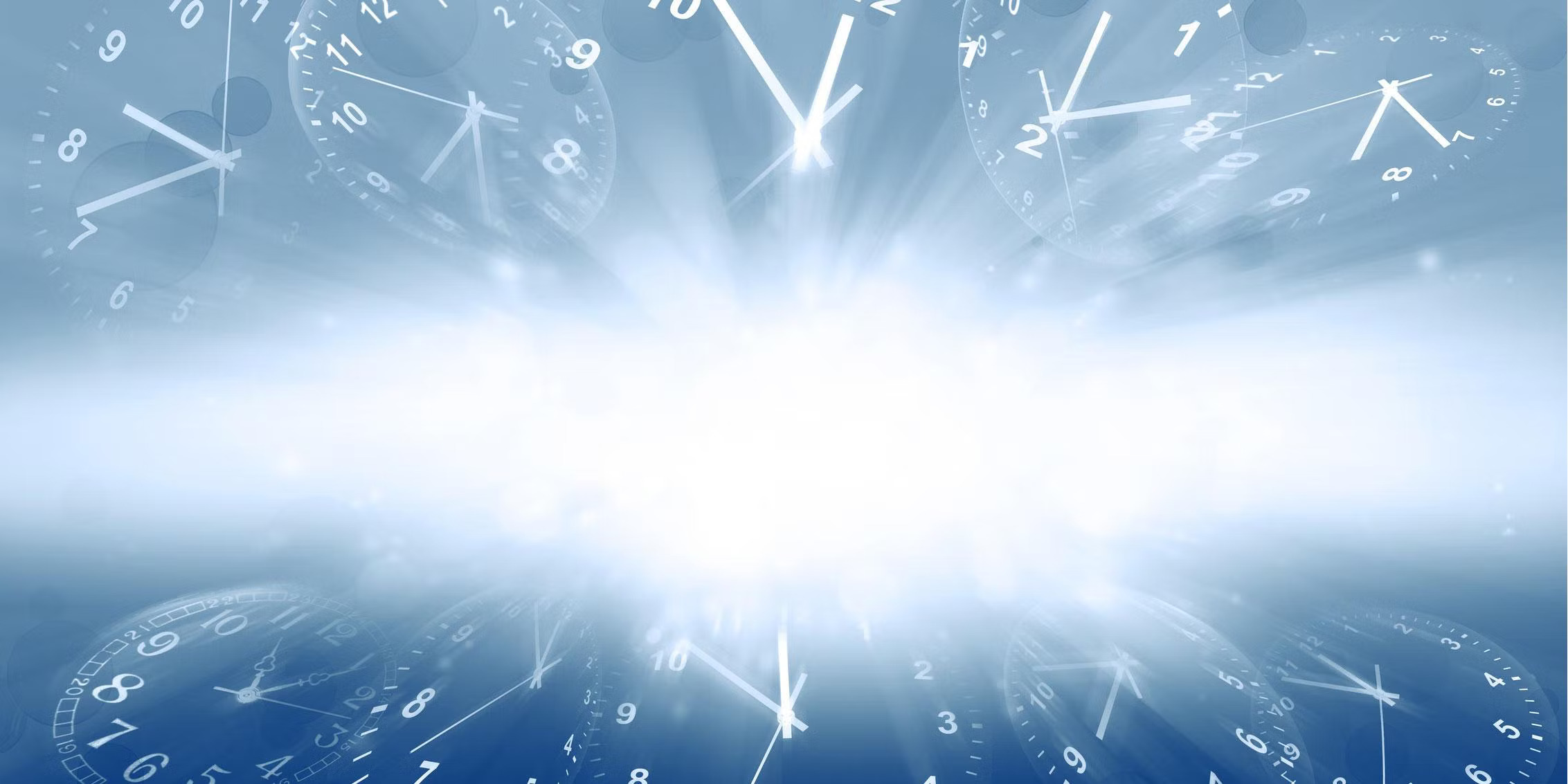 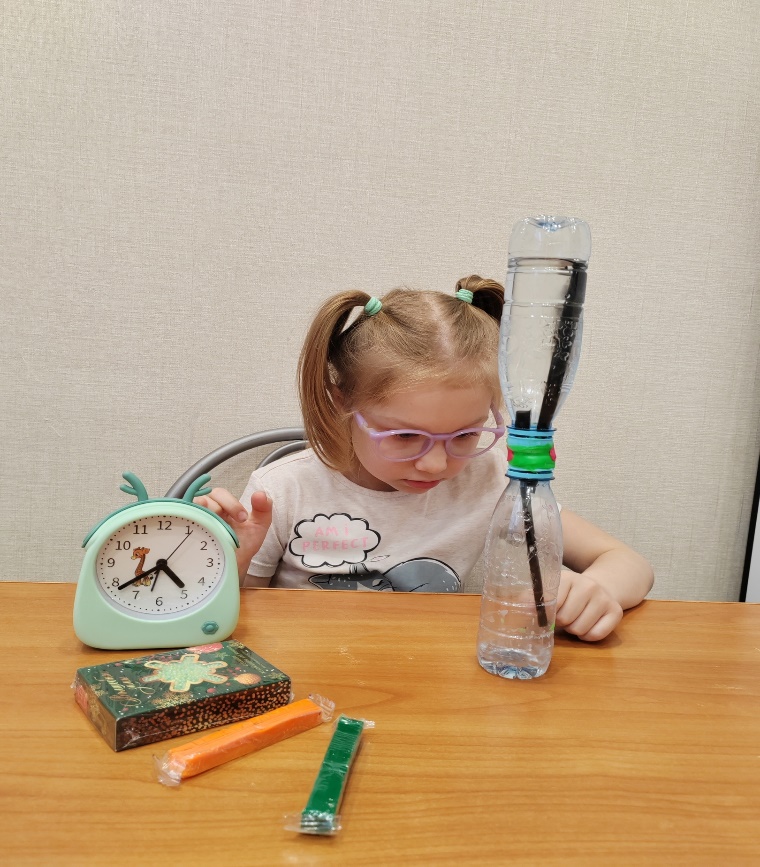 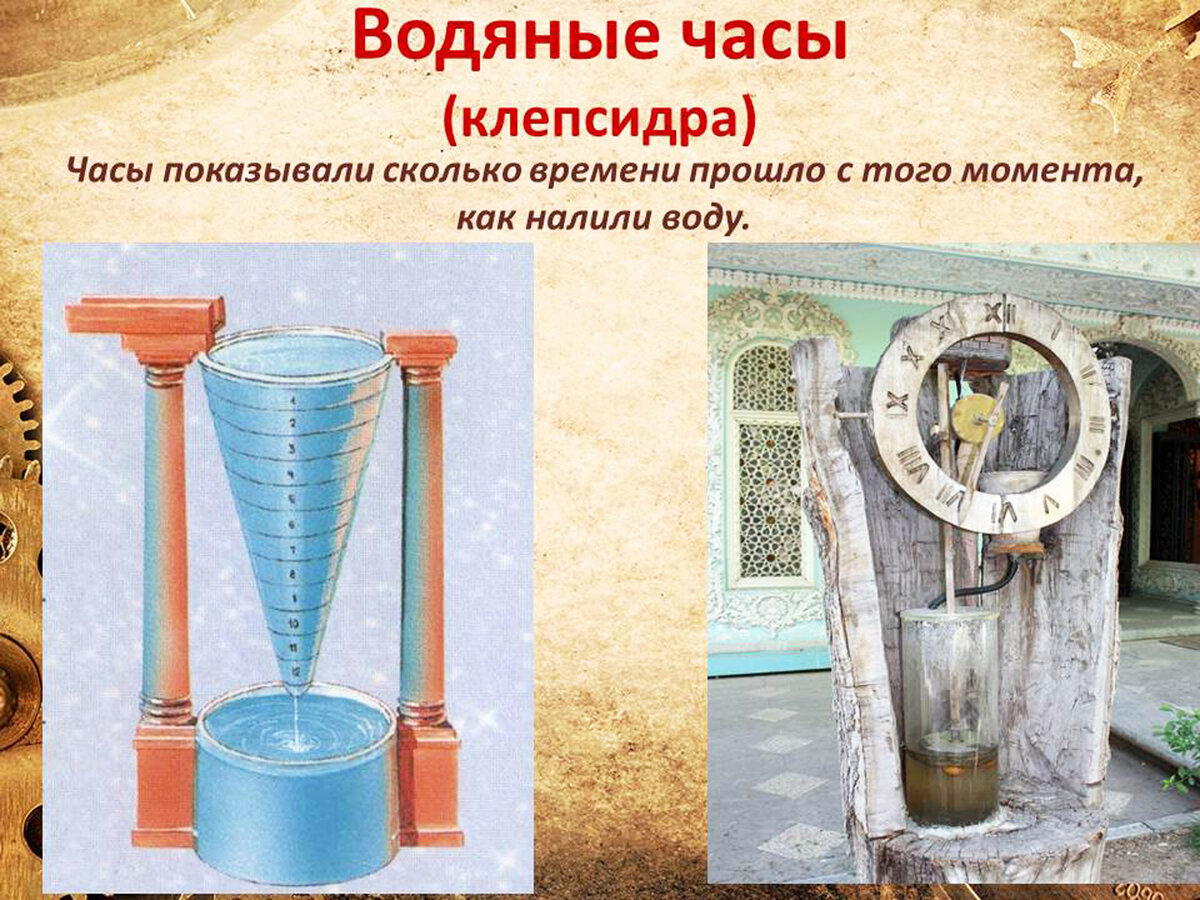 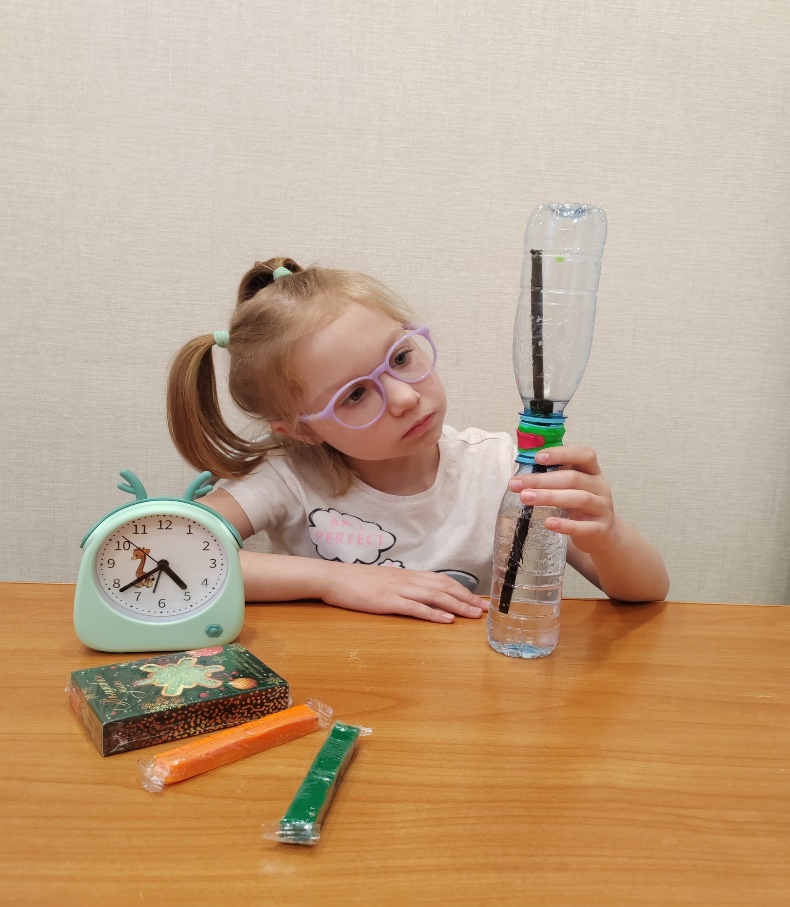 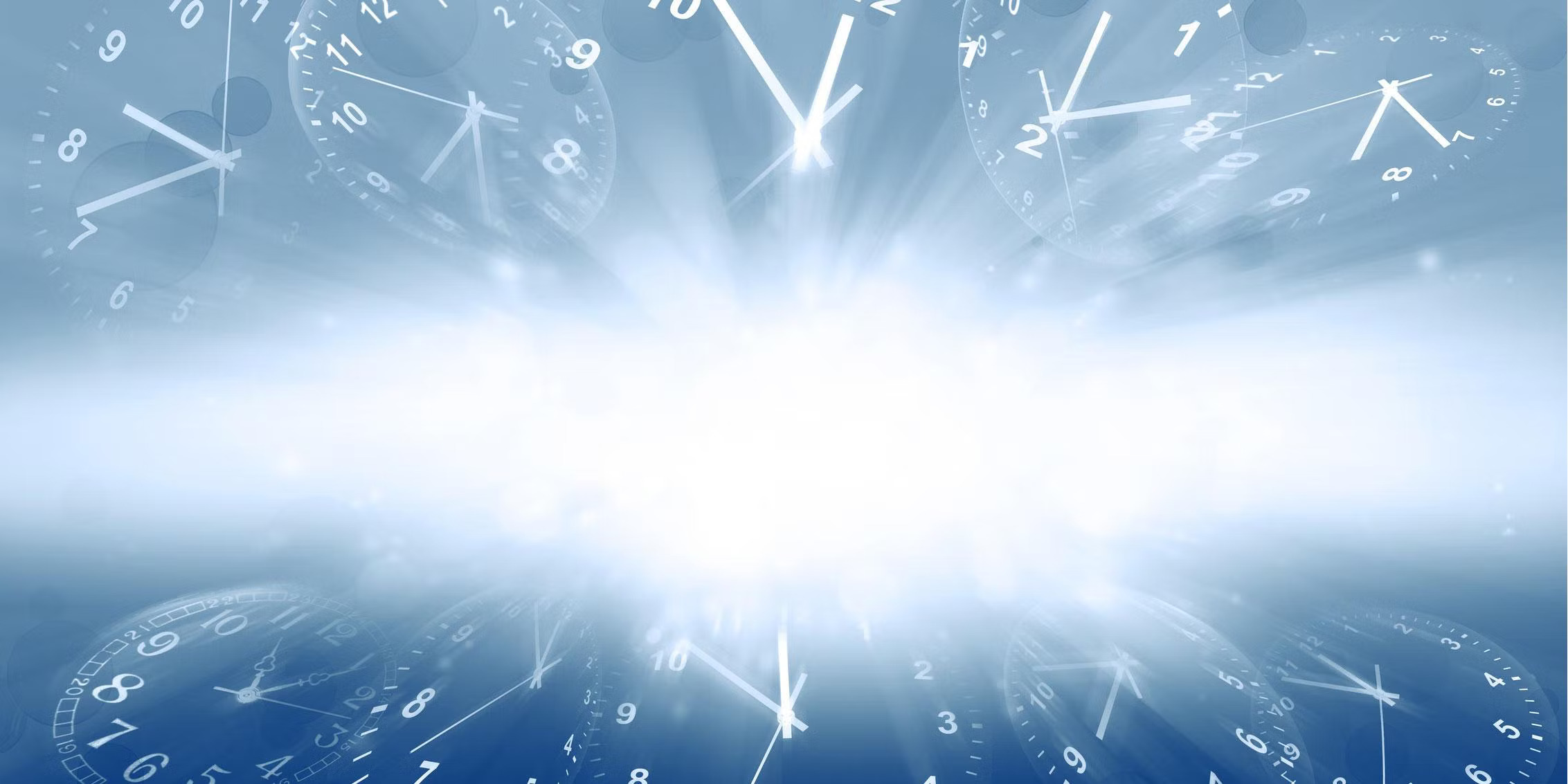 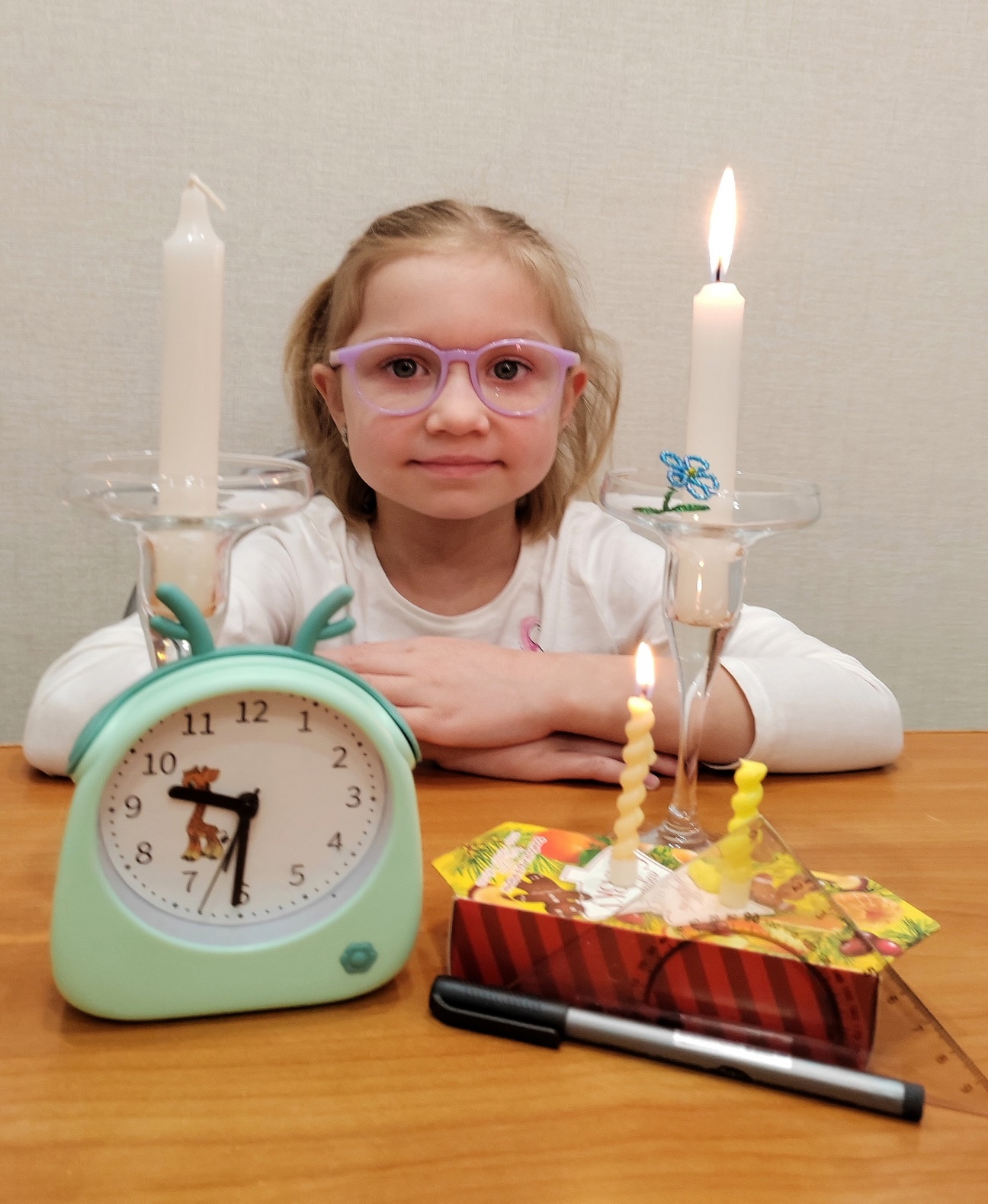 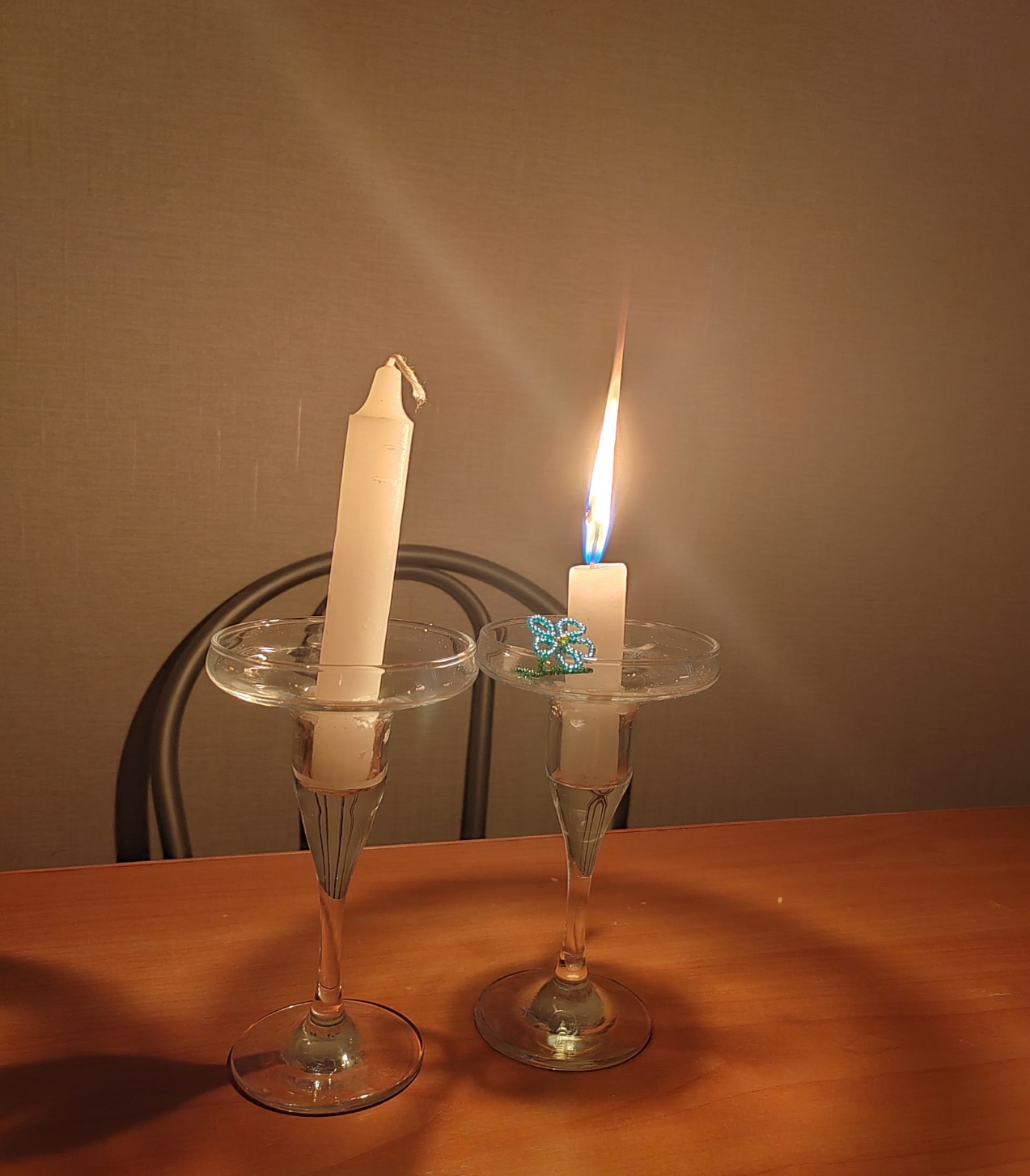 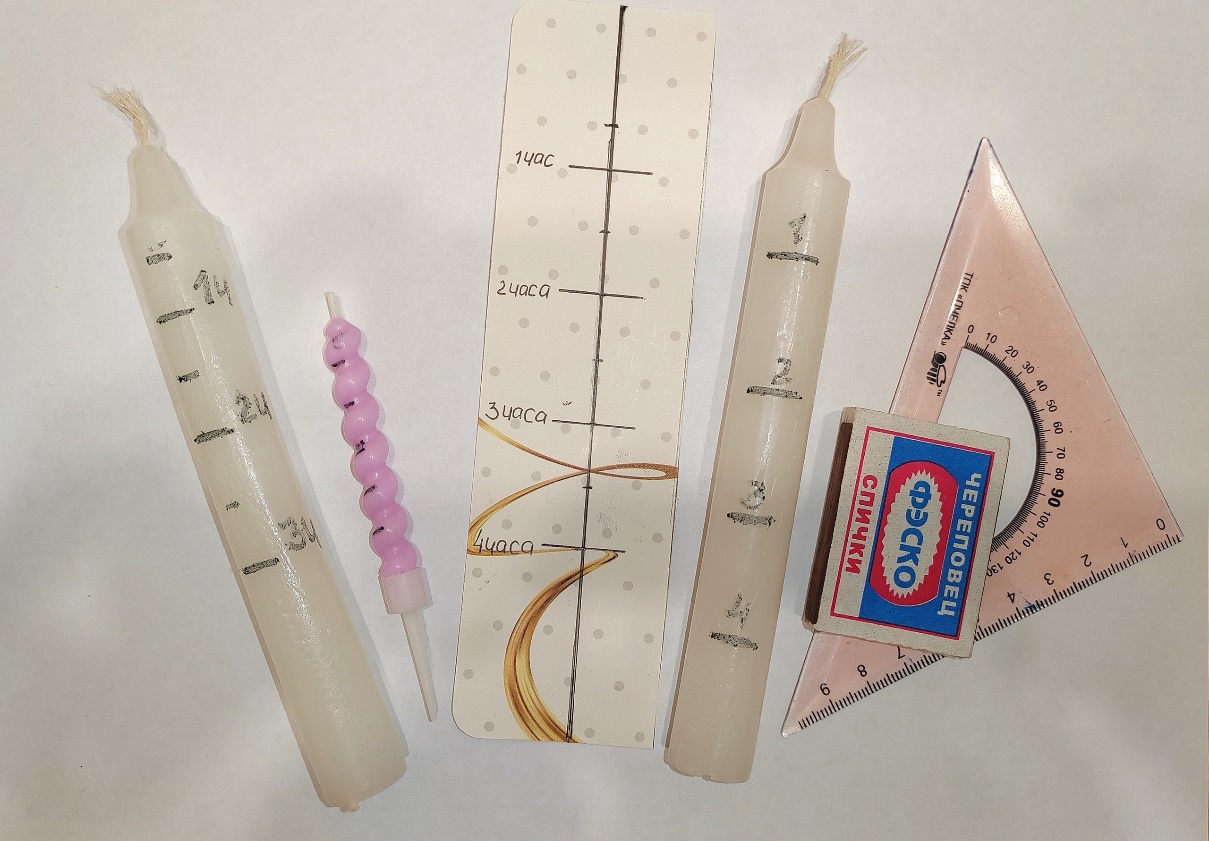 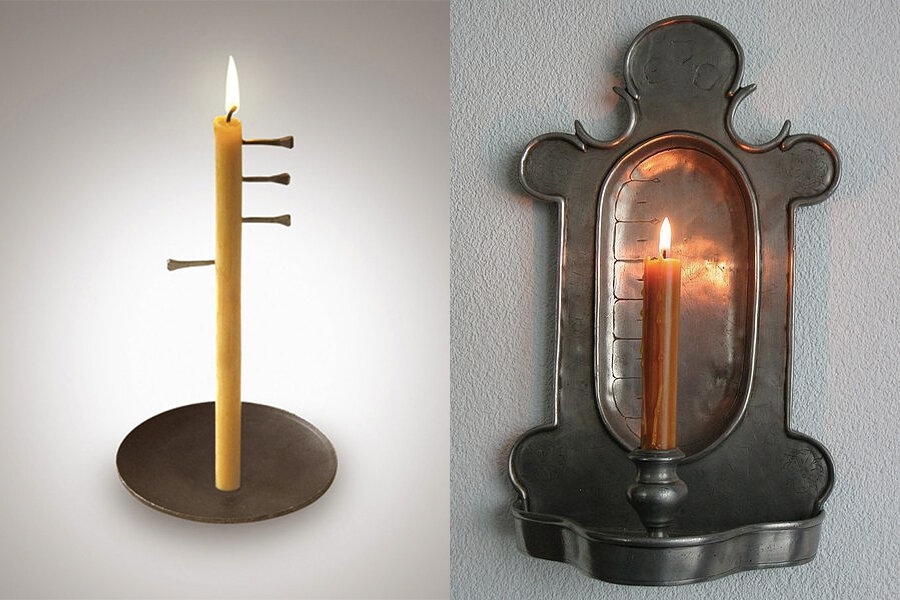 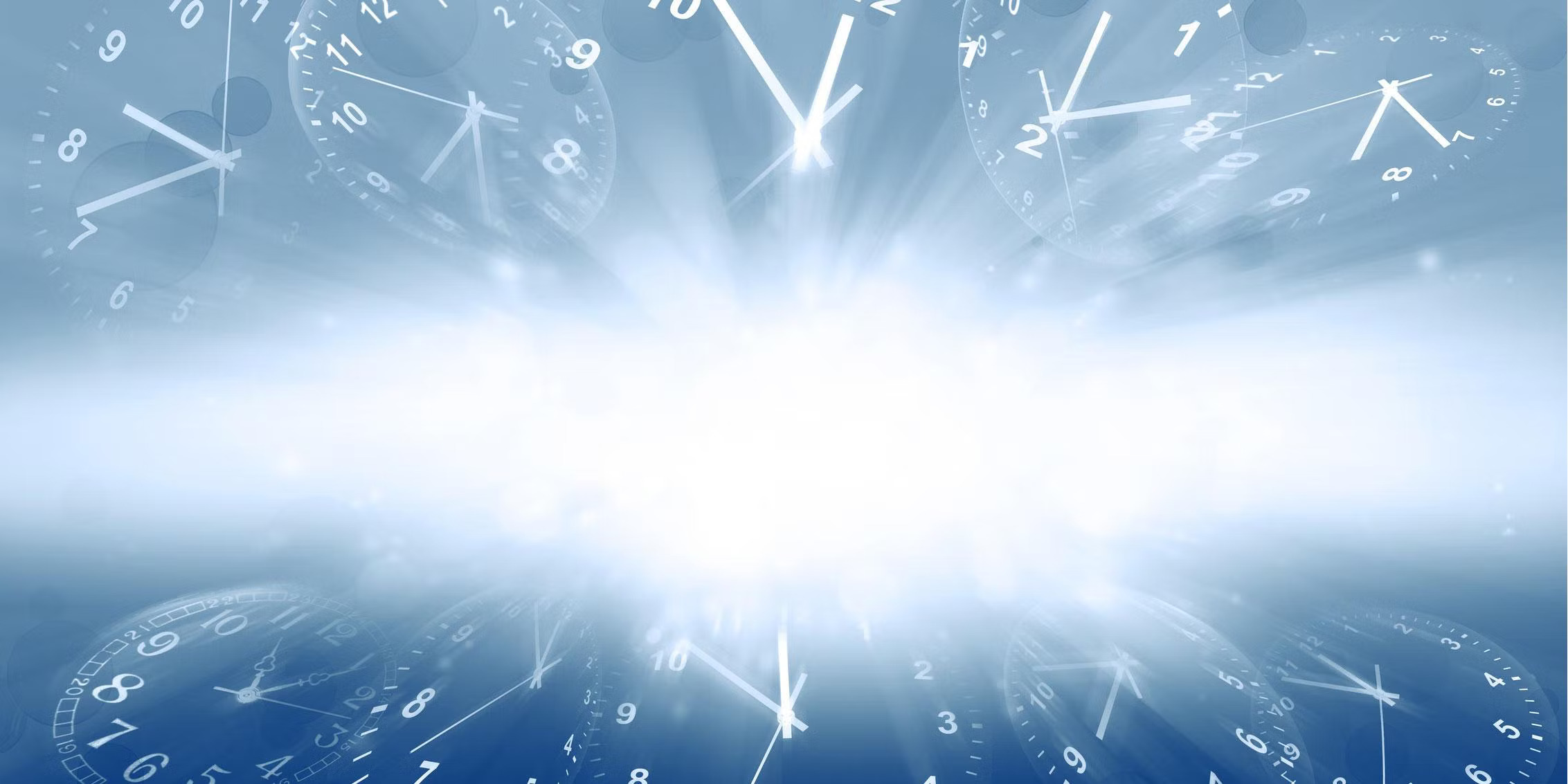 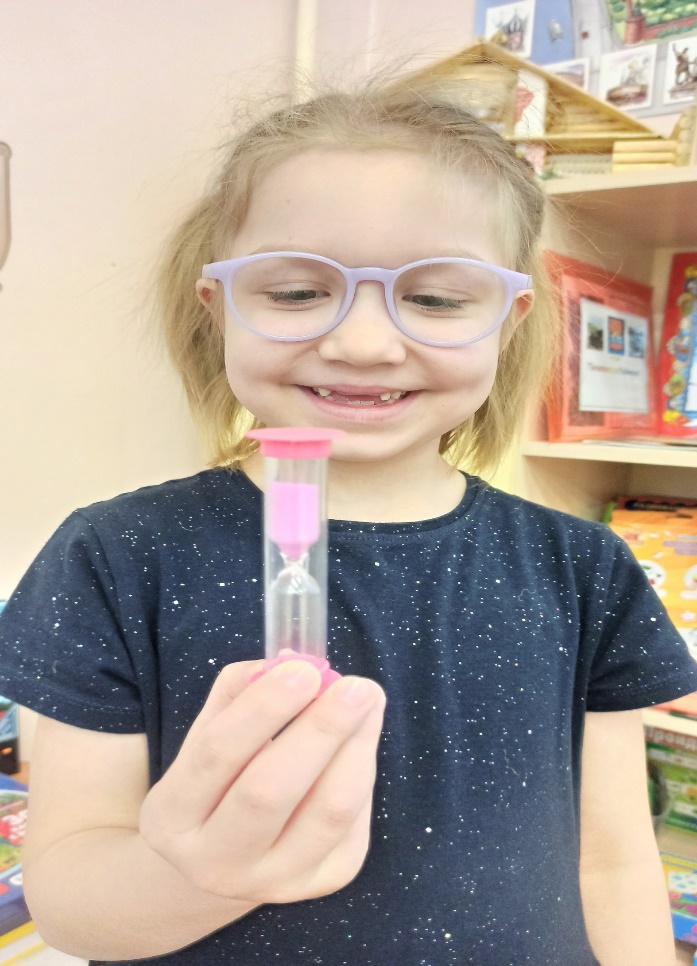 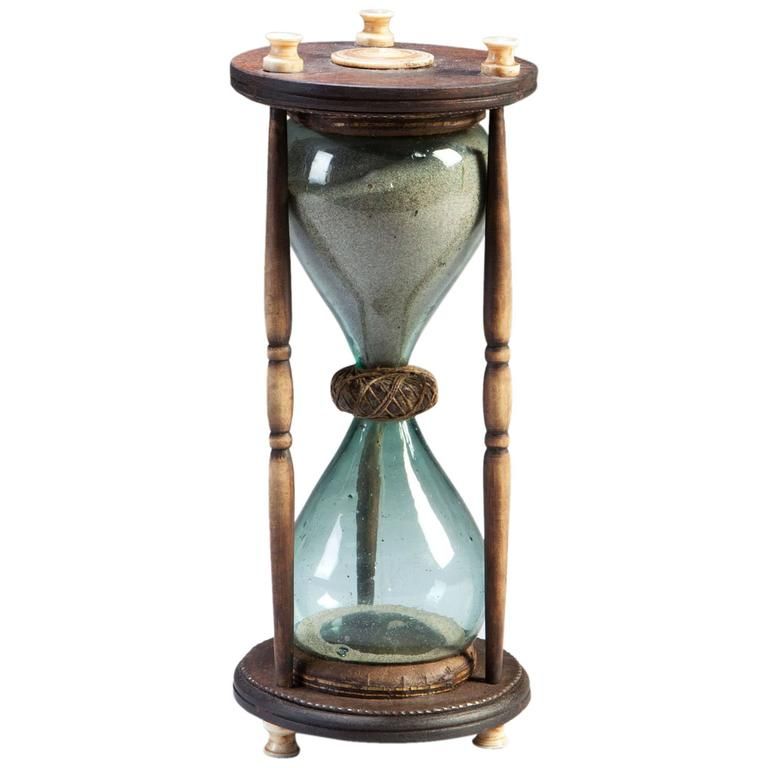 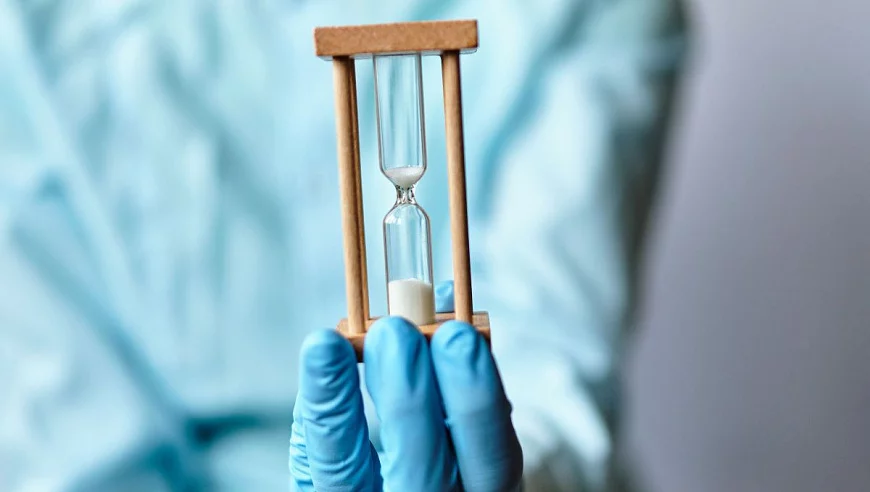 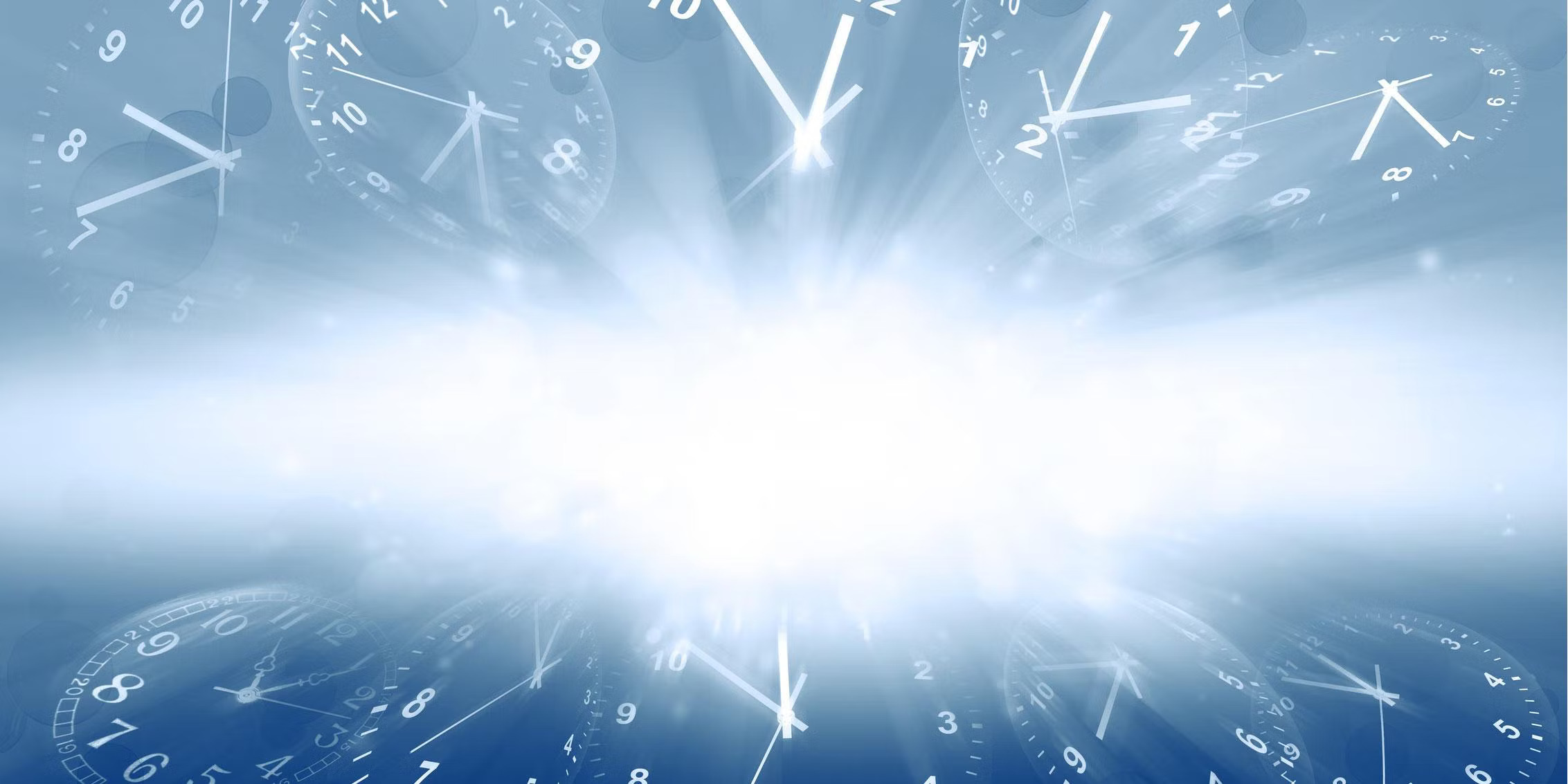 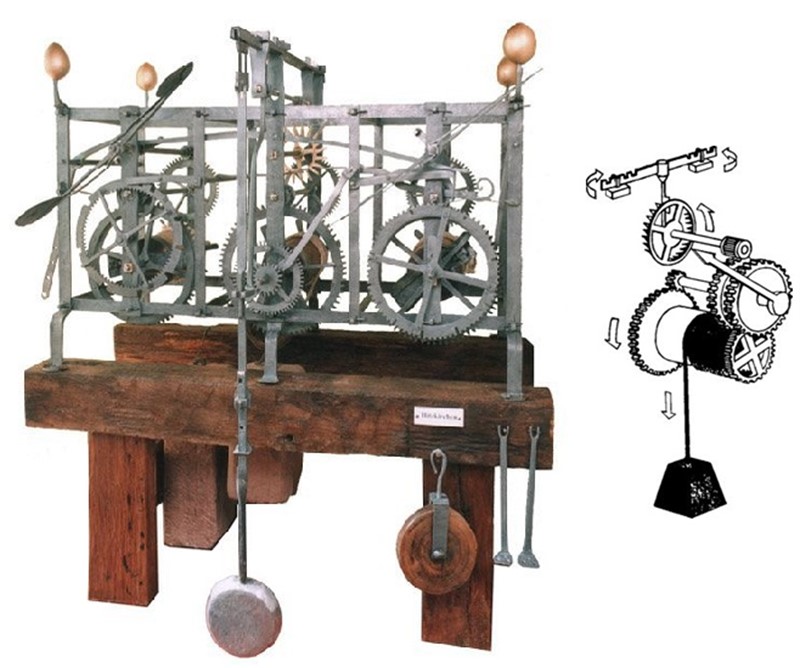 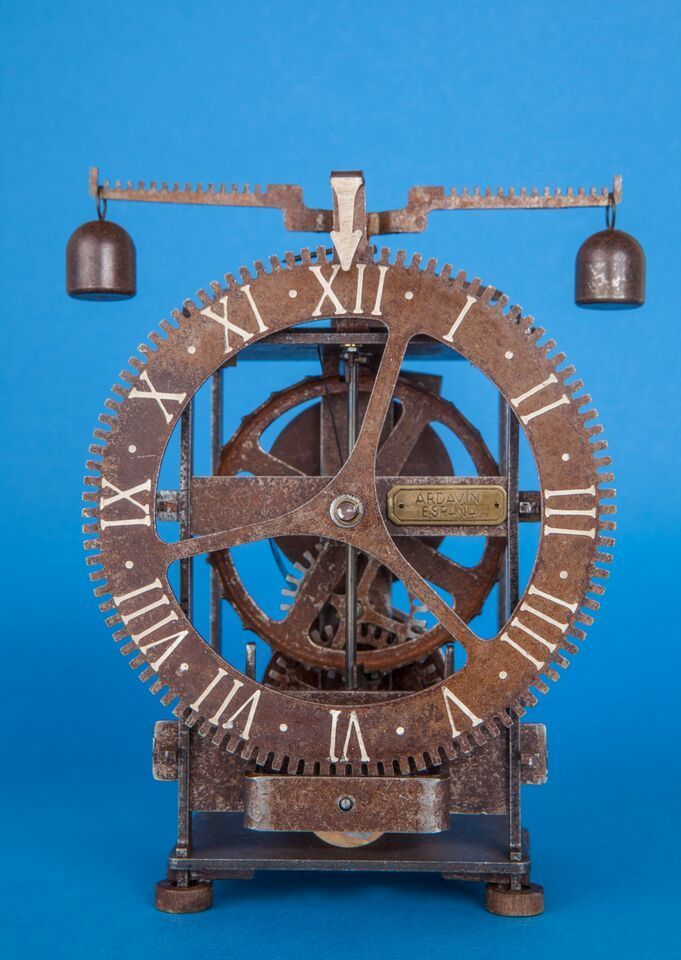 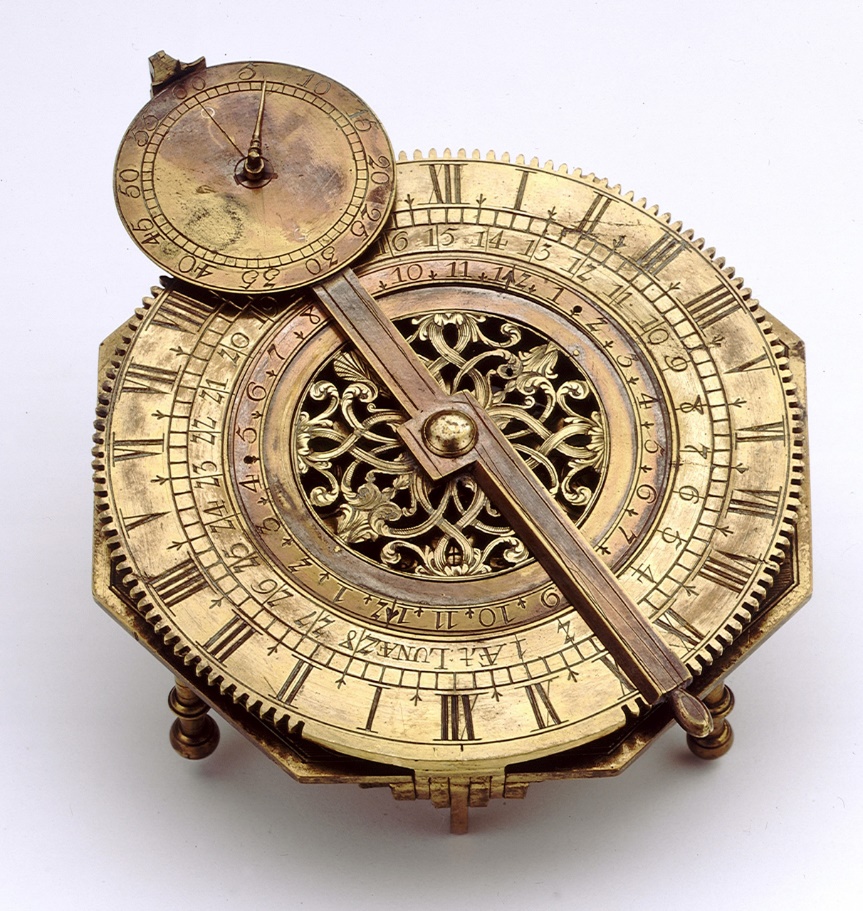 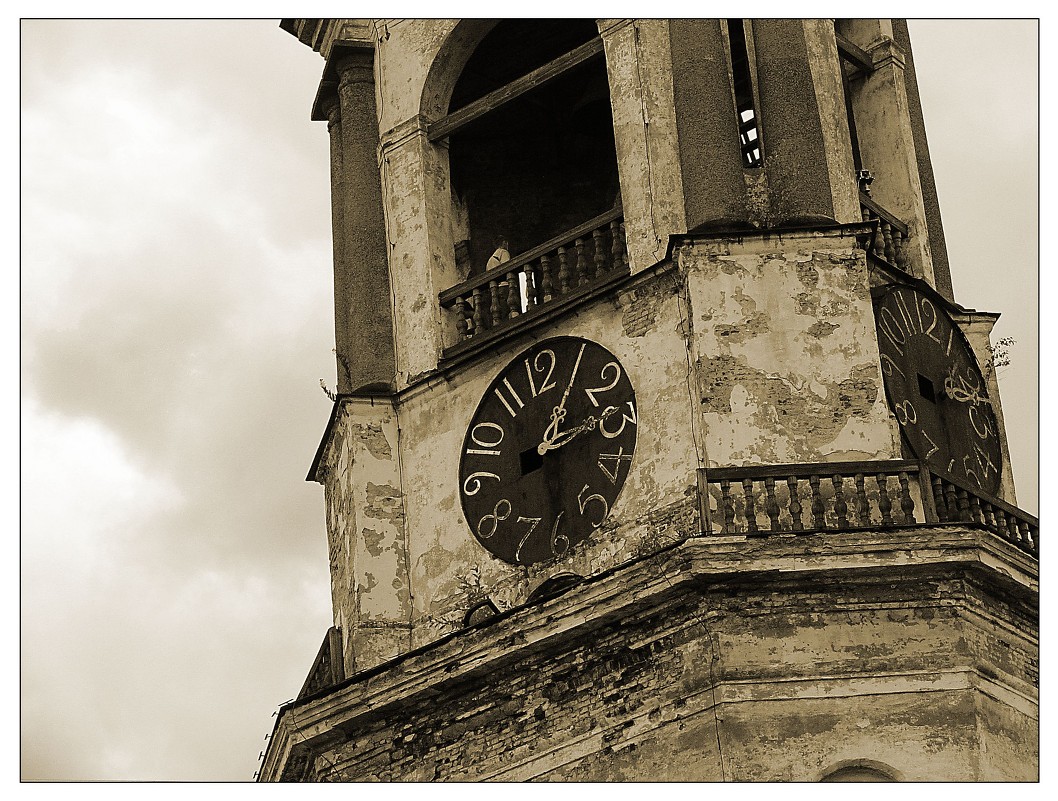 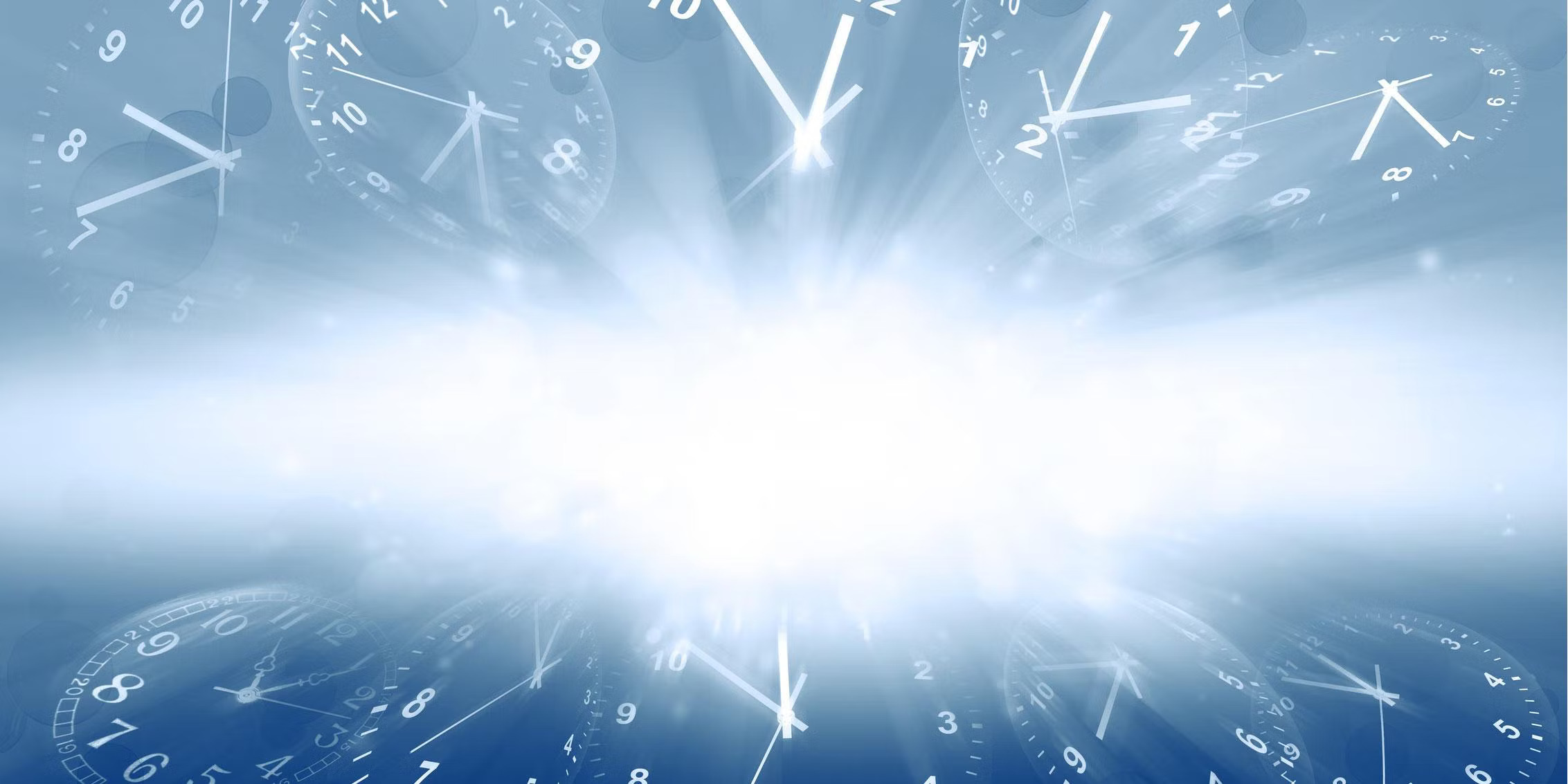 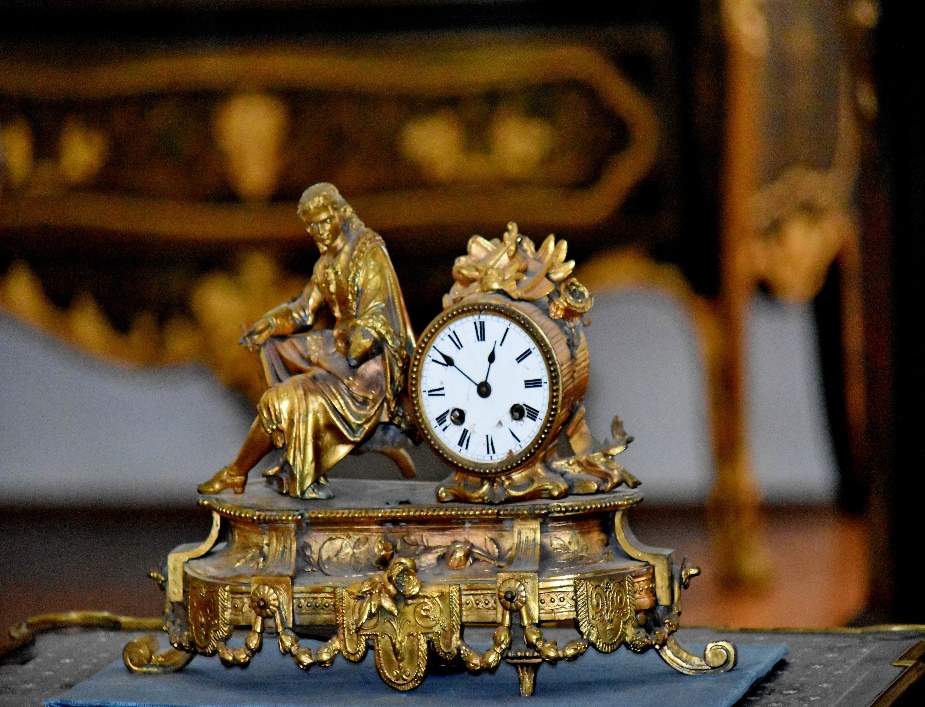 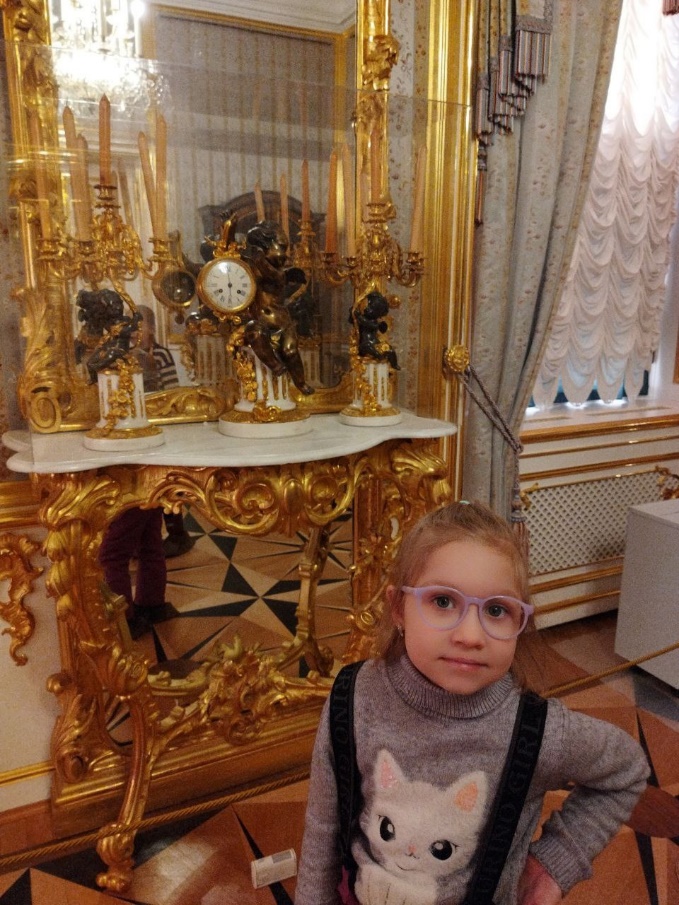 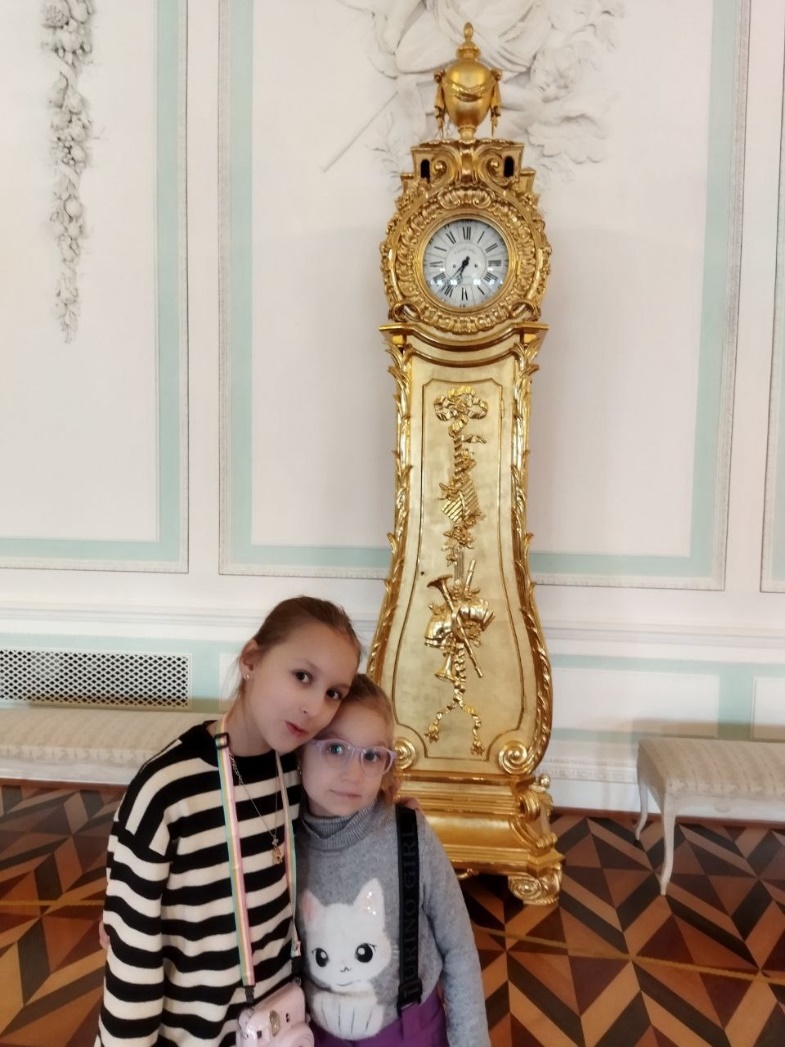 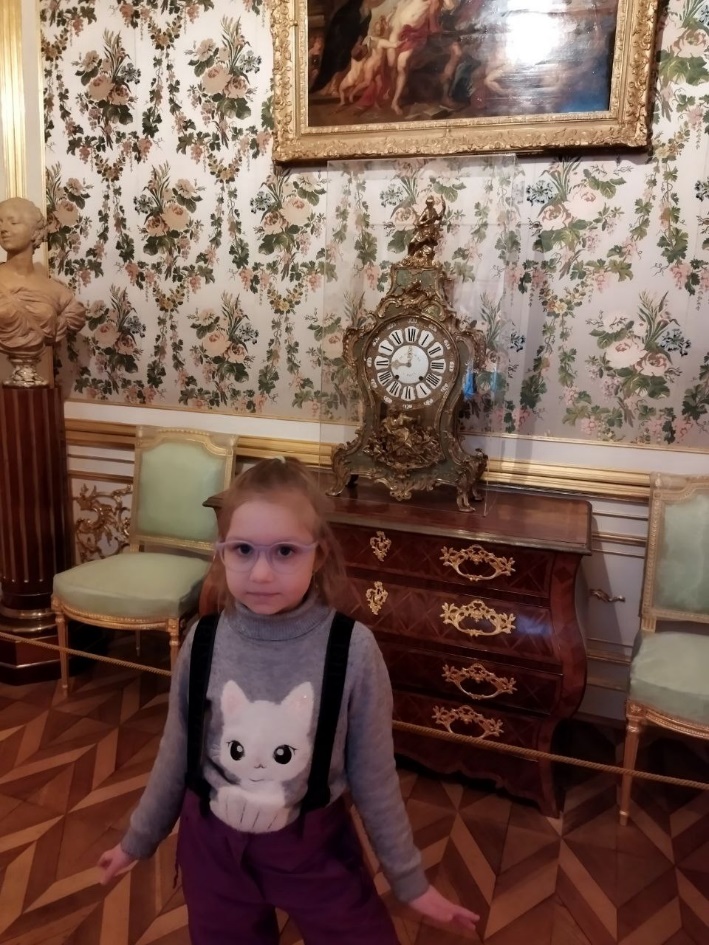 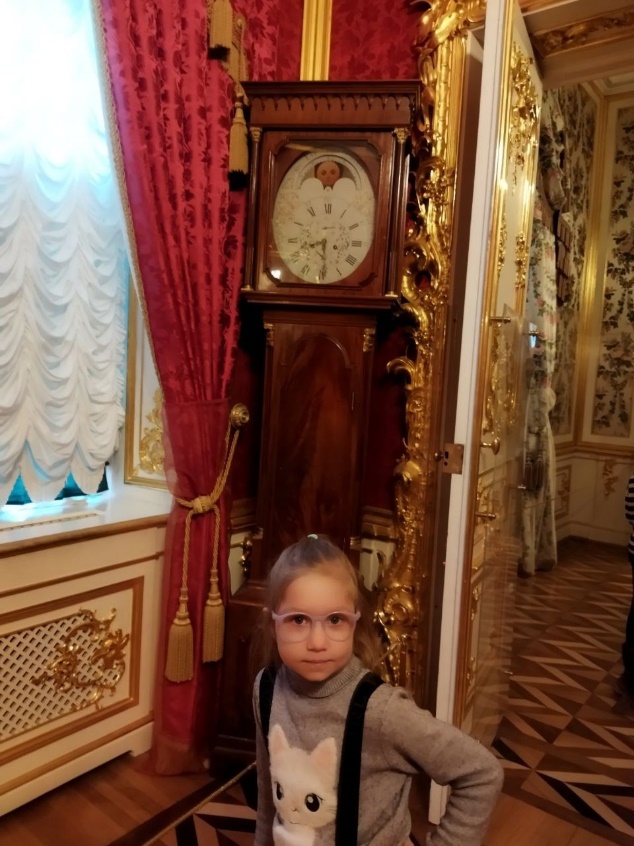 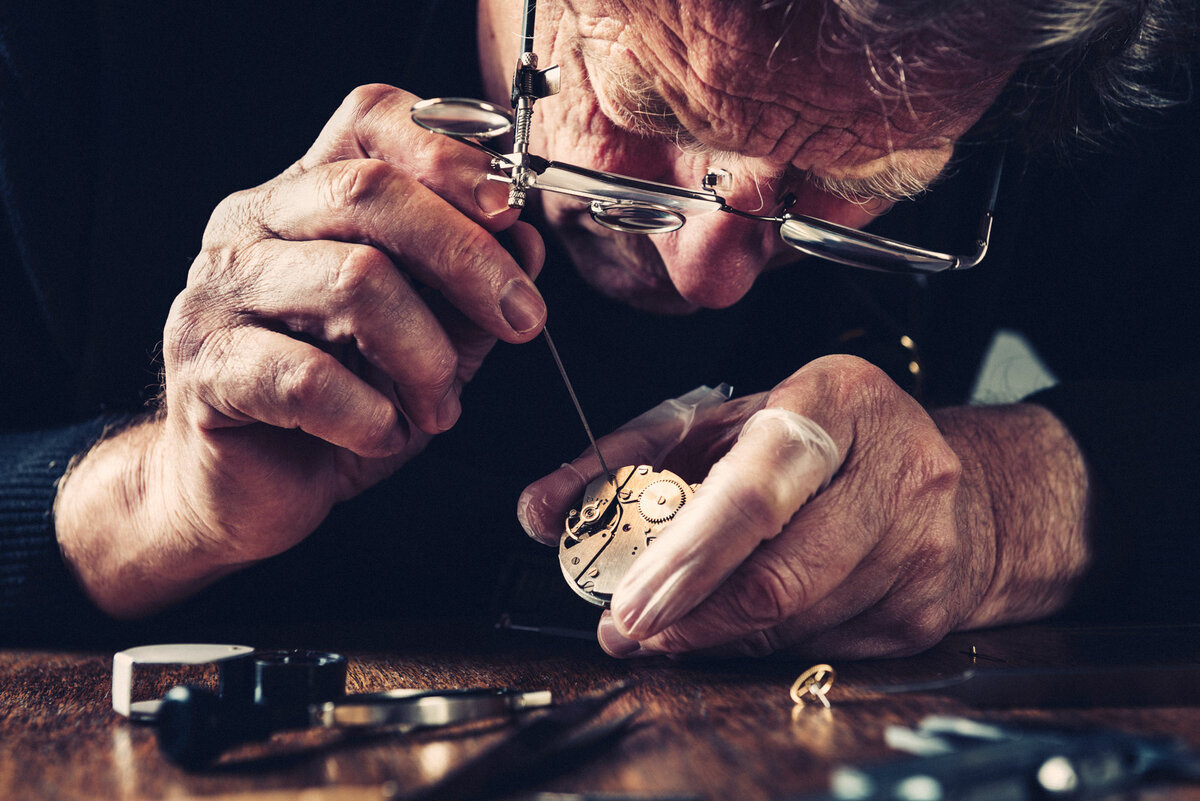 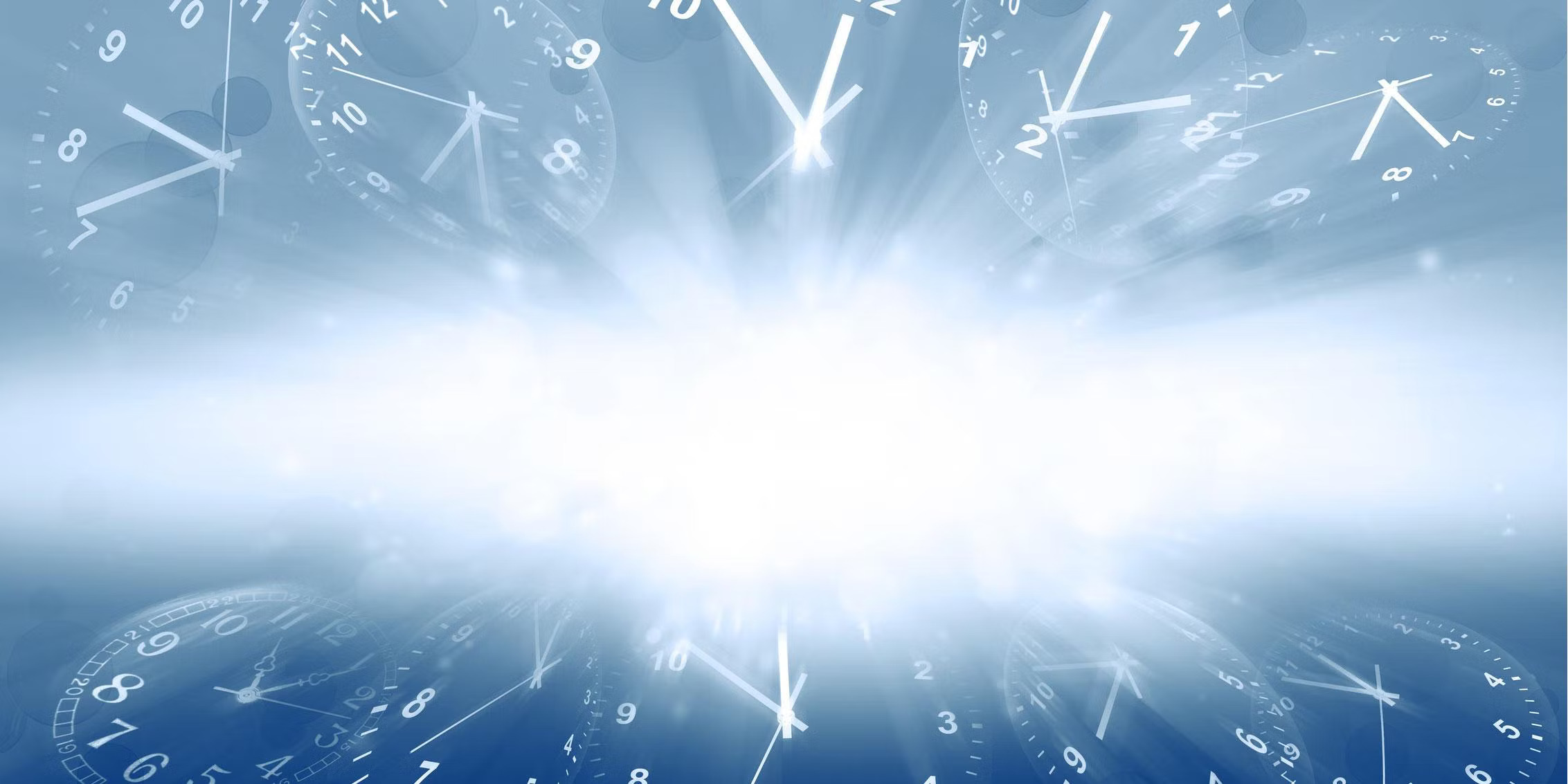 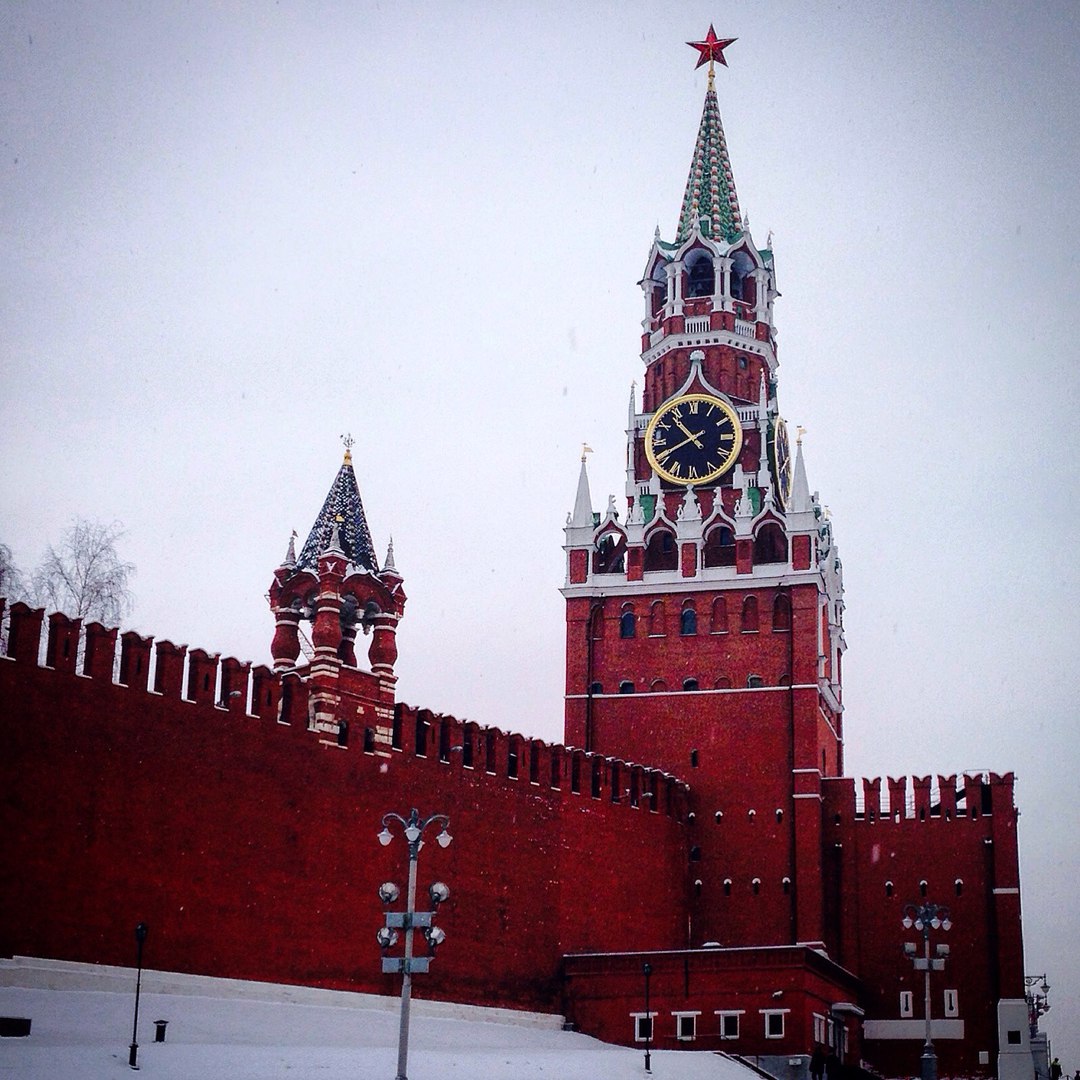 Часы на Спасской башне
Часы на Спасской башне (кремлевские куранты) заводят дважды в сутки - в полдень и в полночь.
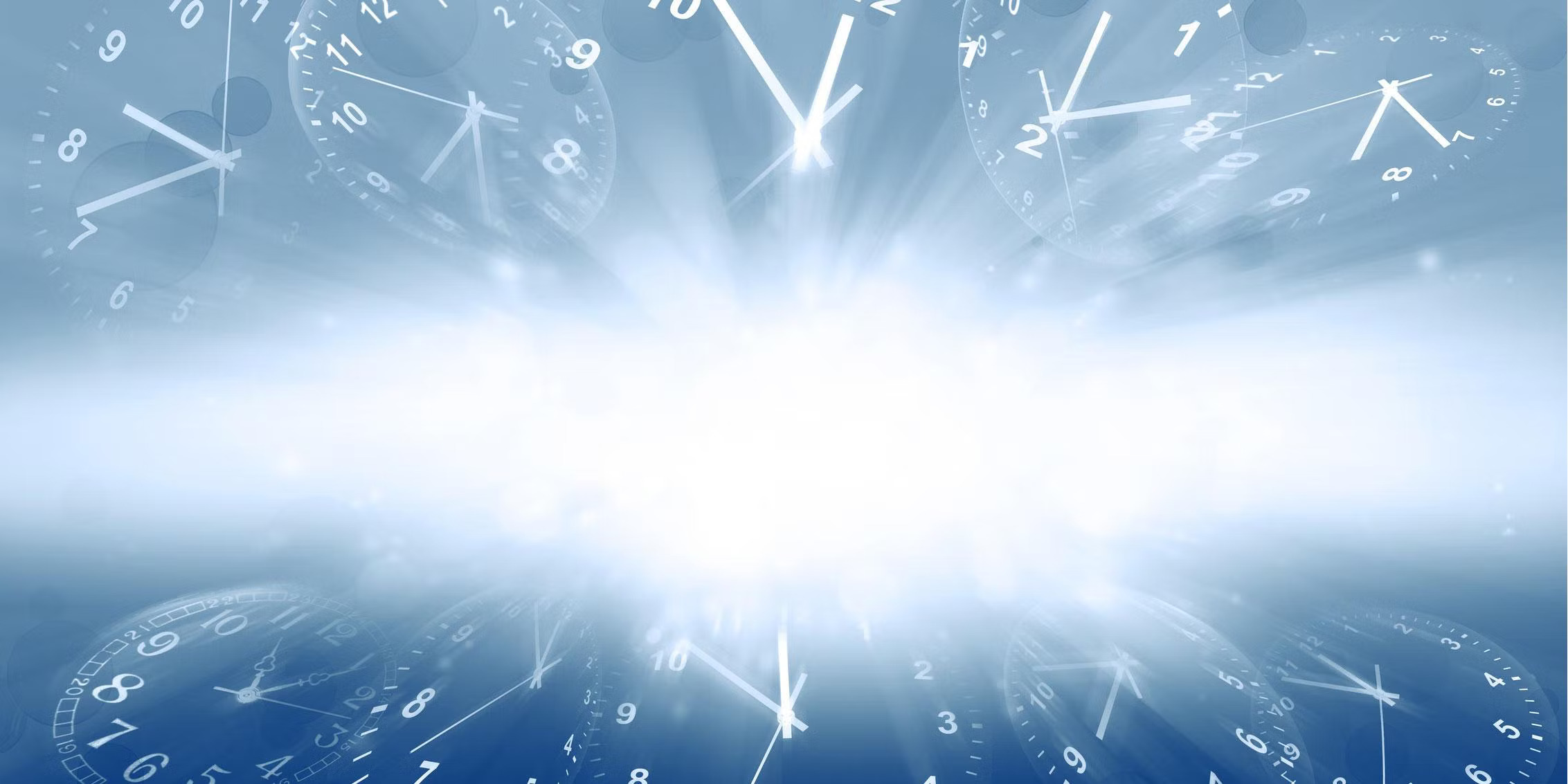 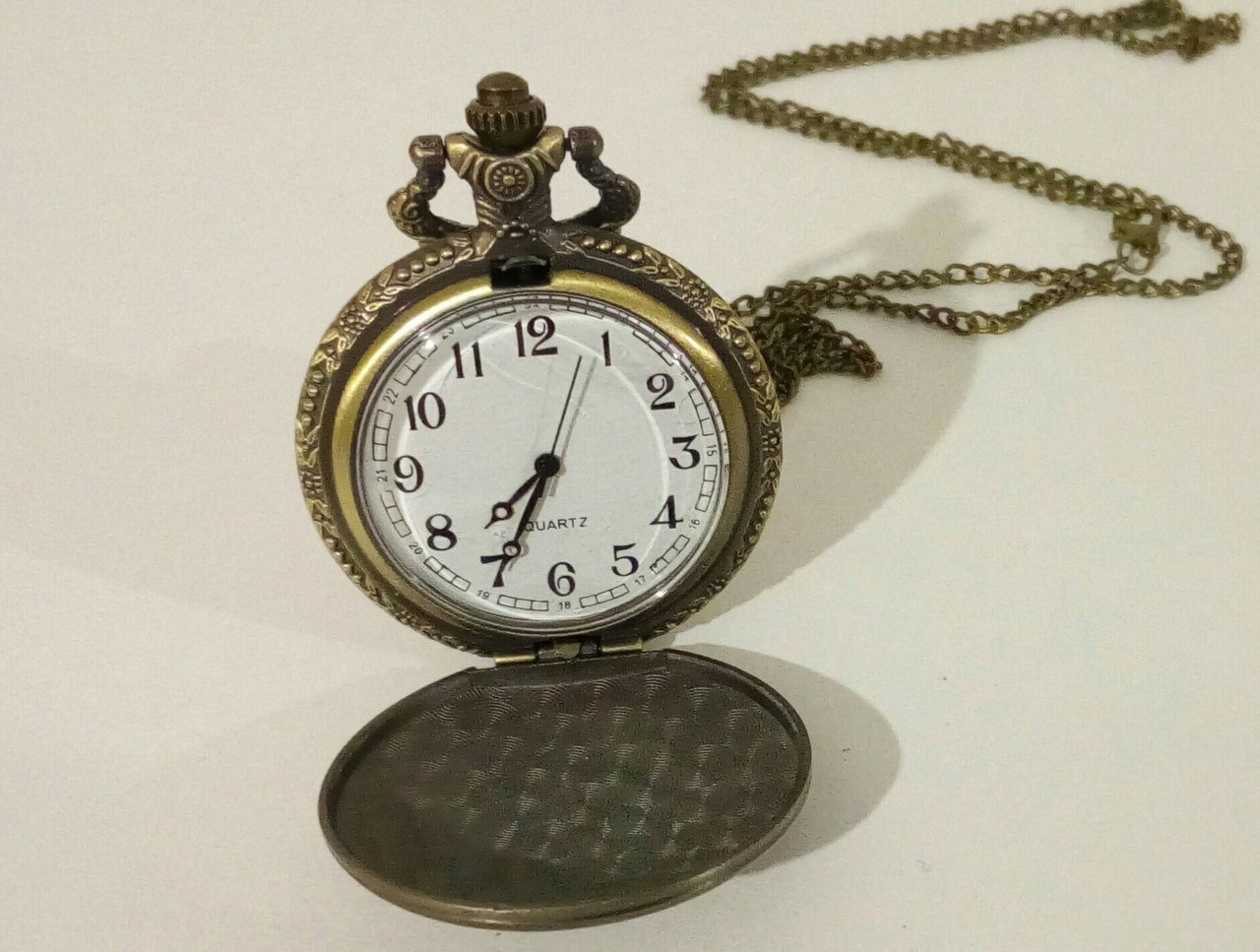 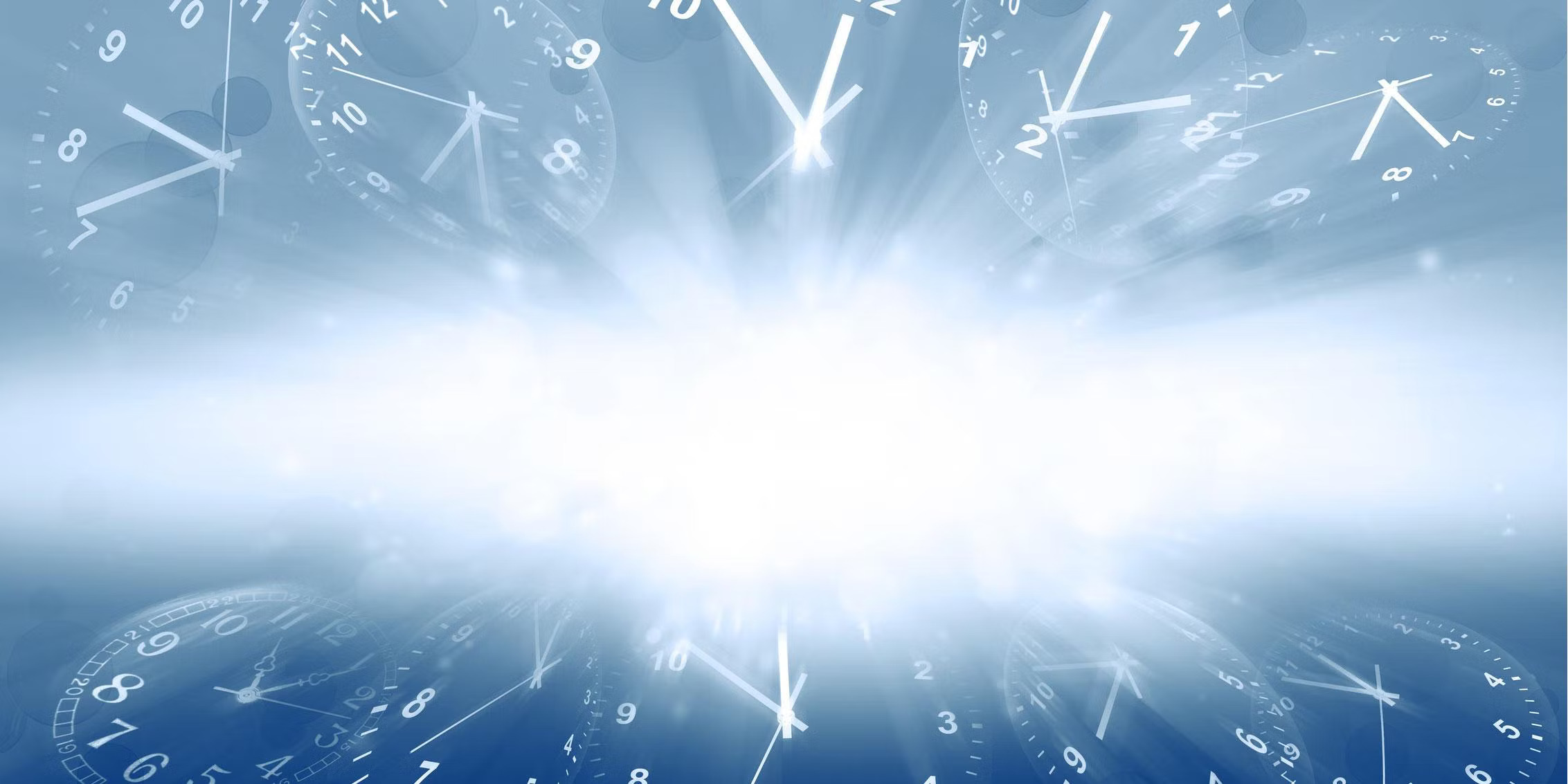 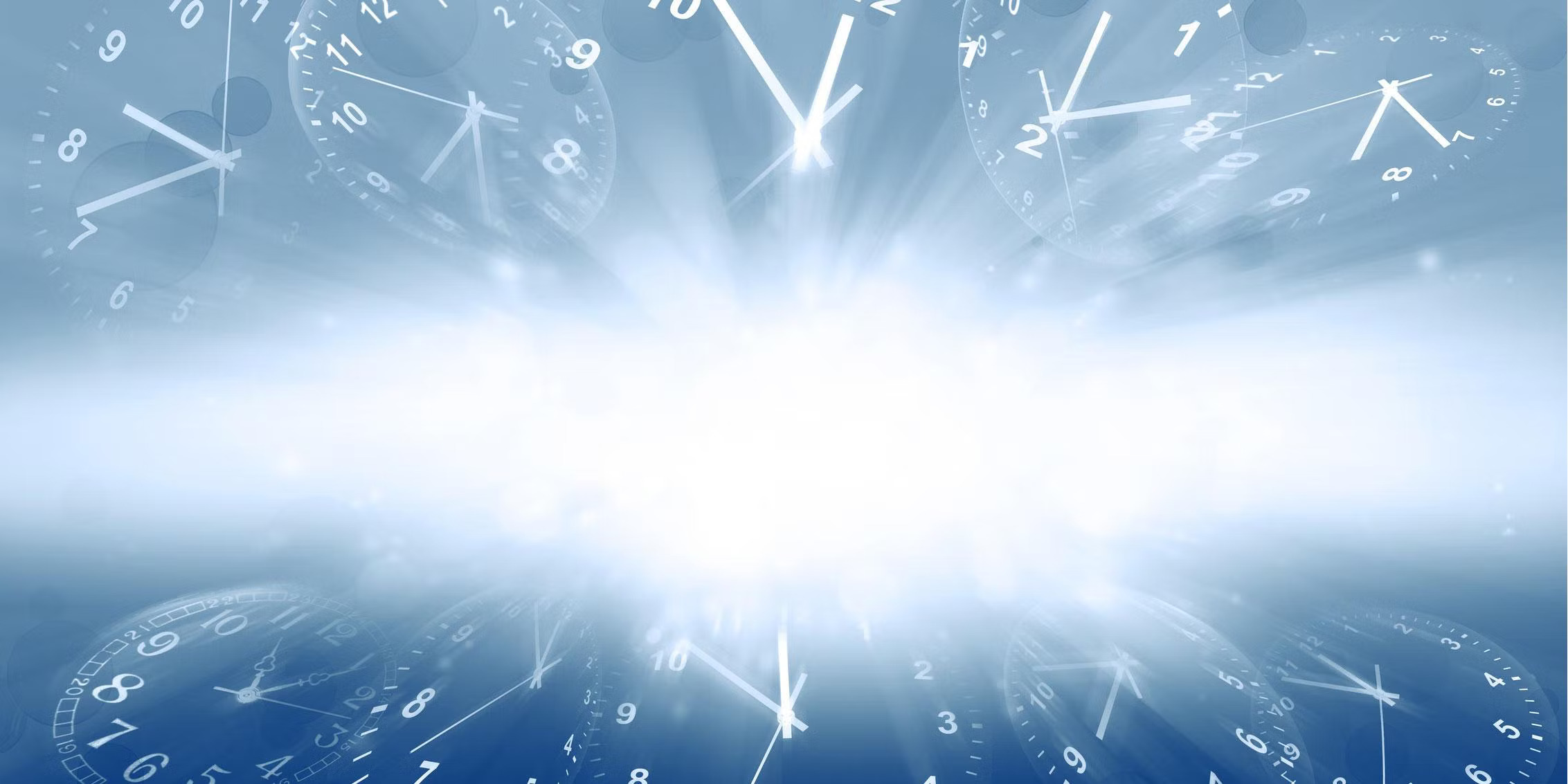 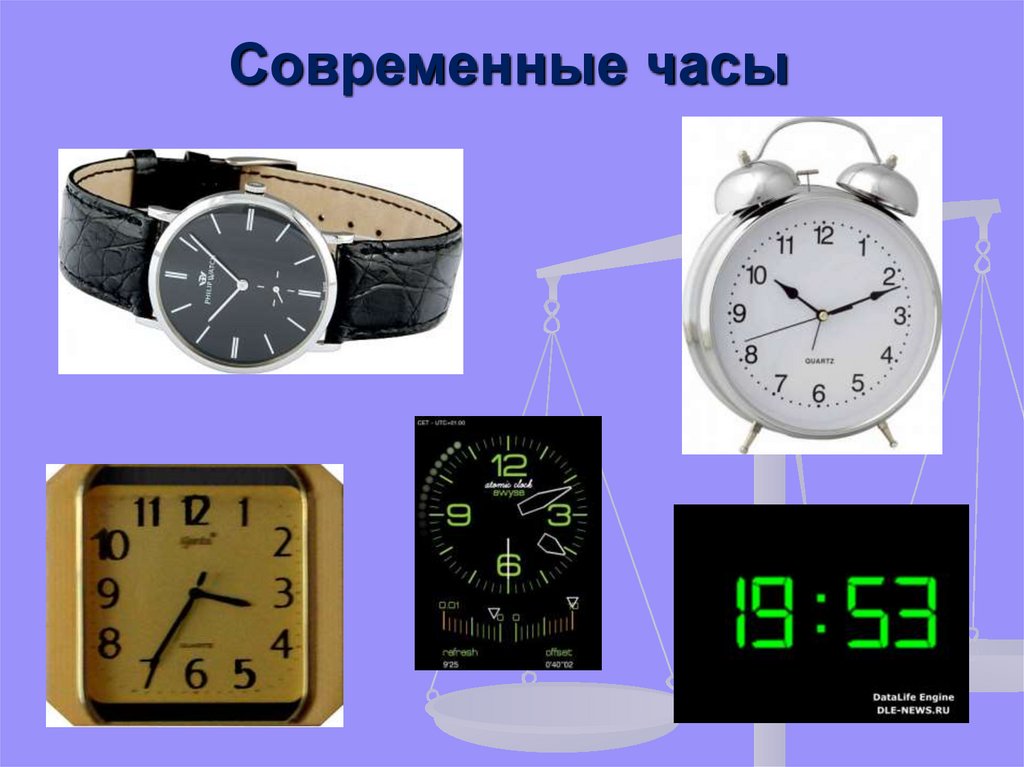 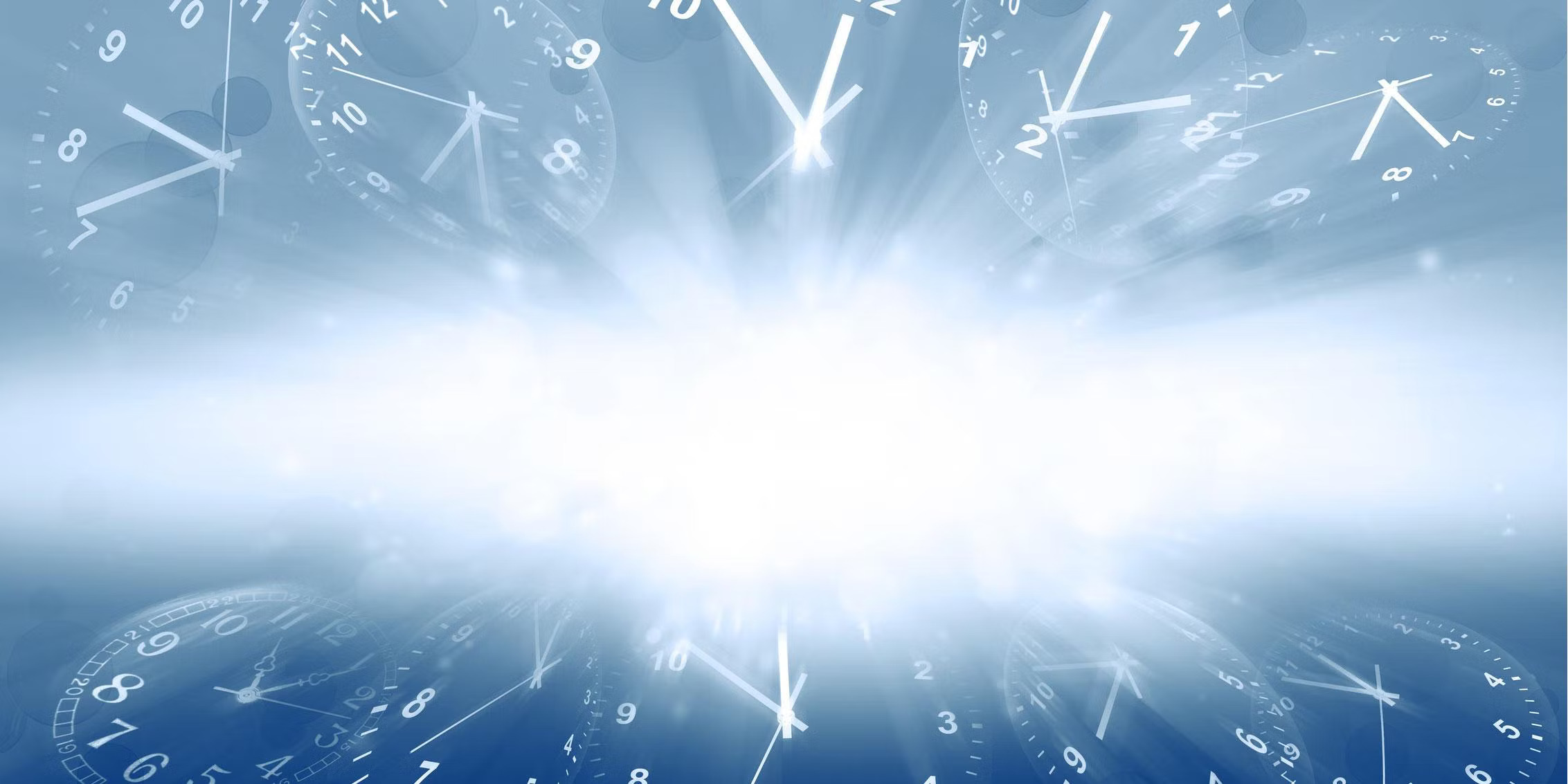 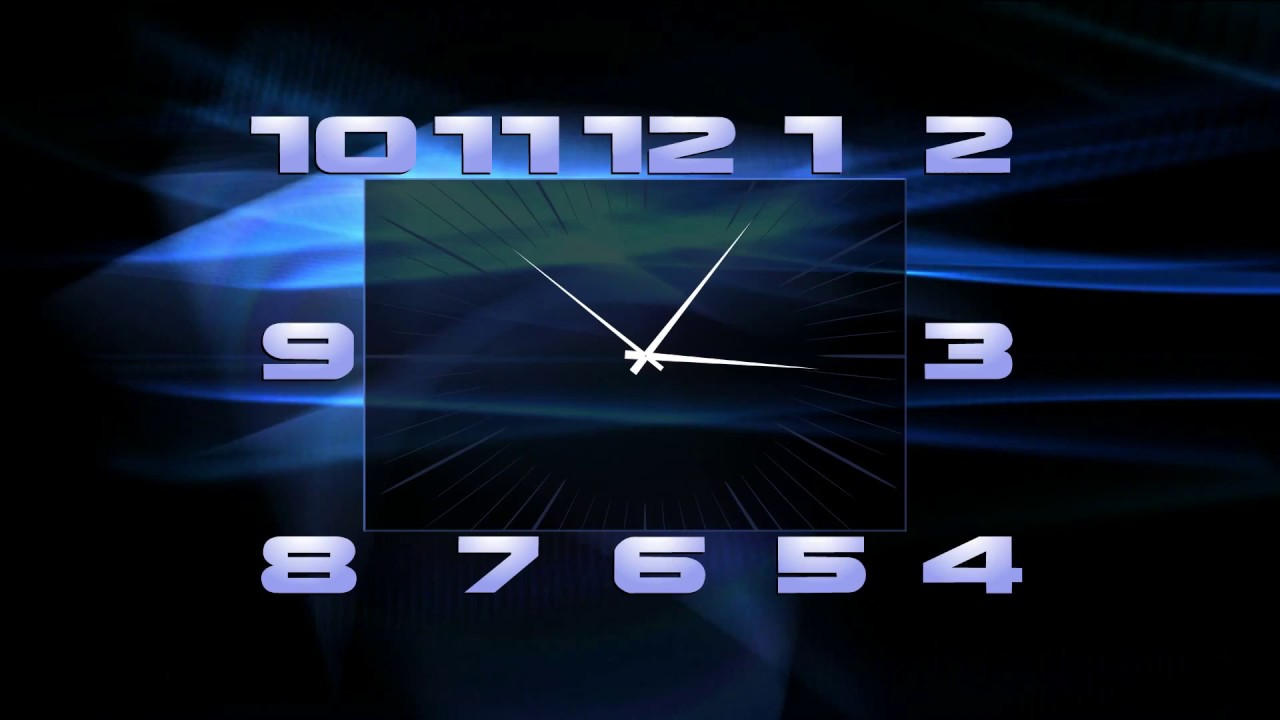 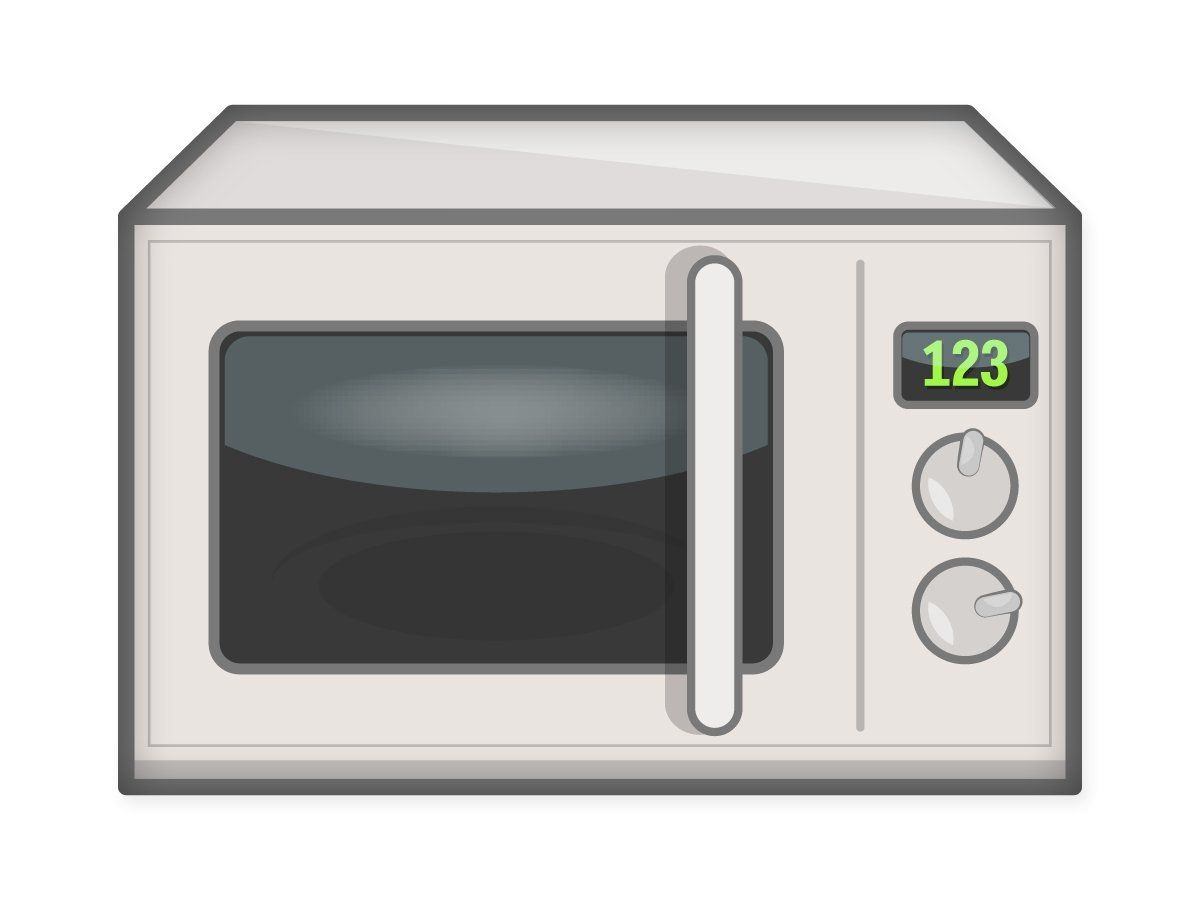 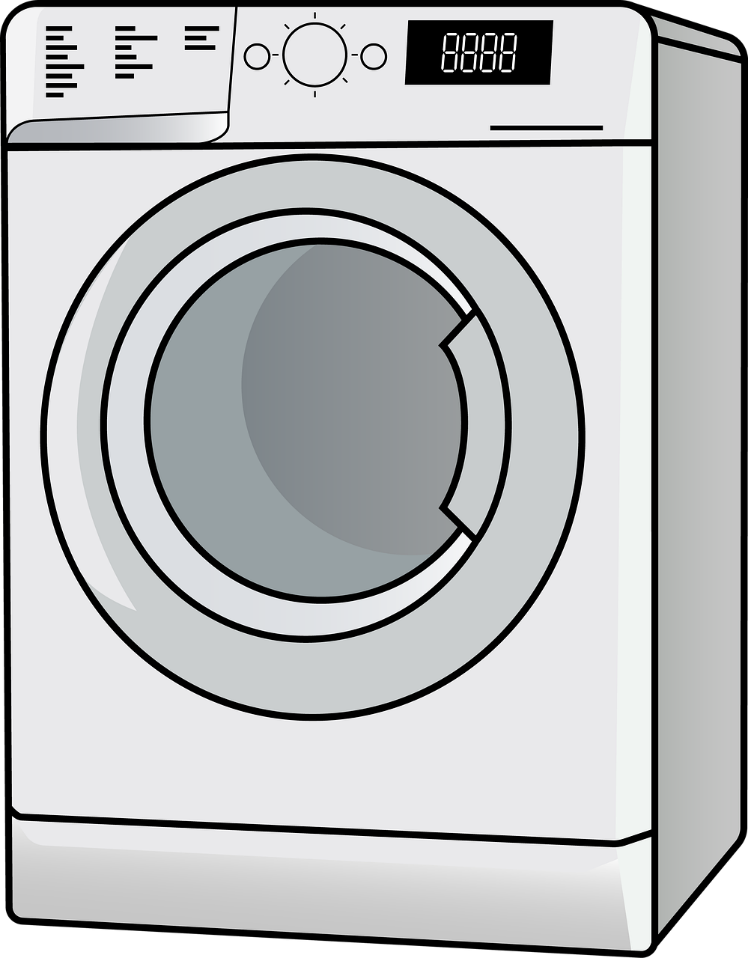 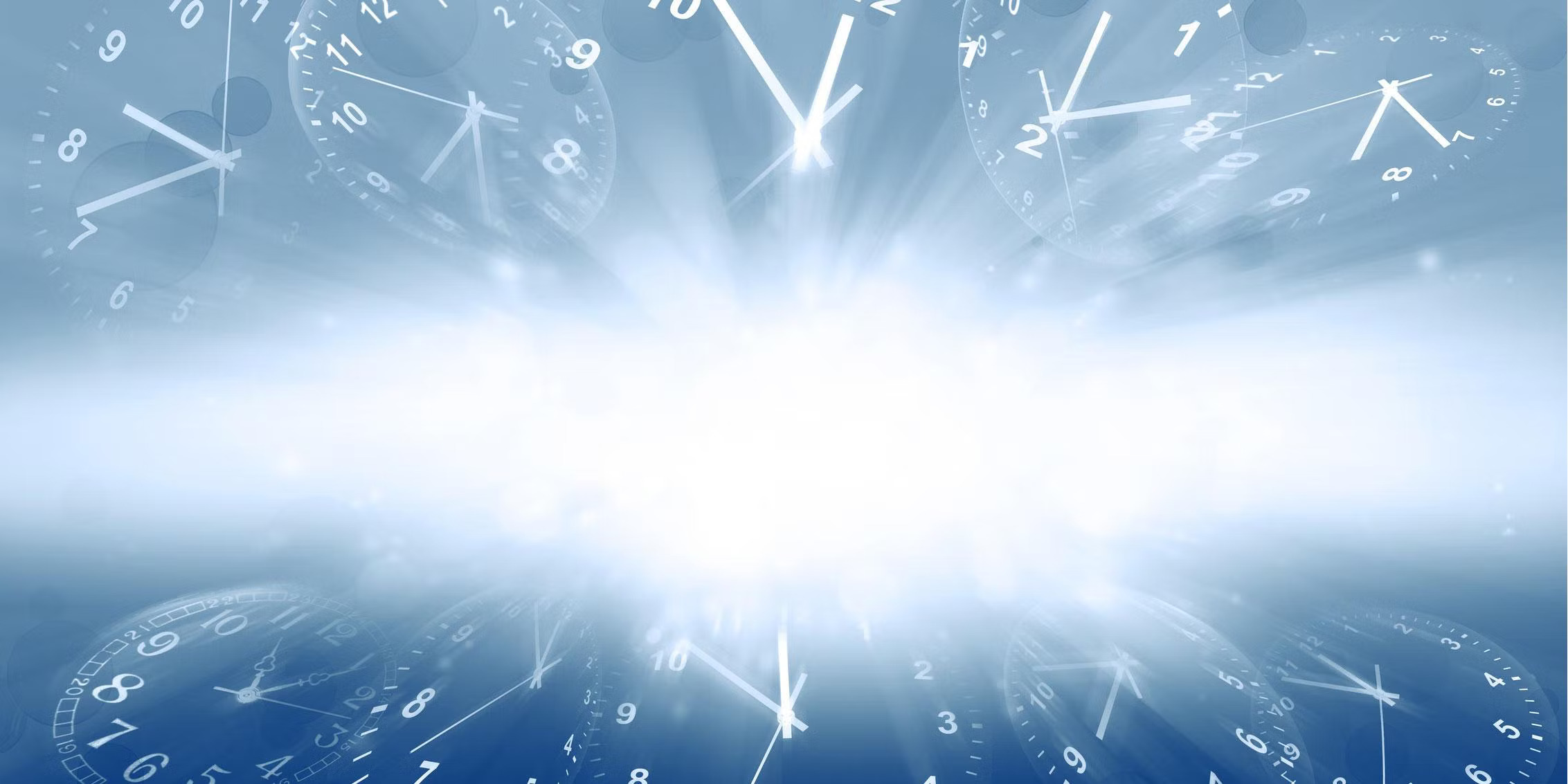 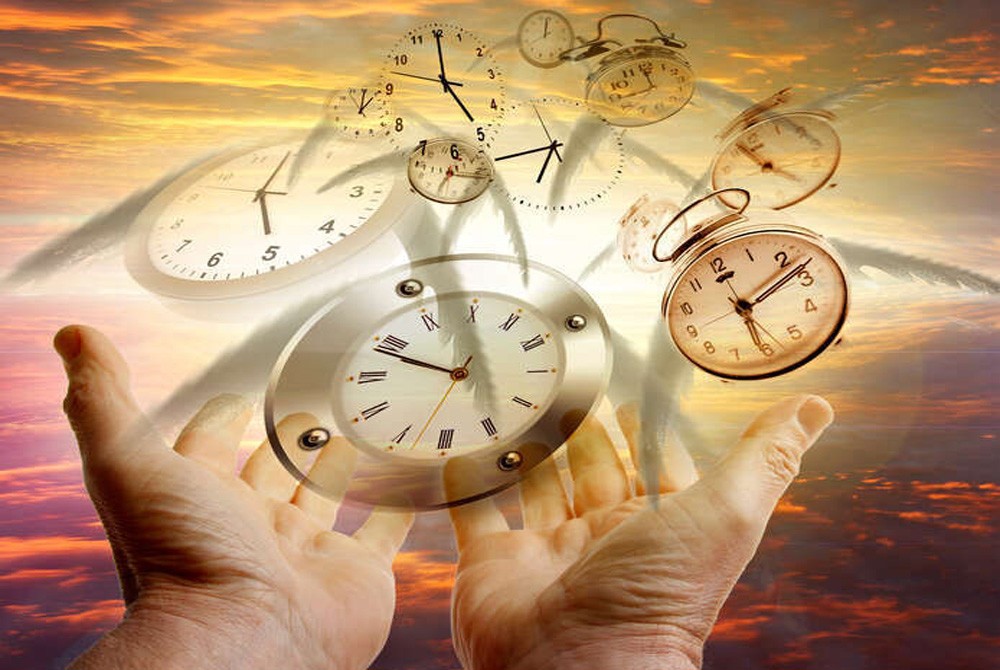 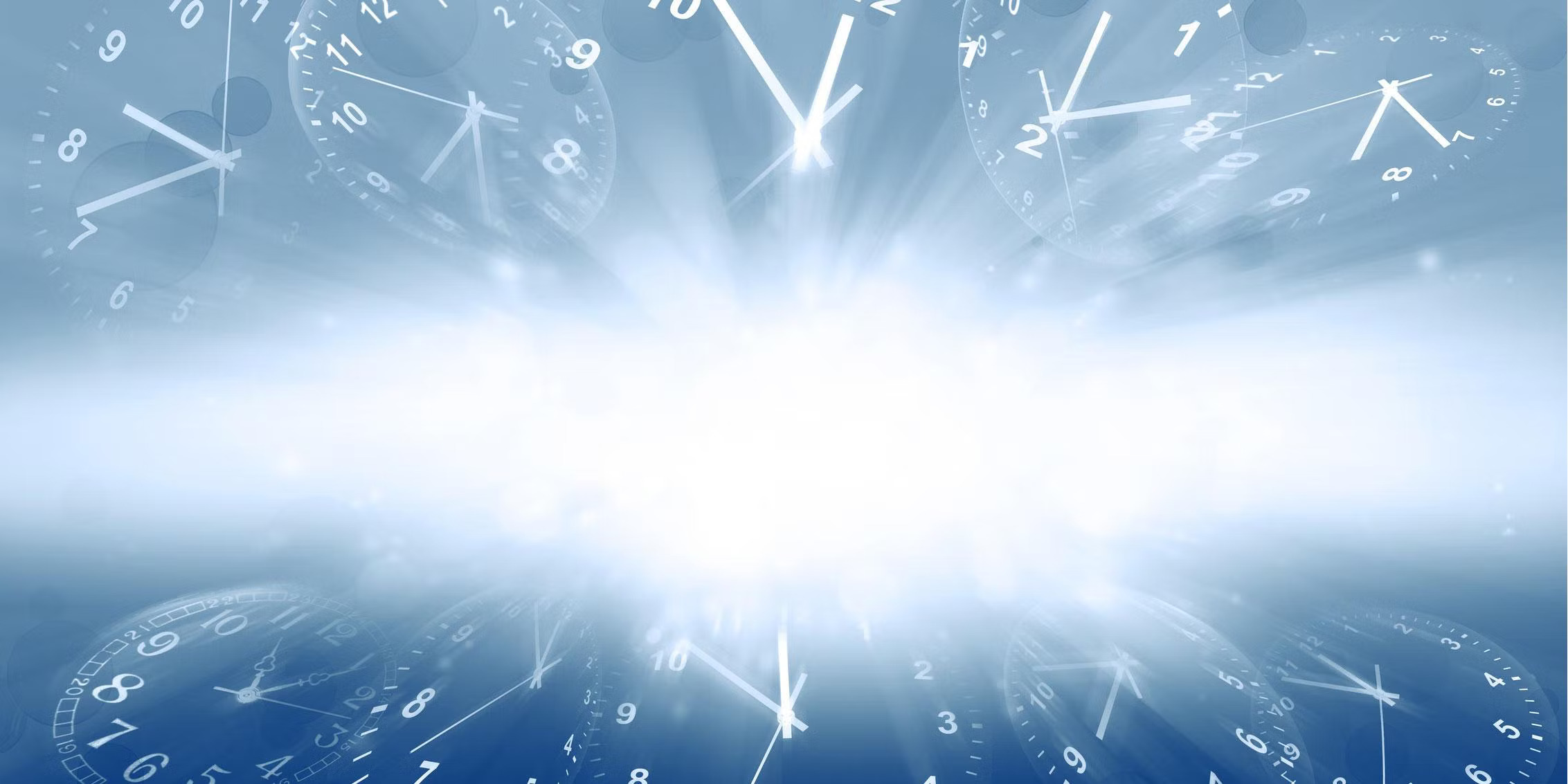 Заключение: Без точного времени человеку не обойтись, особенно в современном мире.
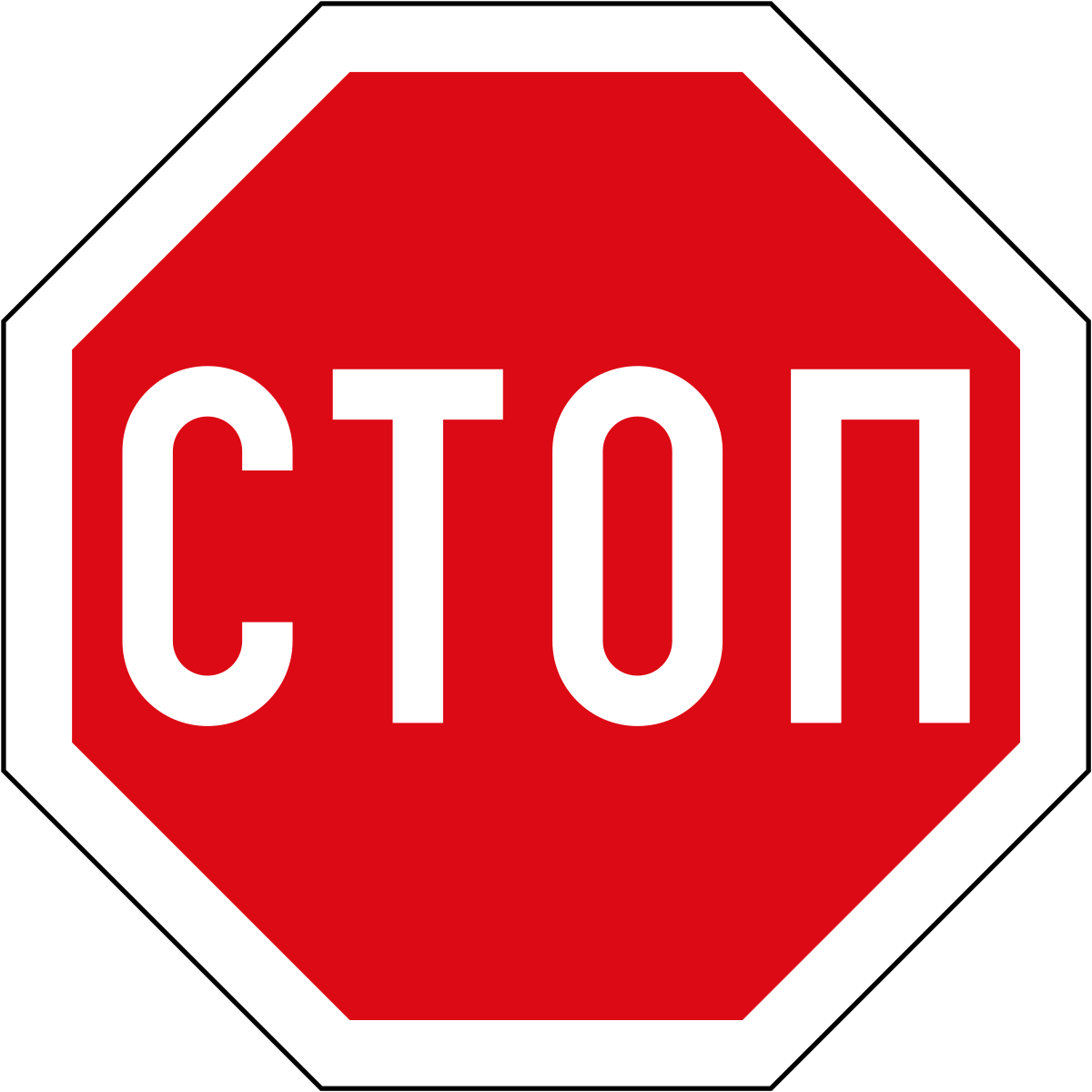 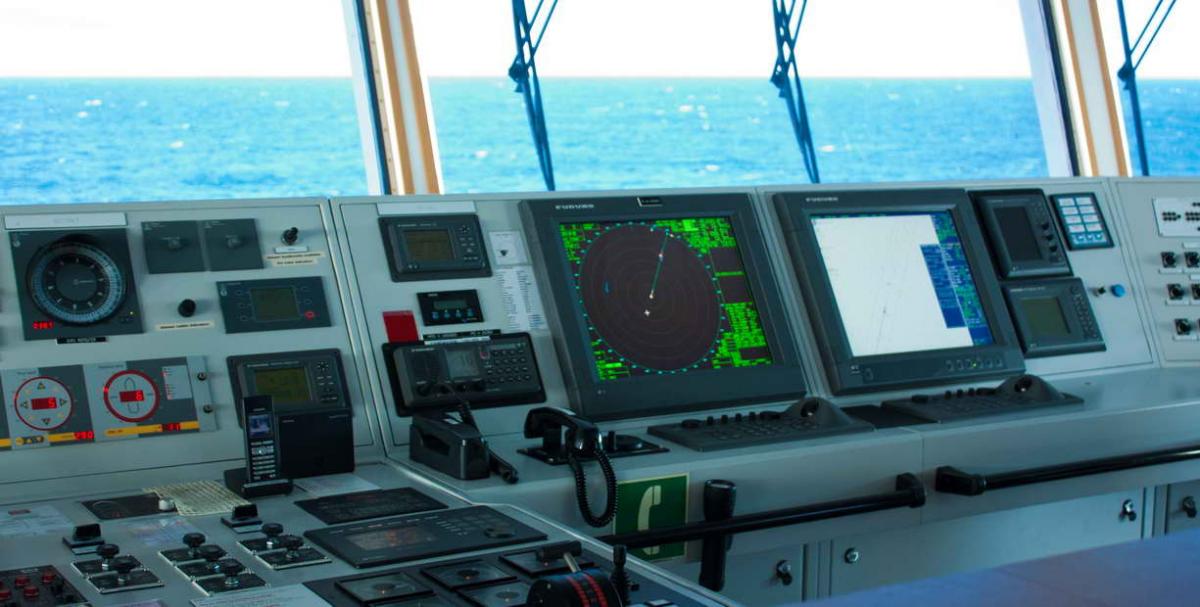 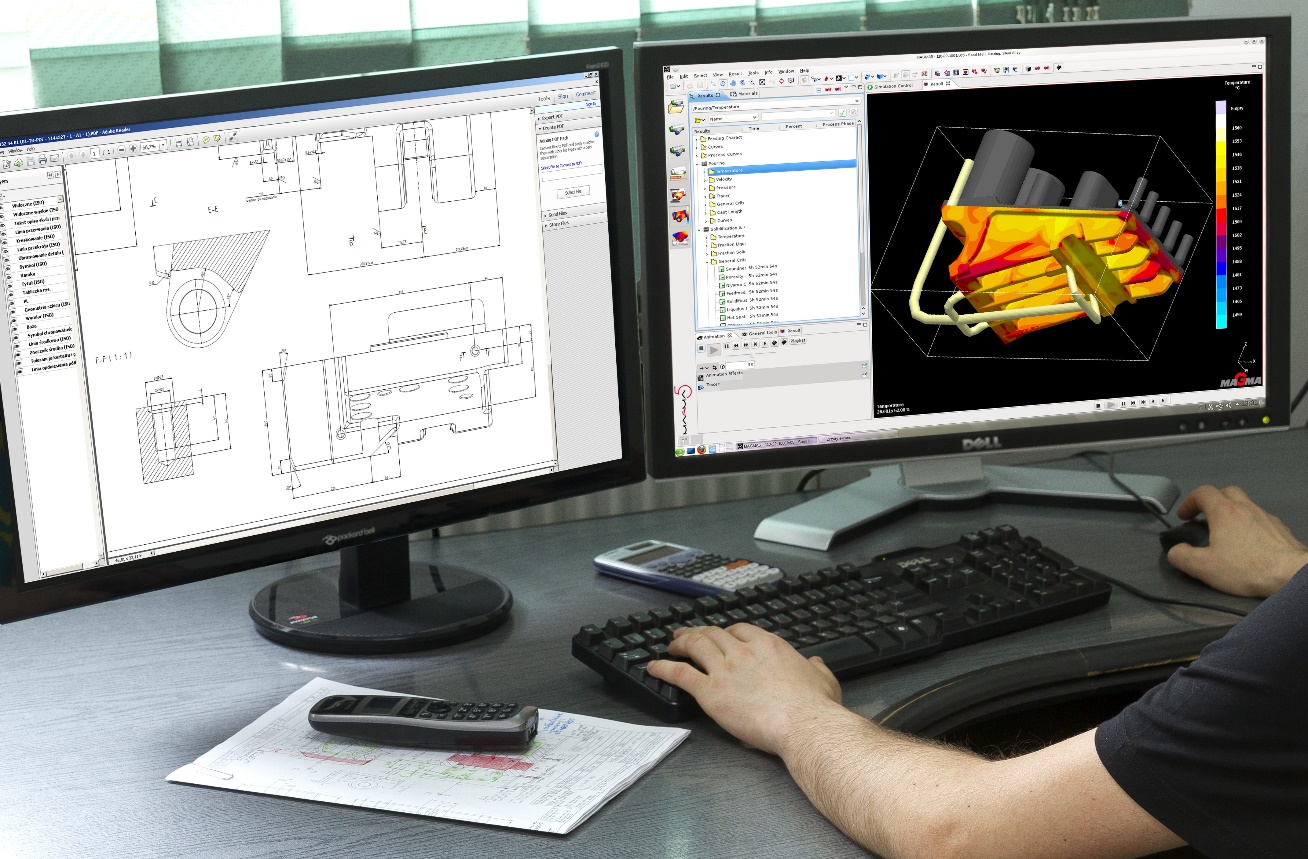 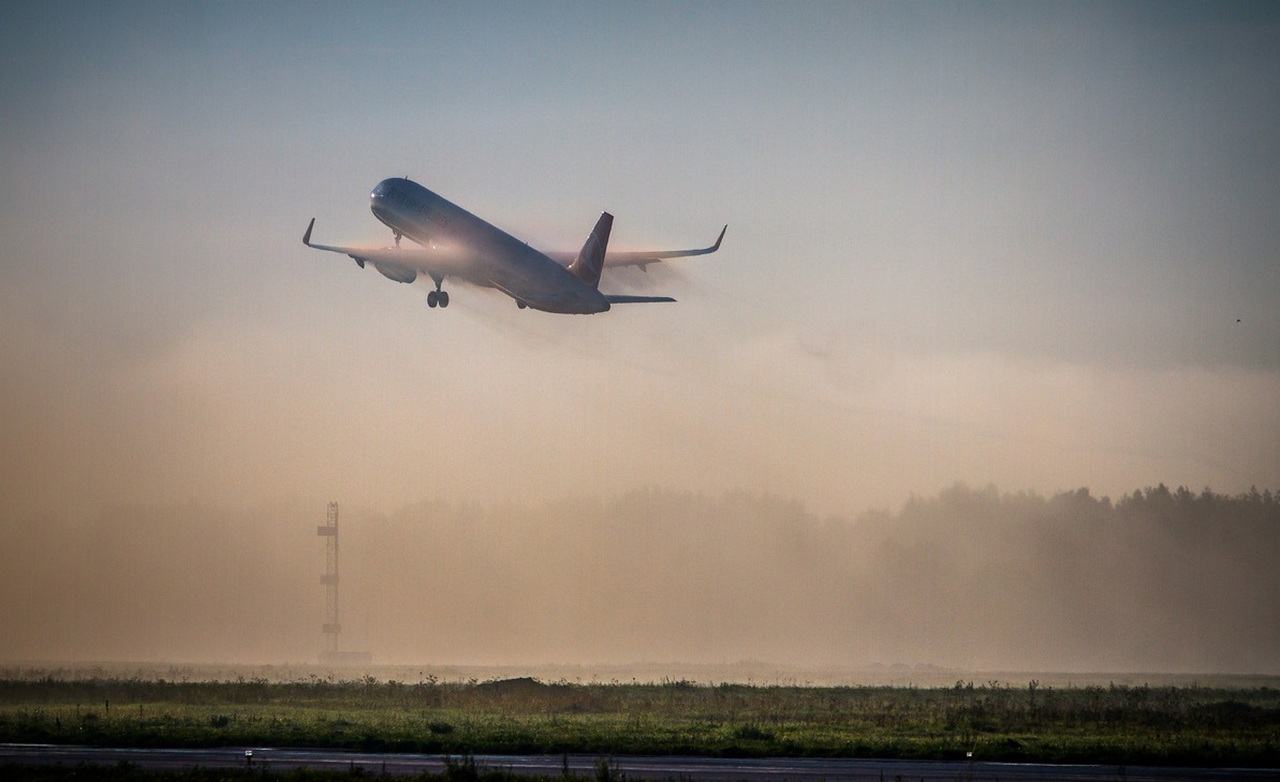 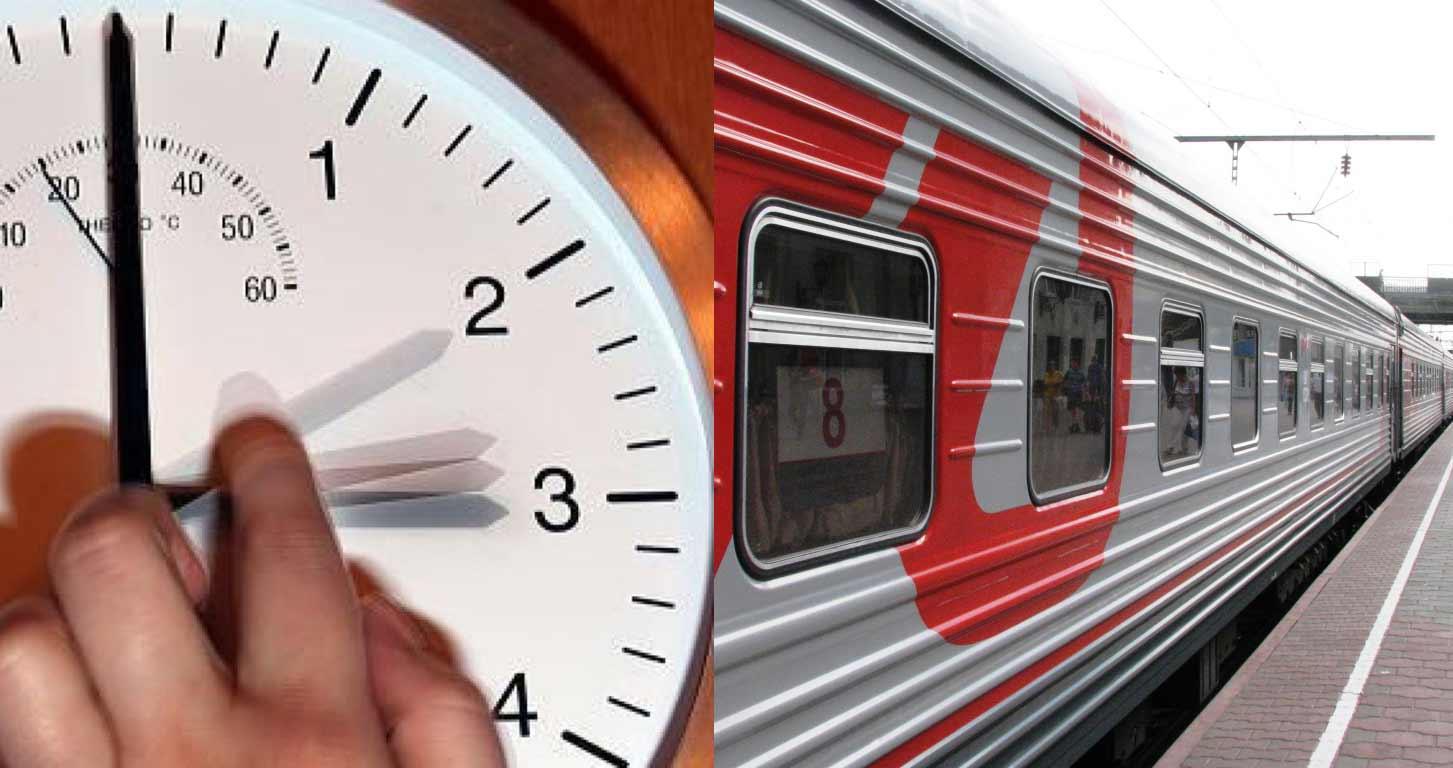 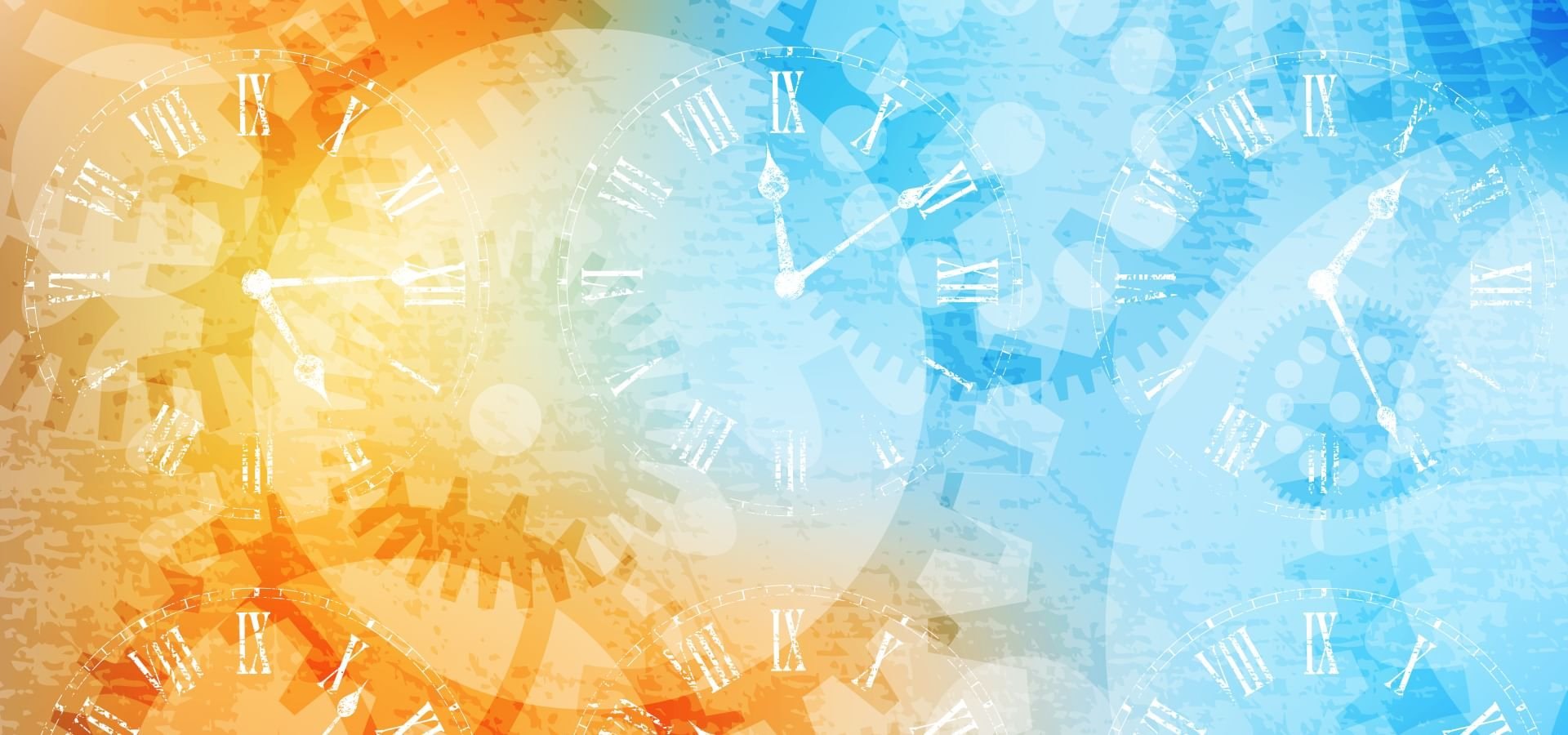 Спасибо за внимание